Abraham Lincoln
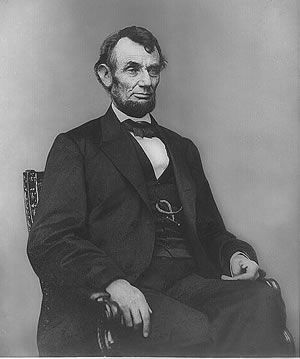 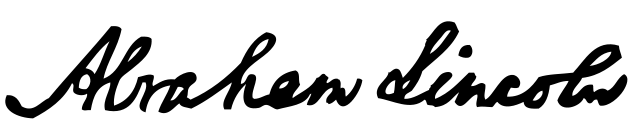 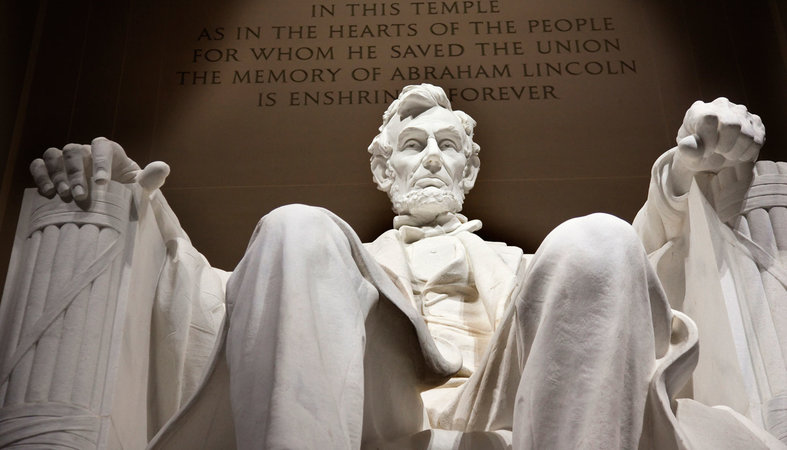 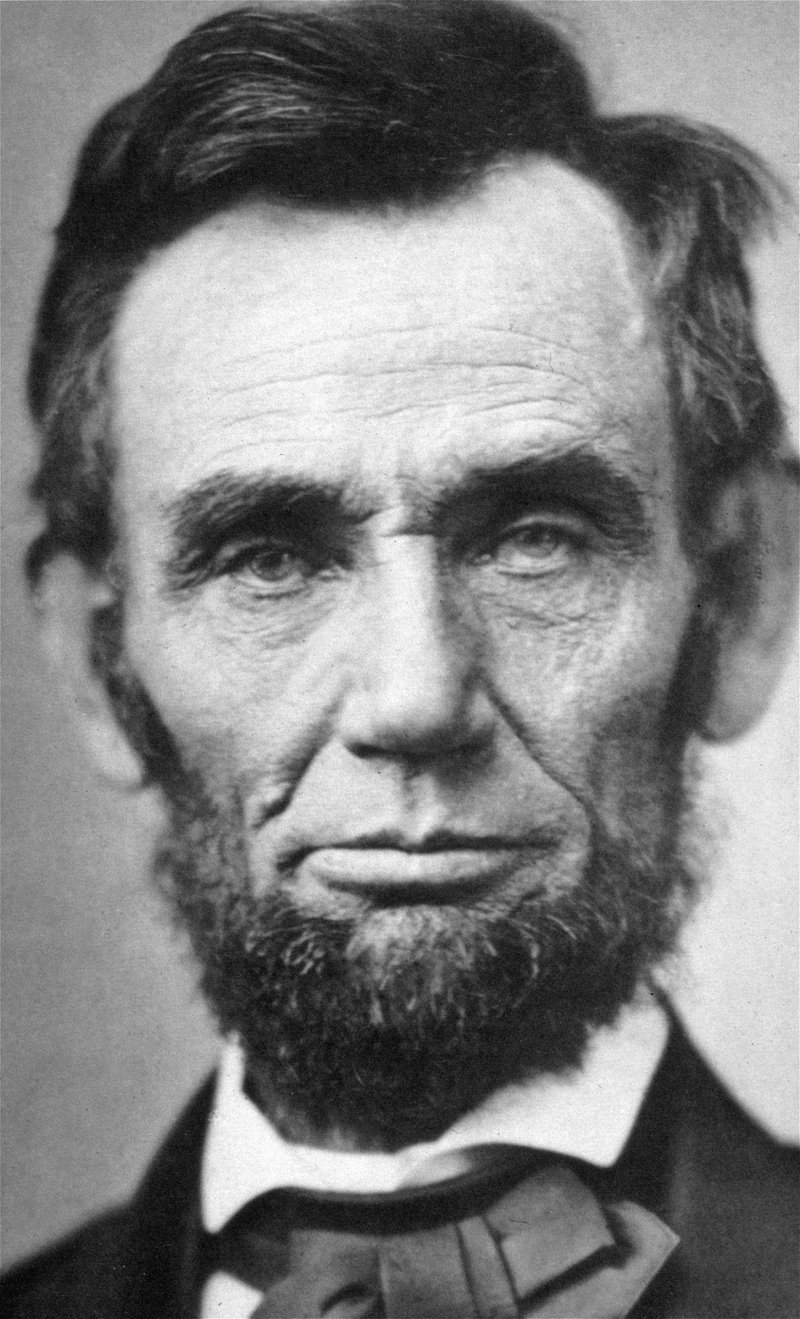 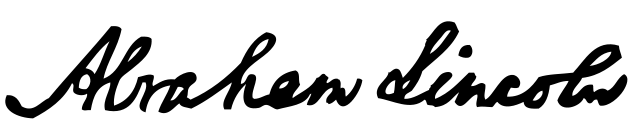 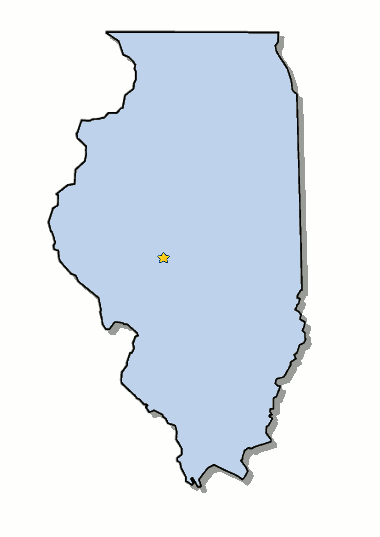 Elected in:		1860, 1864
President from:	1861-1865
Political Party:	Republican
Home State:		Illinois
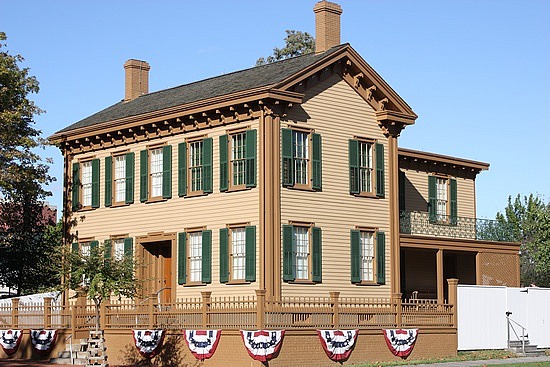 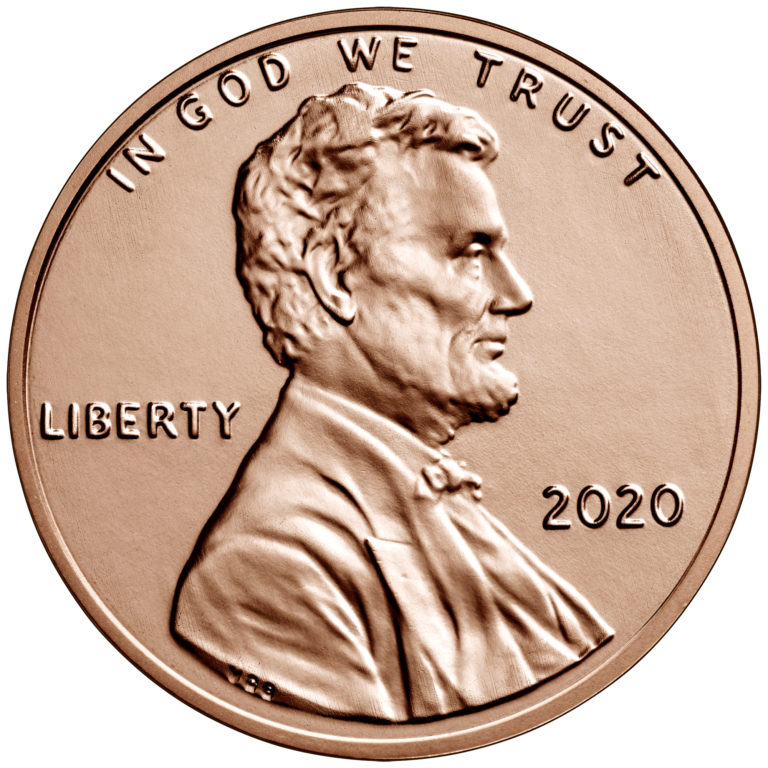 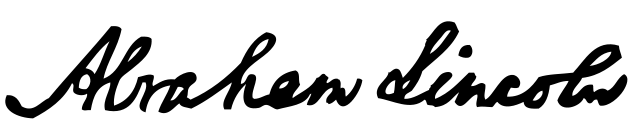 New States
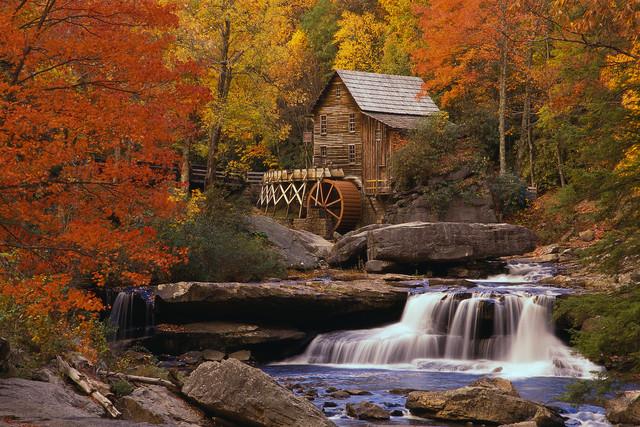 35) West Virginia



				
					36) Nevada
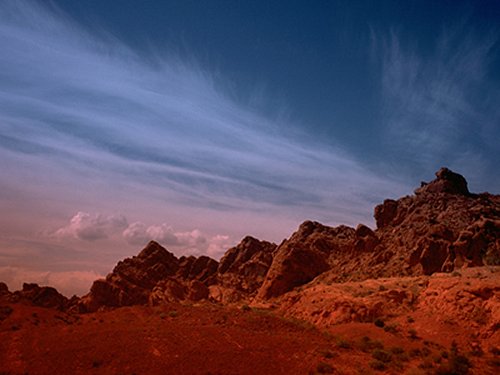 The Civil War
1861-1865
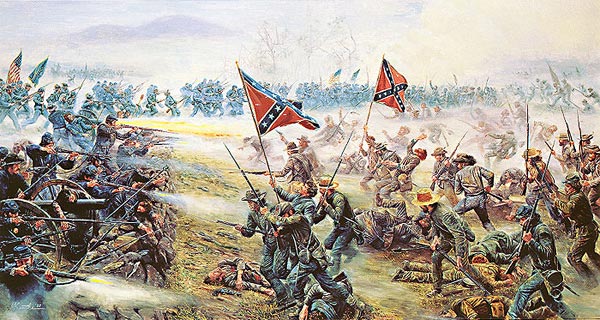 Who is who?
North			South
Name:	United States		Confederate States
Leader:	Abraham Lincoln	Jefferson Davis
Capital:	Washington DC		Montgomery AL, 						Richmond VA
Uniforms:		Blue				Gray (official)
AKA:		     The Union		         	Dixie
Nickname:	        Yankees		         Rebels
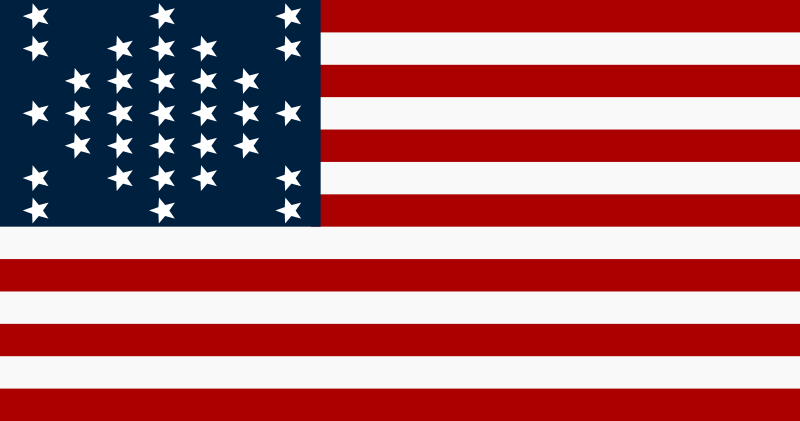 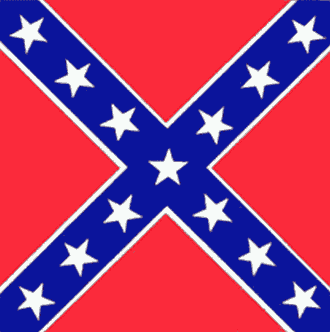 Confederate President: Jefferson Davis
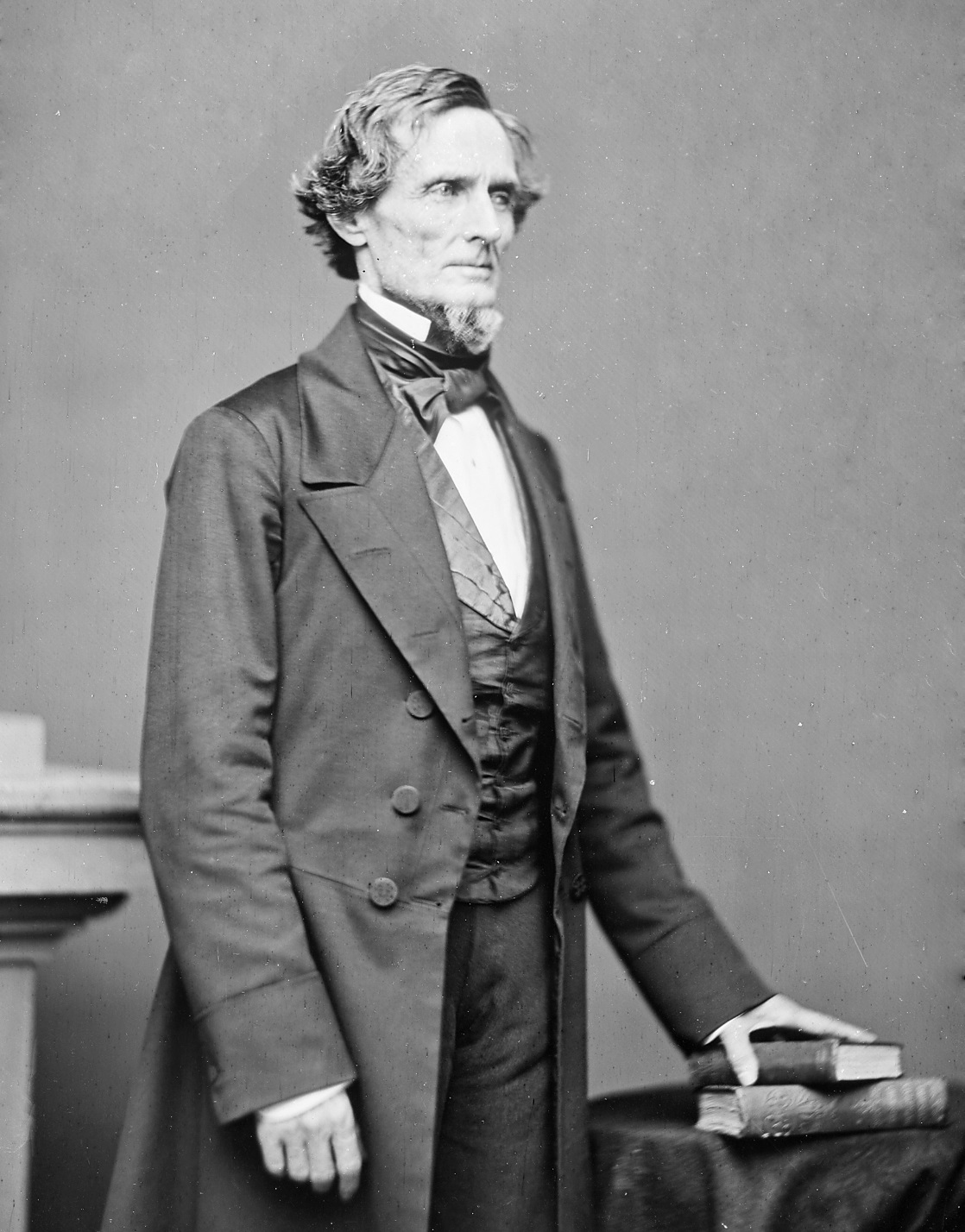 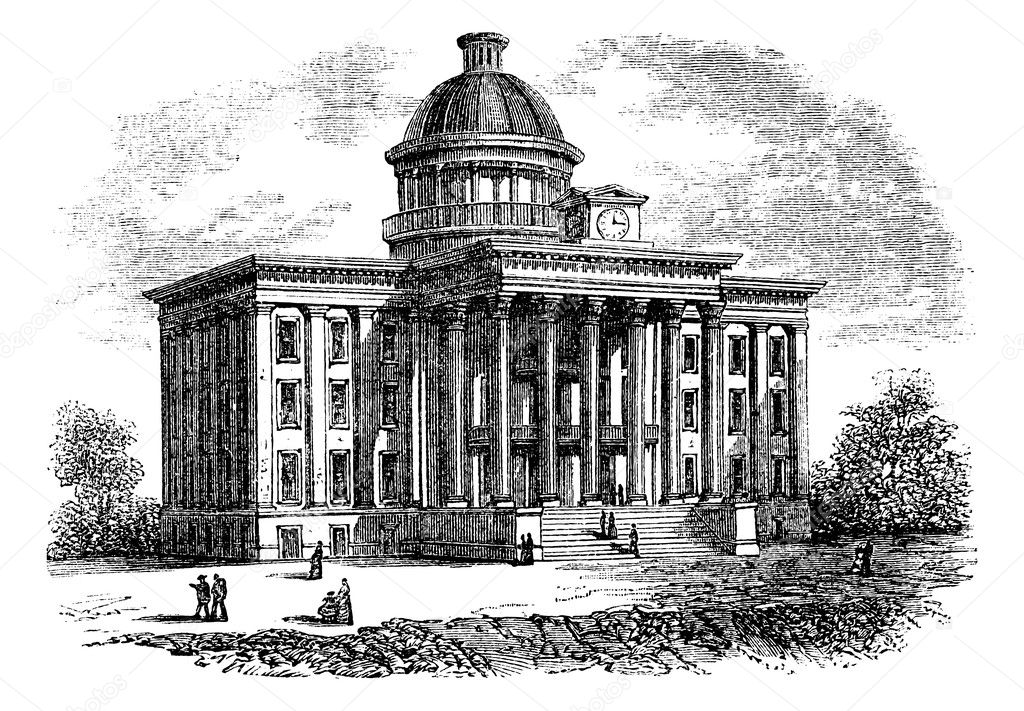 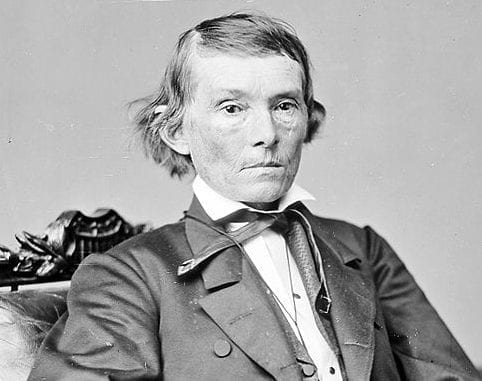 Vice President Alexander Stephens
Advantages & Disadvantages
North Advantages
Factories  (86% Manufacturing, 92% workers)
Farmland (Similar acreage, but devoted to food)
Railroads (71% of all mileage)
Population (22 million)
Established government
Larger Navy
4x the wealth of the South
South Advantages
Military schools & culture
Very strong morale (at first)
Cotton for overseas trade
Defensive War
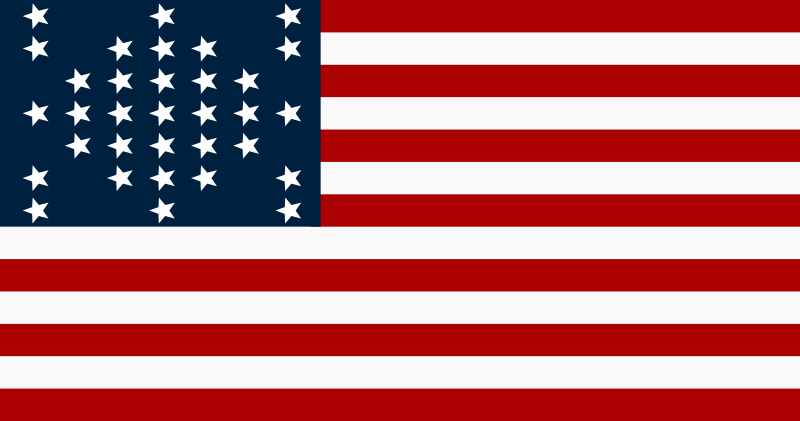 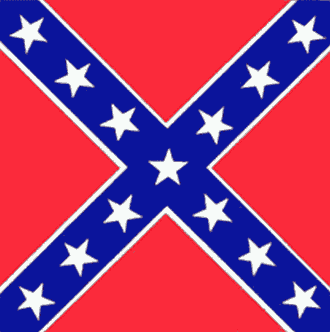 South Disadvantages
Smaller Population  (9 million, including 3 		million enslaved people)
Weak national government
Virtually no manufacturing
North Disadvantages
Not fighting for own territory
Significant Anti-war movement
Shortage of competent military officers
About that Confederate Flag…
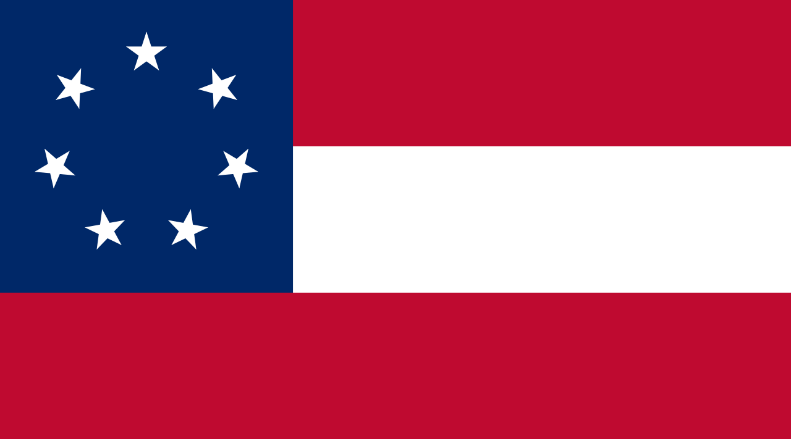 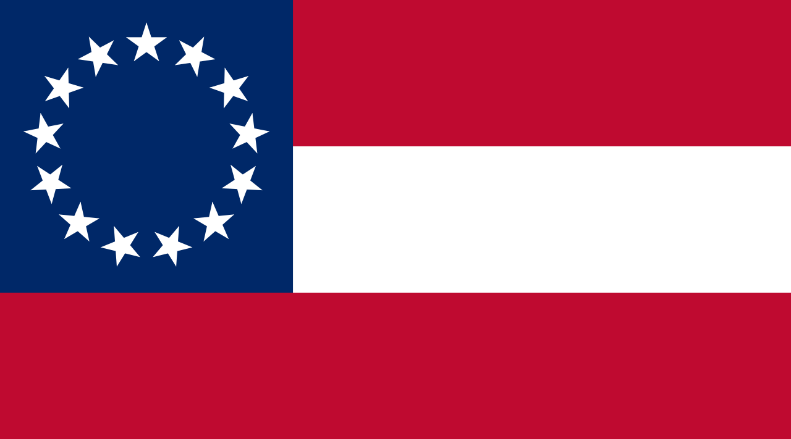 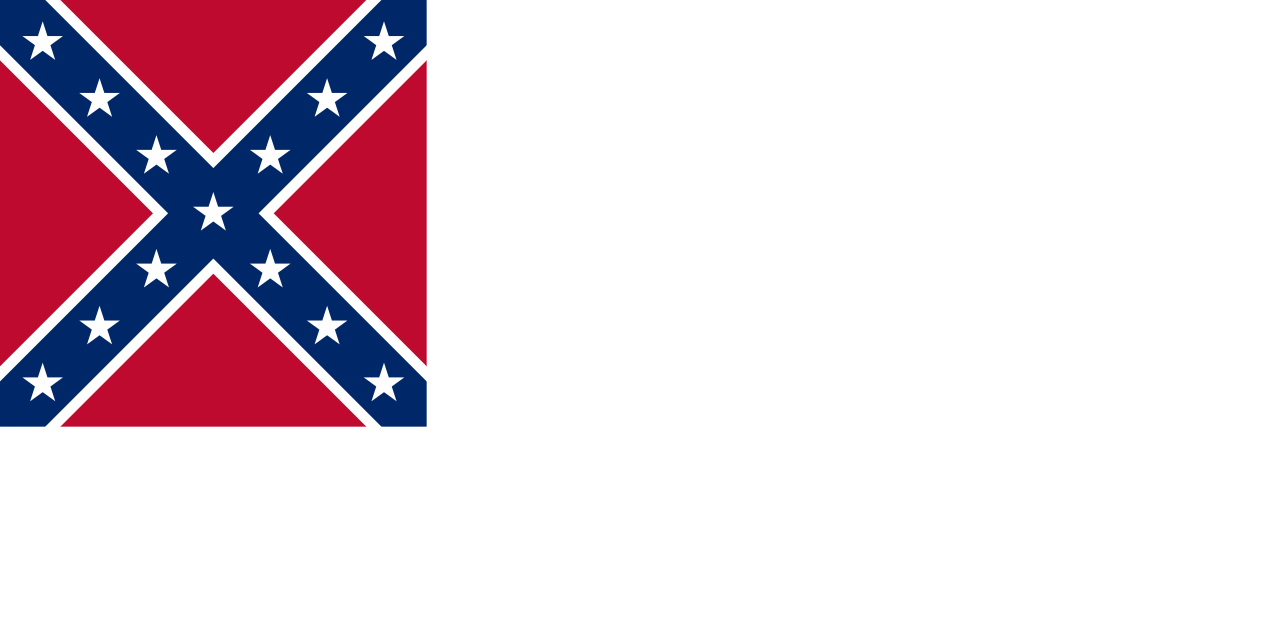 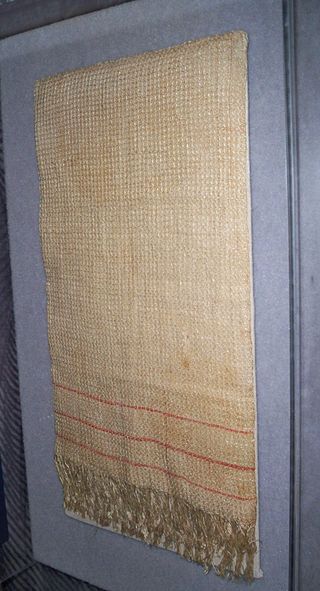 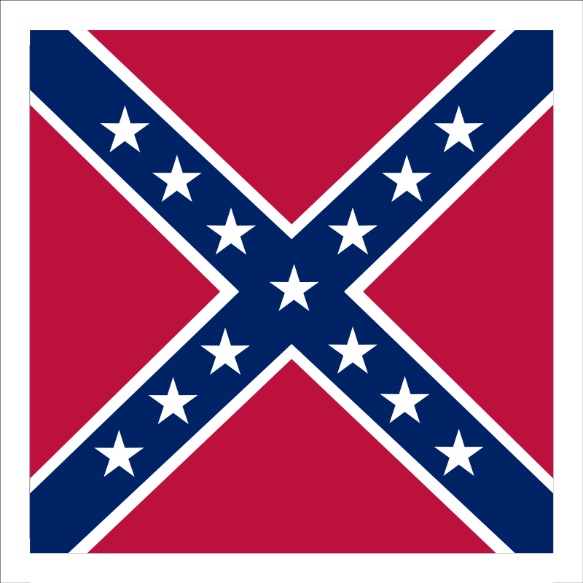 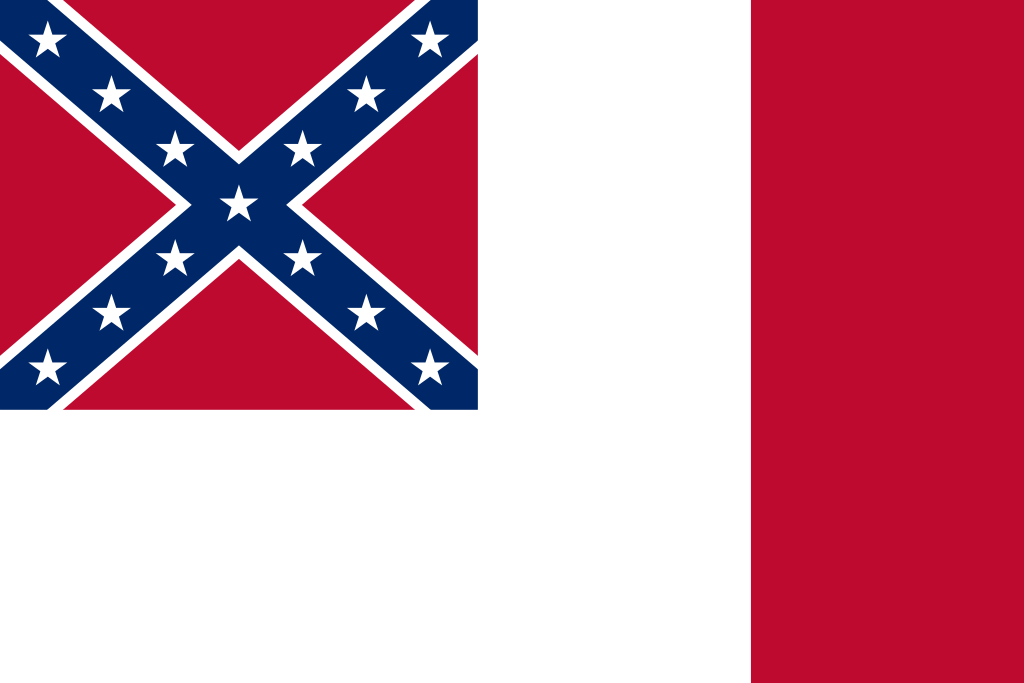 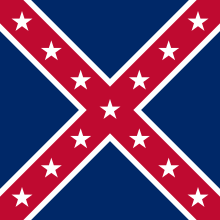 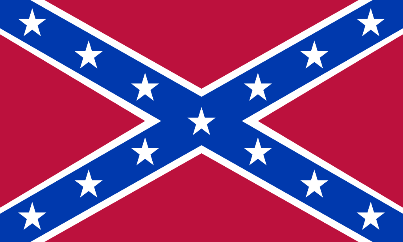 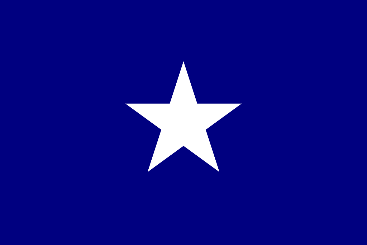 1861
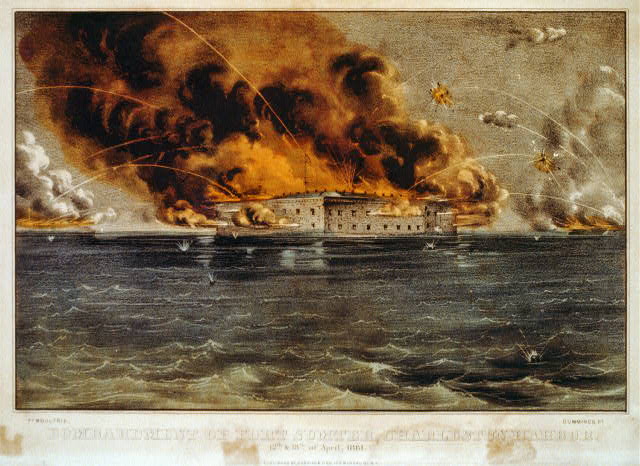 April 12:  The war begins when Confederates fire on Fort Sumter, SC
Virginia–April 23, 1861
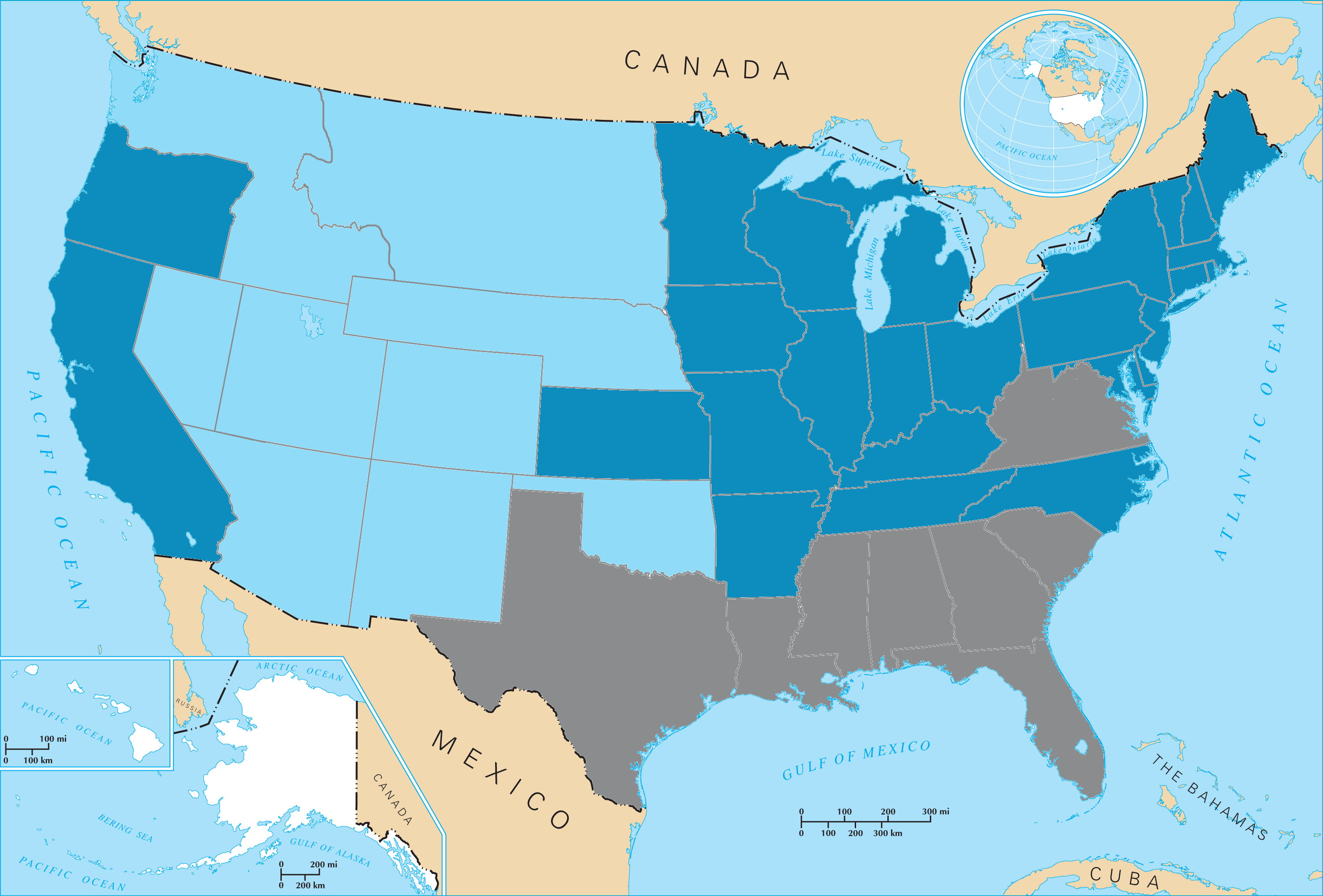 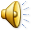 Arkansas–May 6, 1861
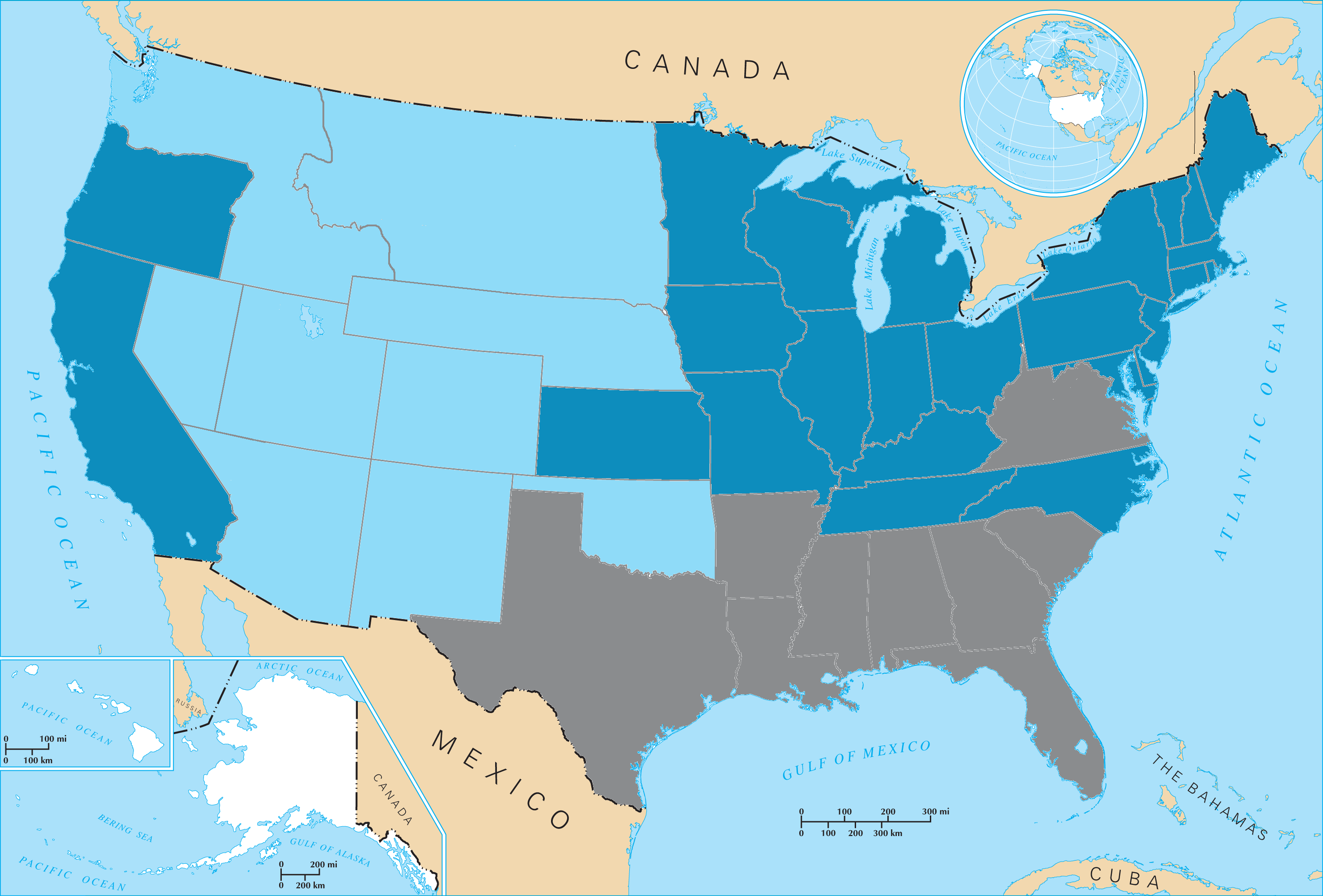 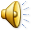 Tennessee–May 7, 1861
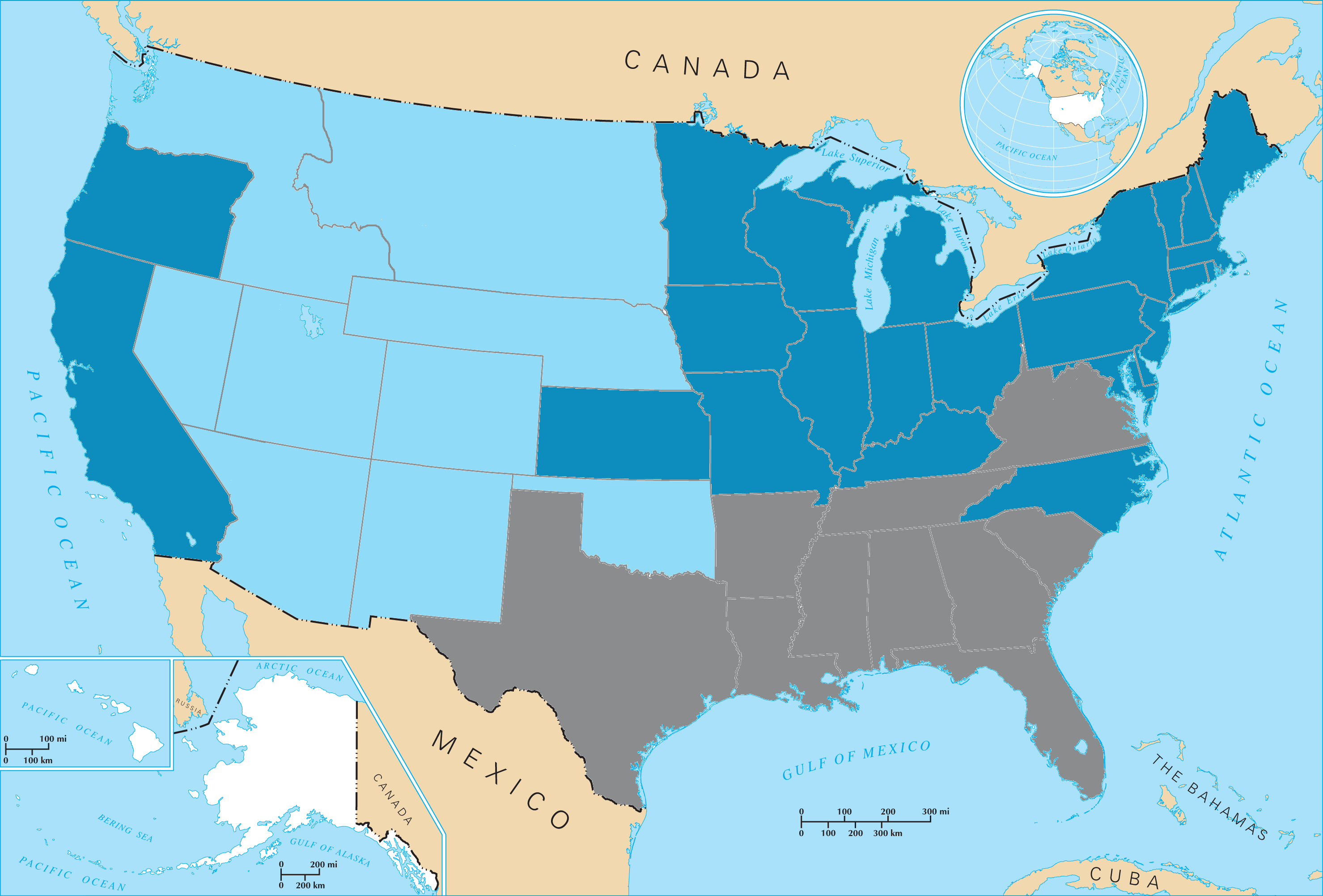 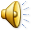 North Carolina–May 20, 1861
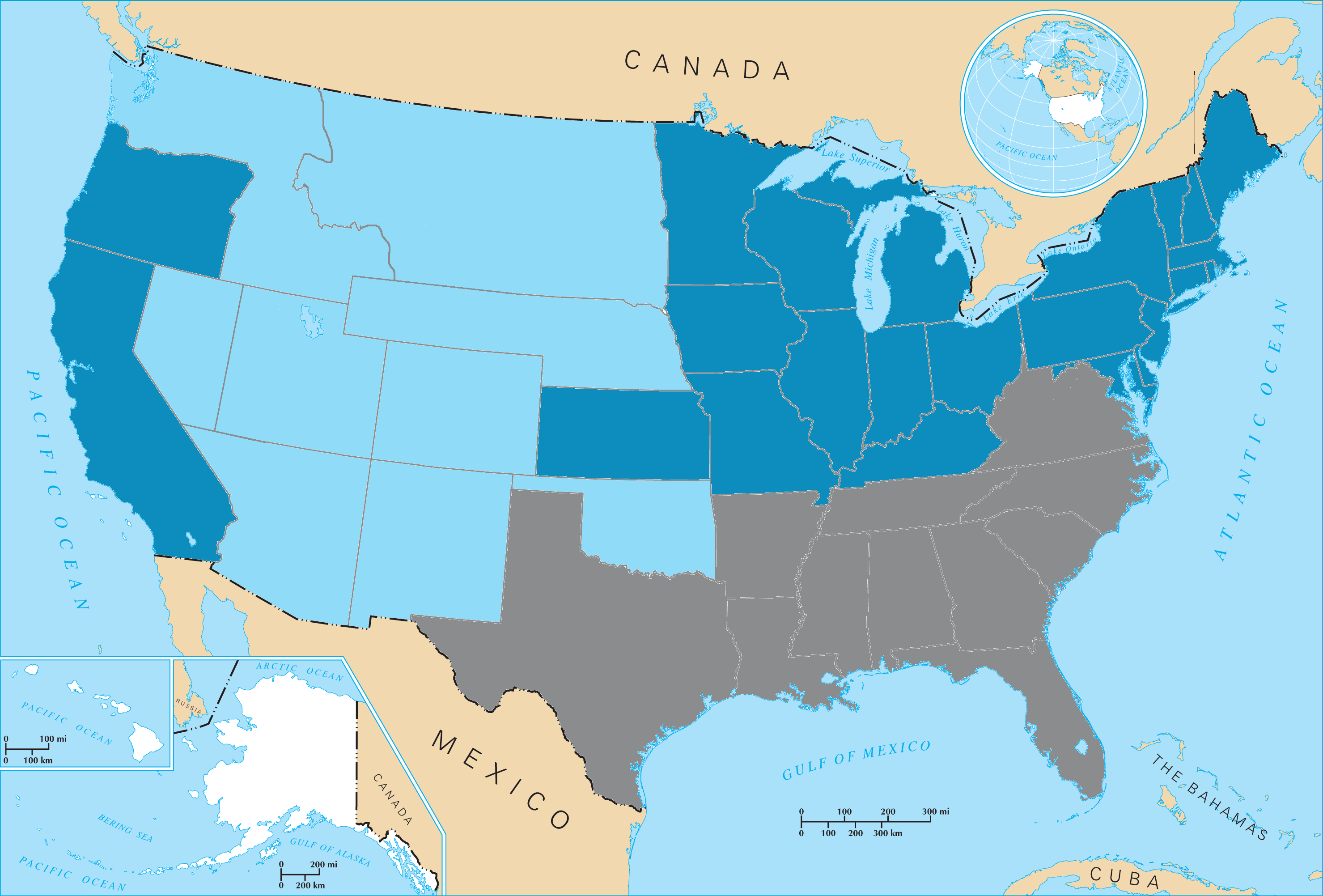 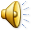 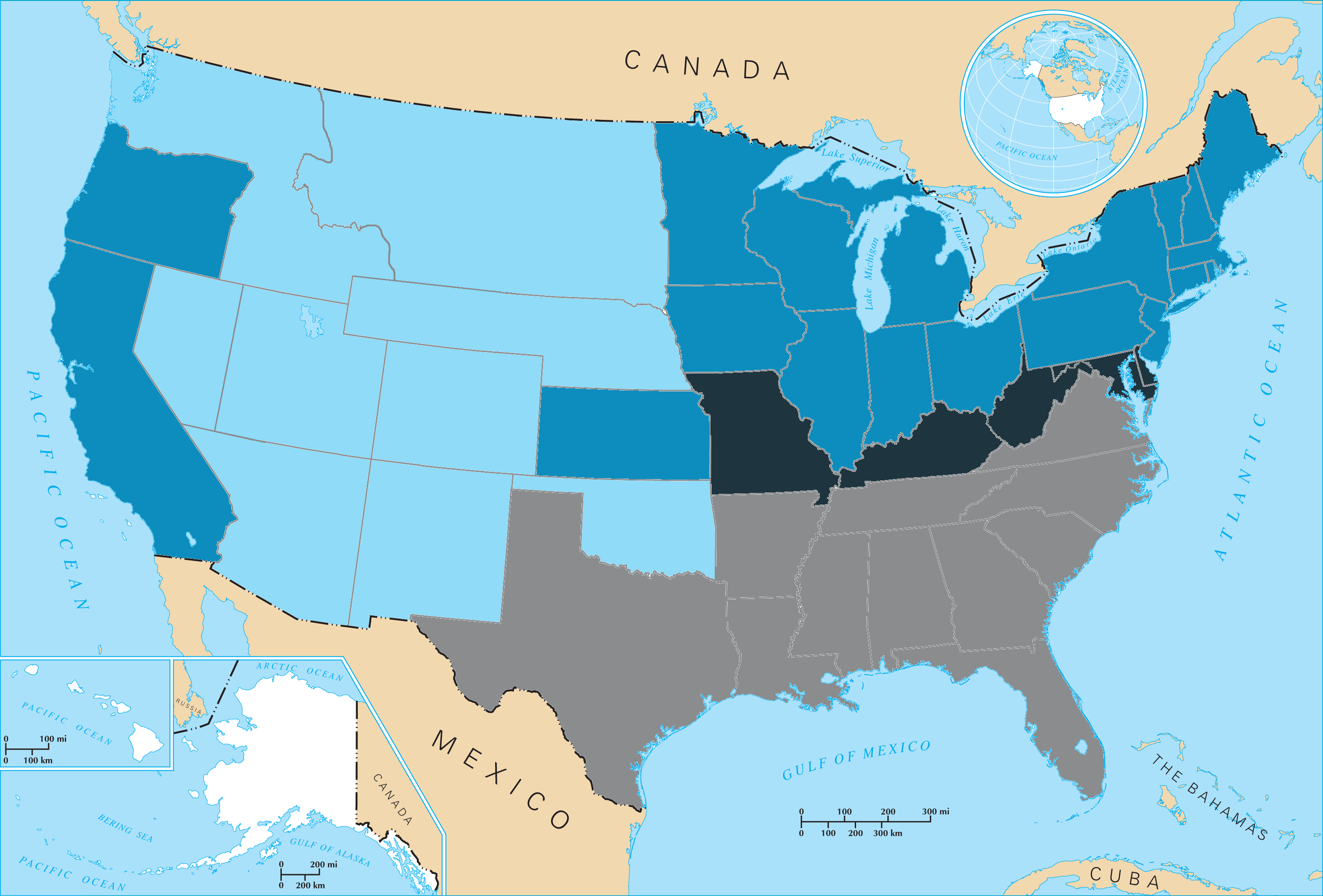 United States of America
Confederate States of America
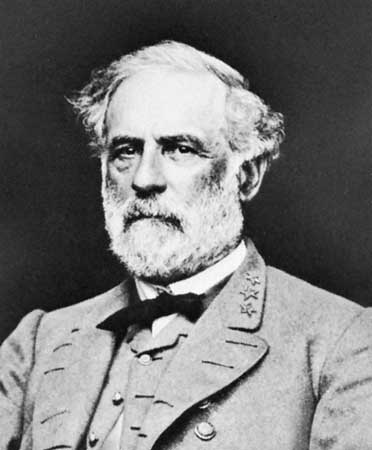 Joseph Johnston
P.G.T. Beauregard
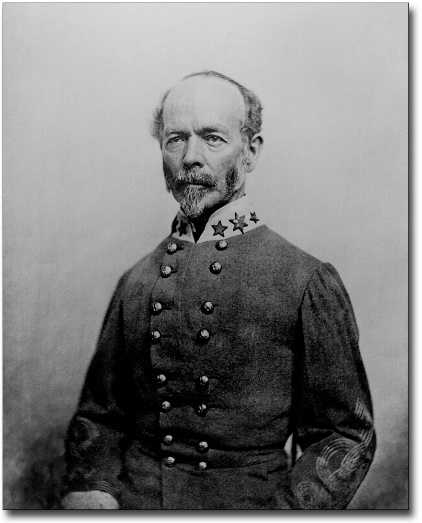 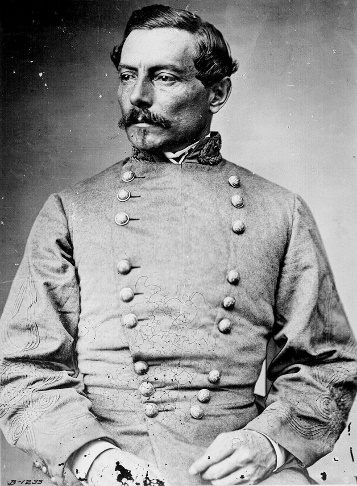 Robert E. Lee
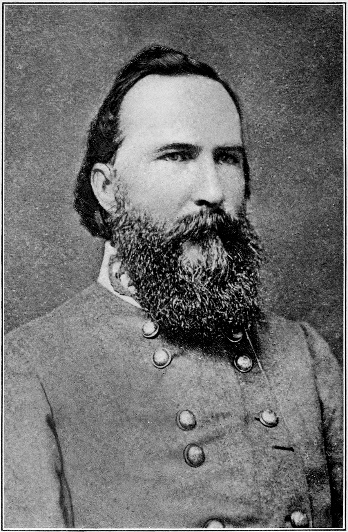 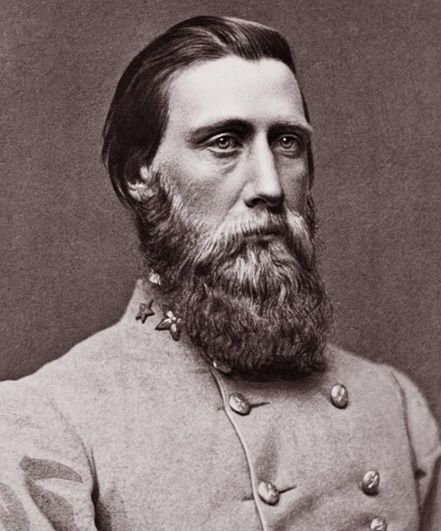 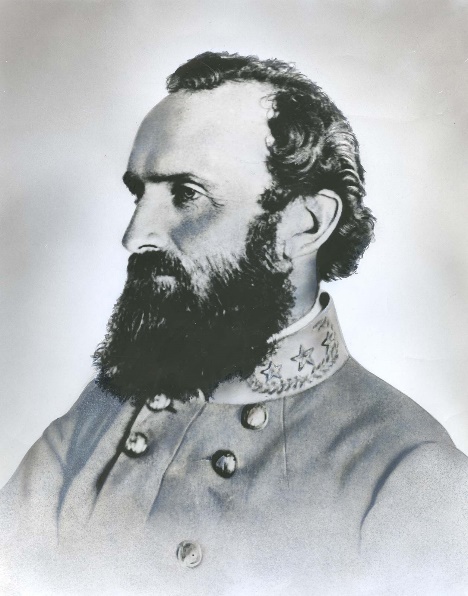 James Longstreet
John B. Hood
Thomas “Stonewall” Jackson
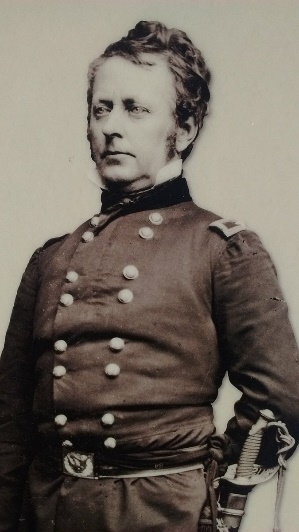 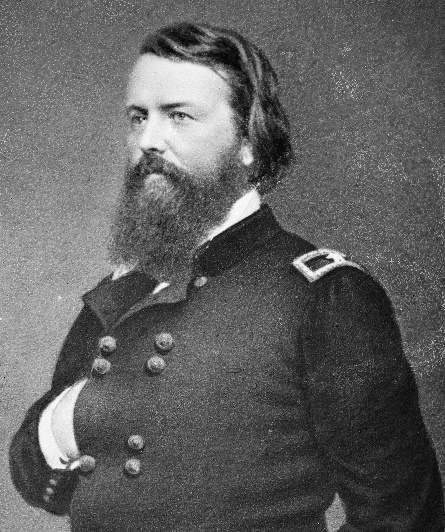 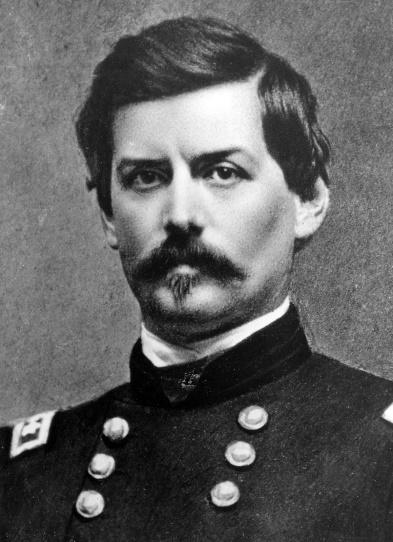 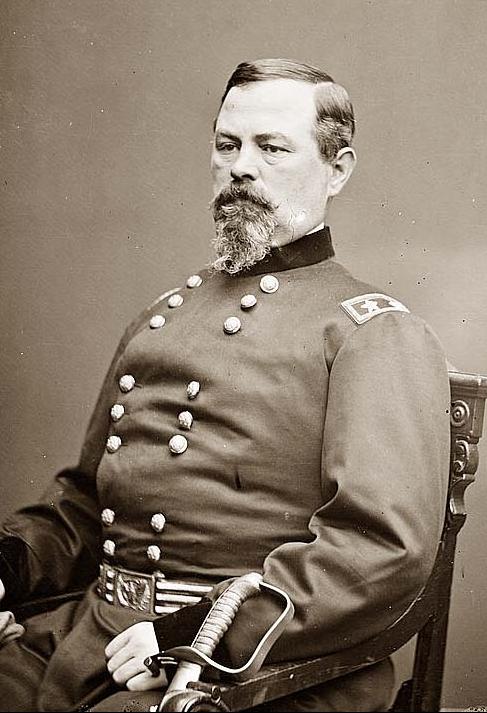 John Pope
Joseph Hooker
Irwin McDowell
George McClellan
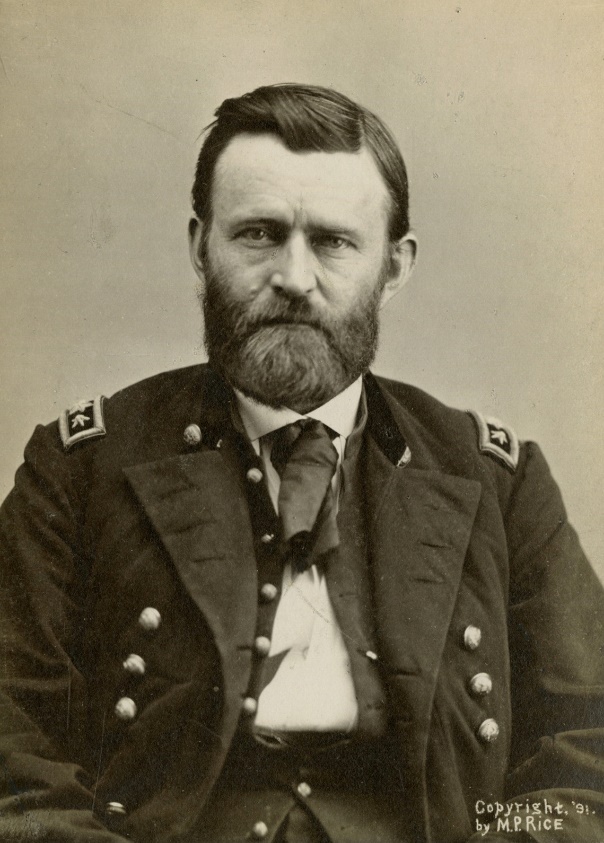 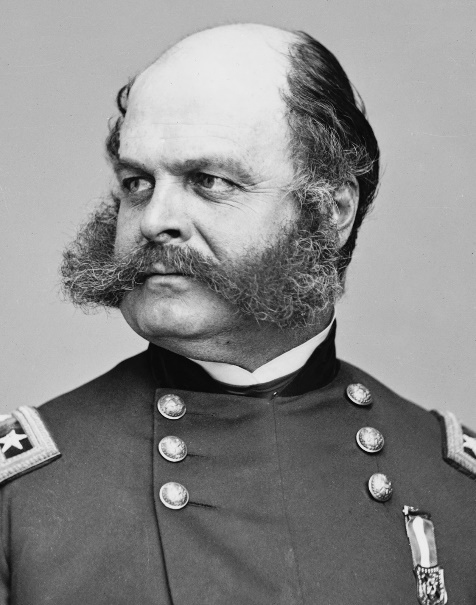 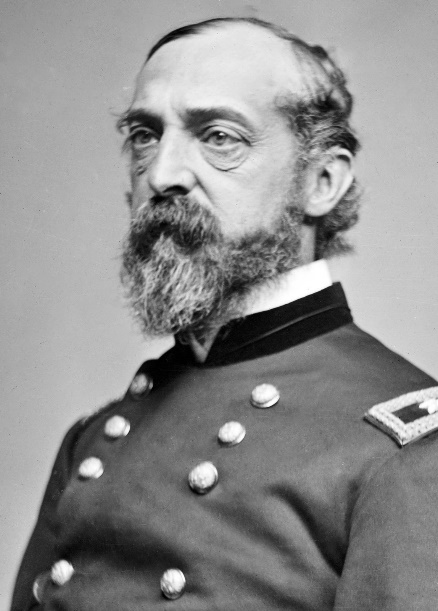 Ambrose Burnside
George Meade
Ulysses S. Grant
The Anaconda Plan
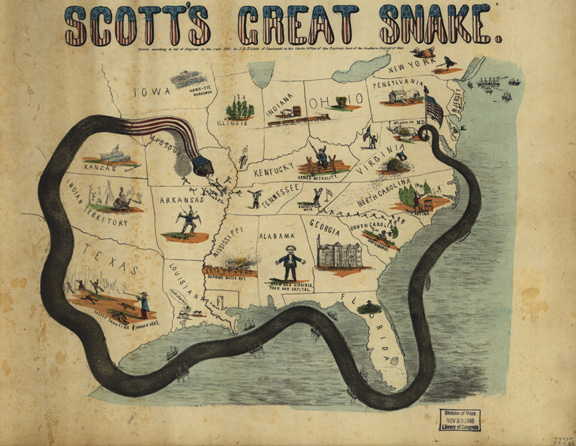 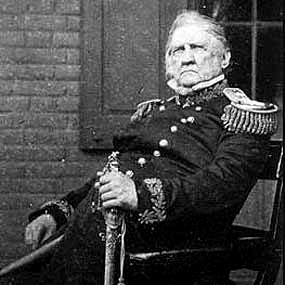 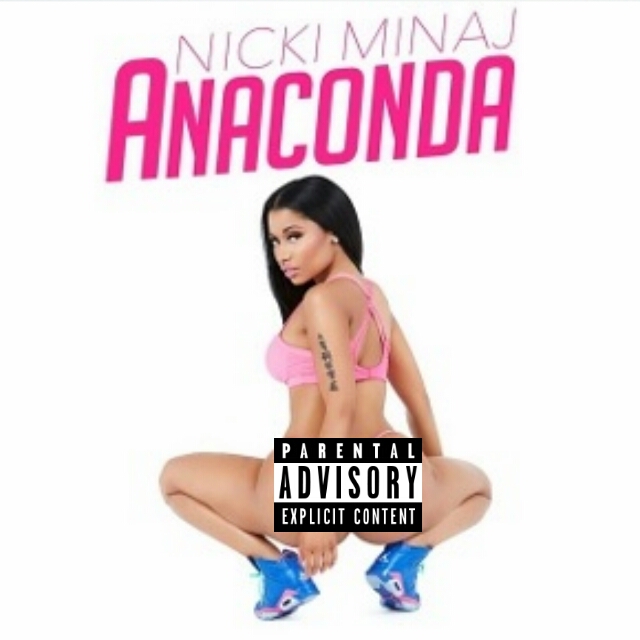 Union Plan:

Capture Richmond, VA
Capture the Mississippi River
Blockade the Southern coast
Attack through the heart of the South

Confederate Plan:
1. Keep the North out of the South.
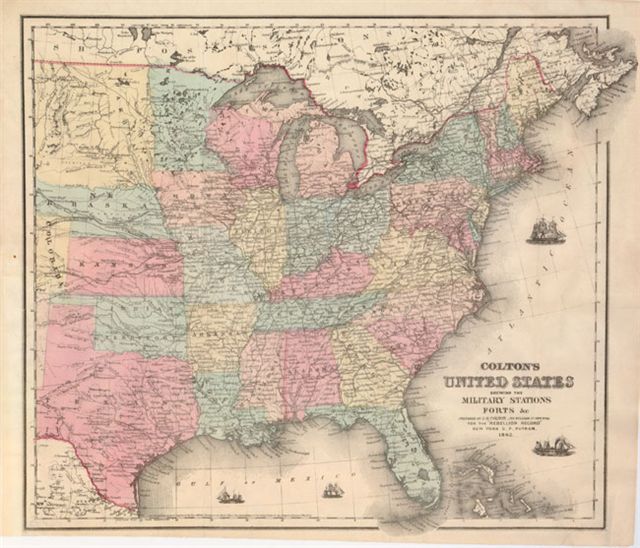 1861
Northern Plan: 
In the East: Capture Richmond!
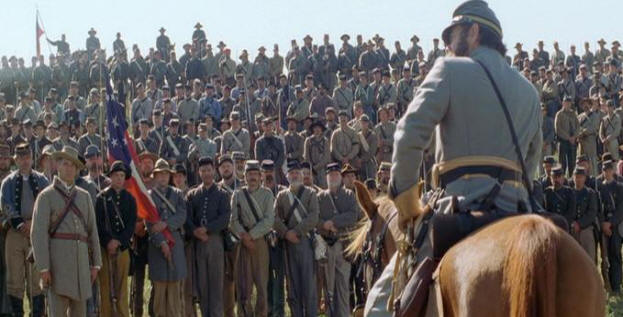 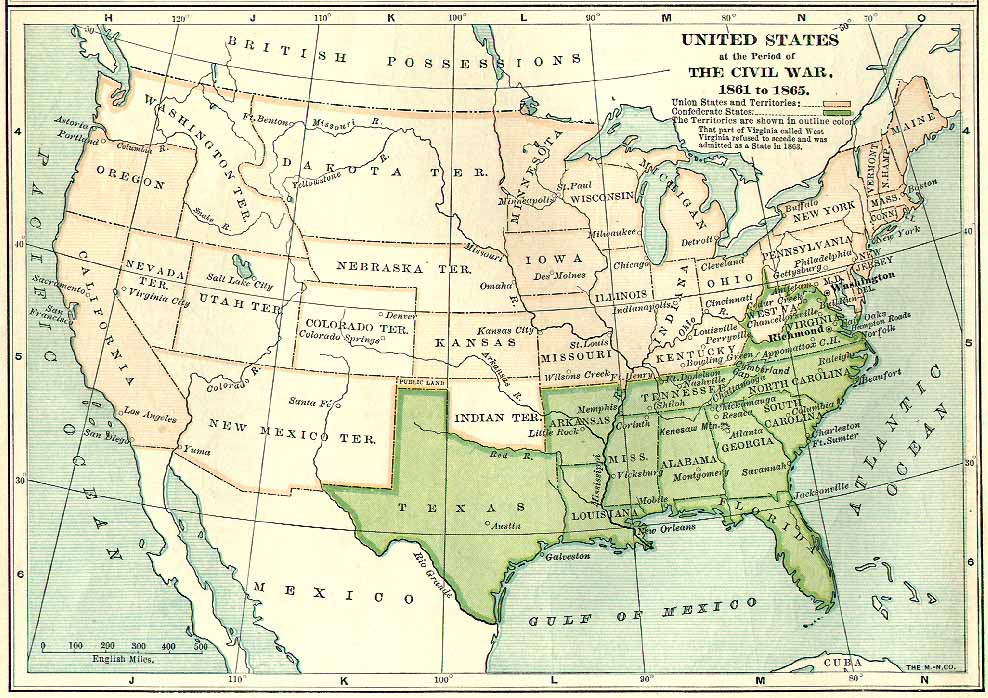 1861
The East:
Battle of Fort Sumter begins the war
-Confederates under Beauregard stop Union invasion of Virginia at Manassas
1861
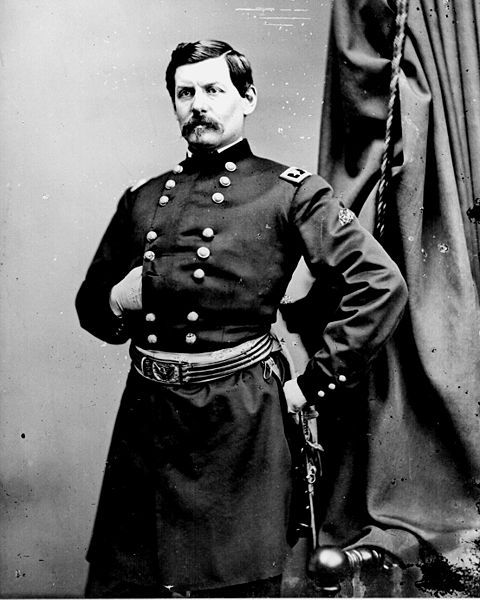 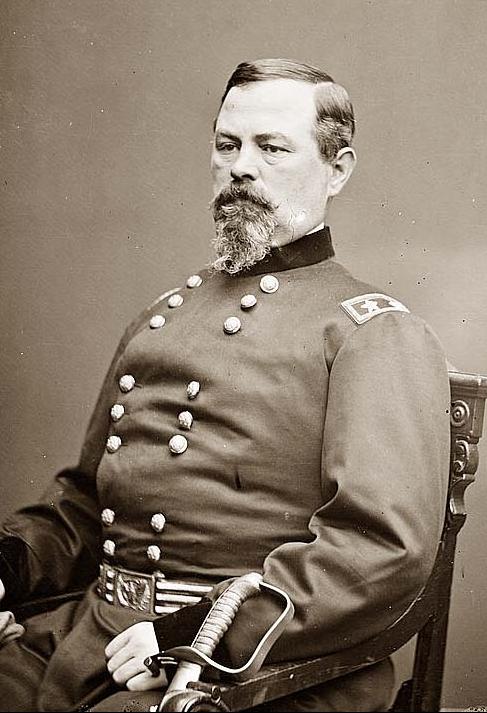 McDowell
McClellan
Union General Irwin McDowell is demoted; 
new Union general is George McClellan
The Trent Affair
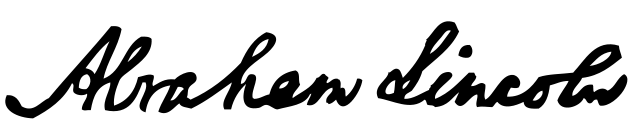 A British ship carrying two Confederate diplomats is stopped by a US Navy ship, and the diplomats taken prisoner.
Britain threatens war and economic sanctions, and Lincoln orders the men freed.
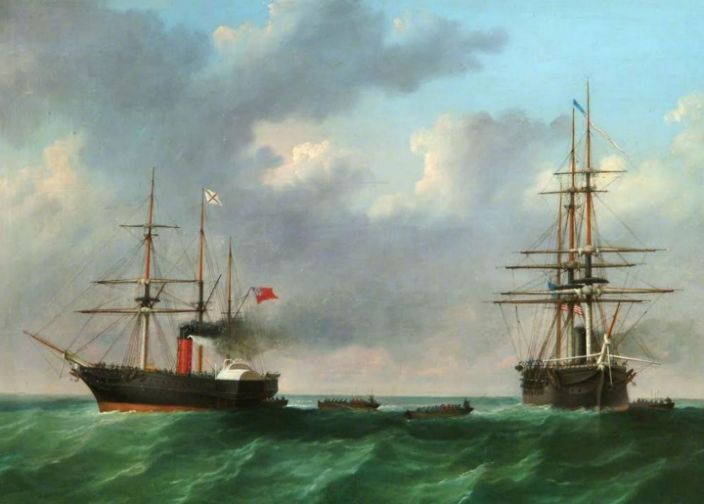 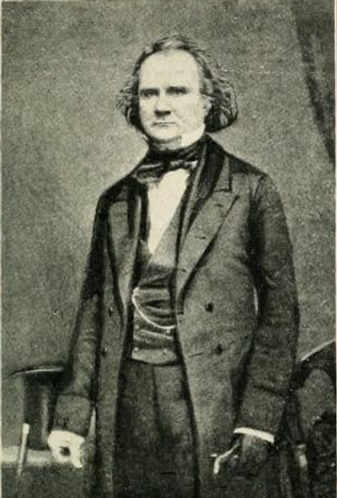 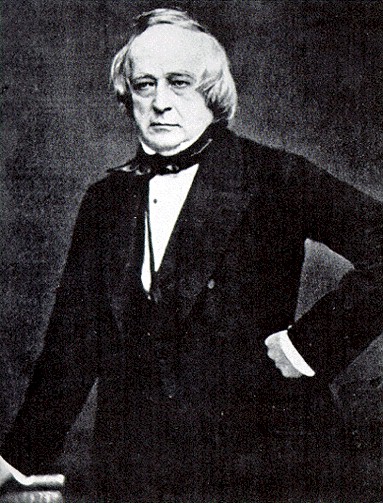 Laird Rams
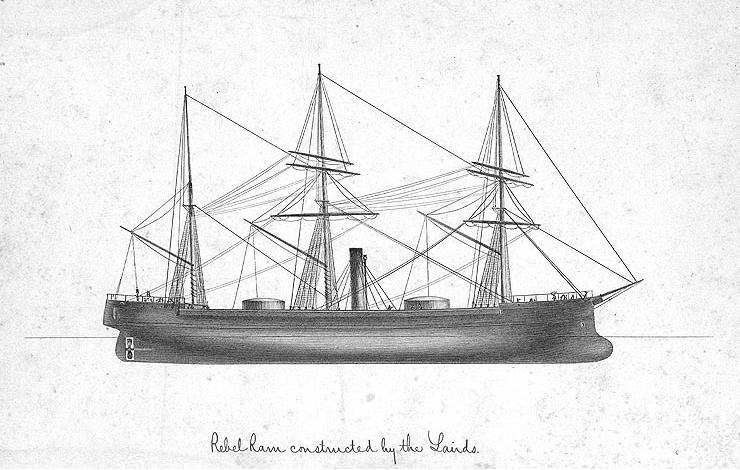 -Ships built in England on behalf of the Confederacy
-Would have been extraordinarily powerful
-Seized by the British government before the Confederates could use them
CSS Alabama
Commerce raider used by the Confederate Navy
Built by the Lairds in Great Britain
Captured 60+ Northern ships
Sunk by the USS Kearsarge off the coast of France
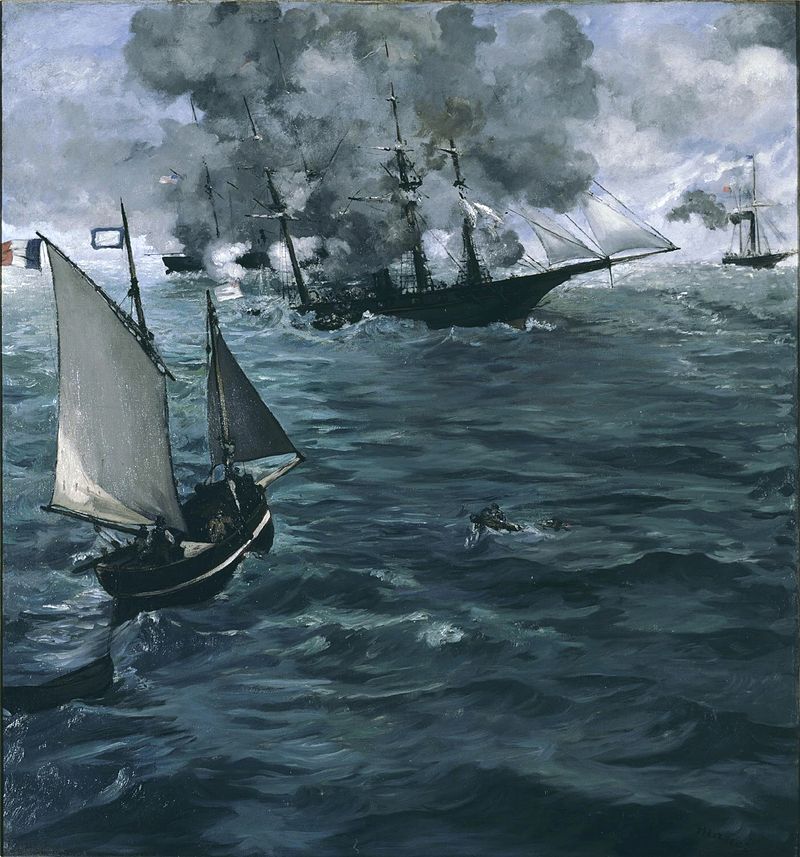 Post War Alabama Claims: US demanded the UK pay damages for commerce raiding. Britain paid $15 million in damages.
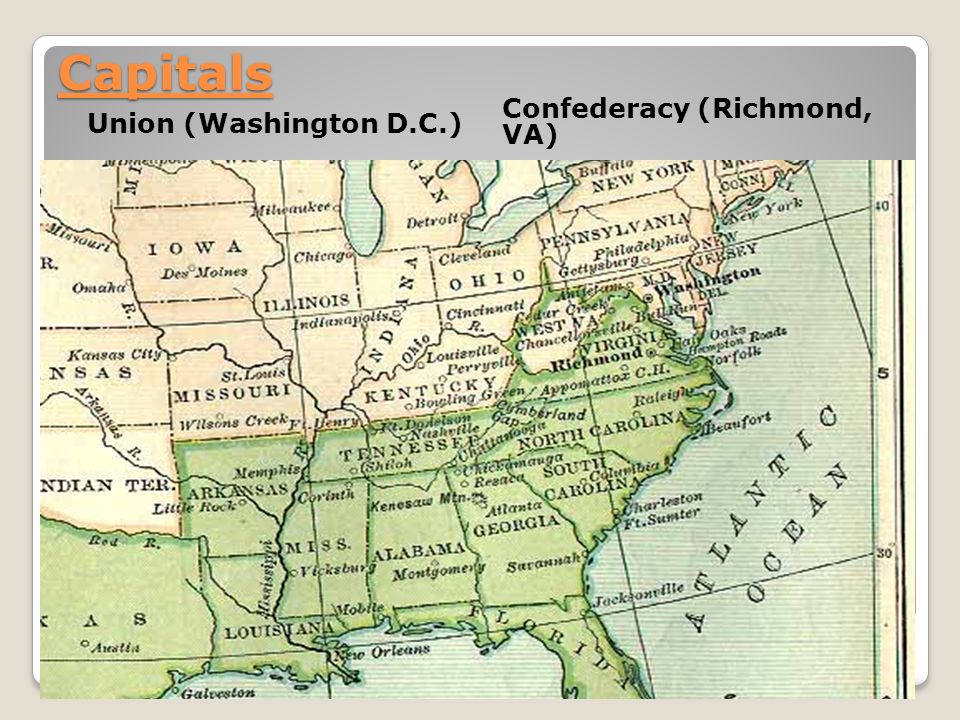 Lincoln’s Legal Issues
Suspension of Habeas Corpus: Lincoln suspended habeas corpus in several American cities and notably in Maryland. These actions were later confirmed by Congress.
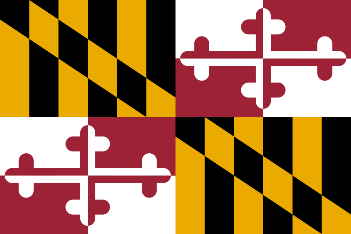 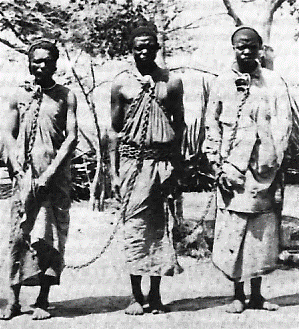 Confiscation Acts: A series of laws allowing for the seizing and freeing of slaves owned by rebel Southerners.
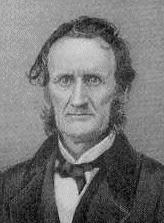 Ex parte Milligan: US Supreme Court rules that northern civilians, usually who were against the war, can not be tried by military tribunals.
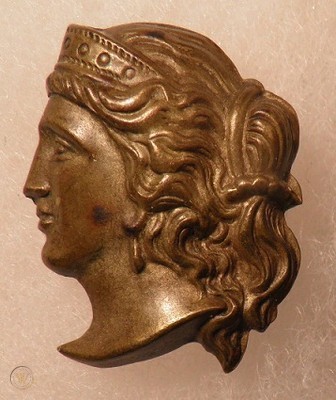 Copperheads: Anti-War, sometimes pro-Southern, Northerners. Most notorious: Clement Vallandigham
1862
Northern Plan: 
In the East: Capture Richmond!
In the West: Control the Mississippi River
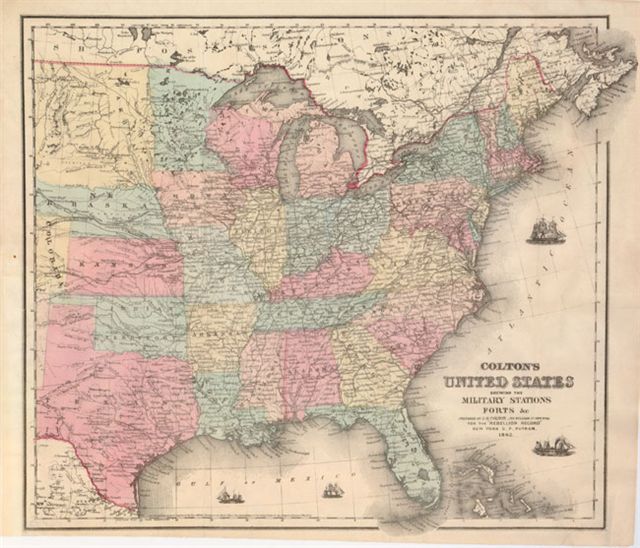 1862
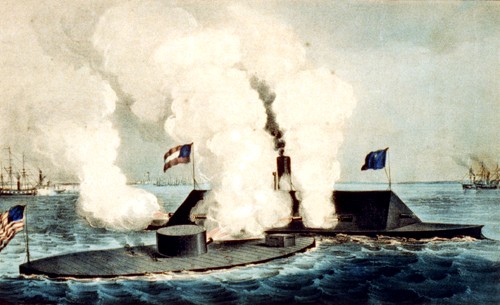 Battle of USS Monitor vs. CSS Virginia –  the first iron ships
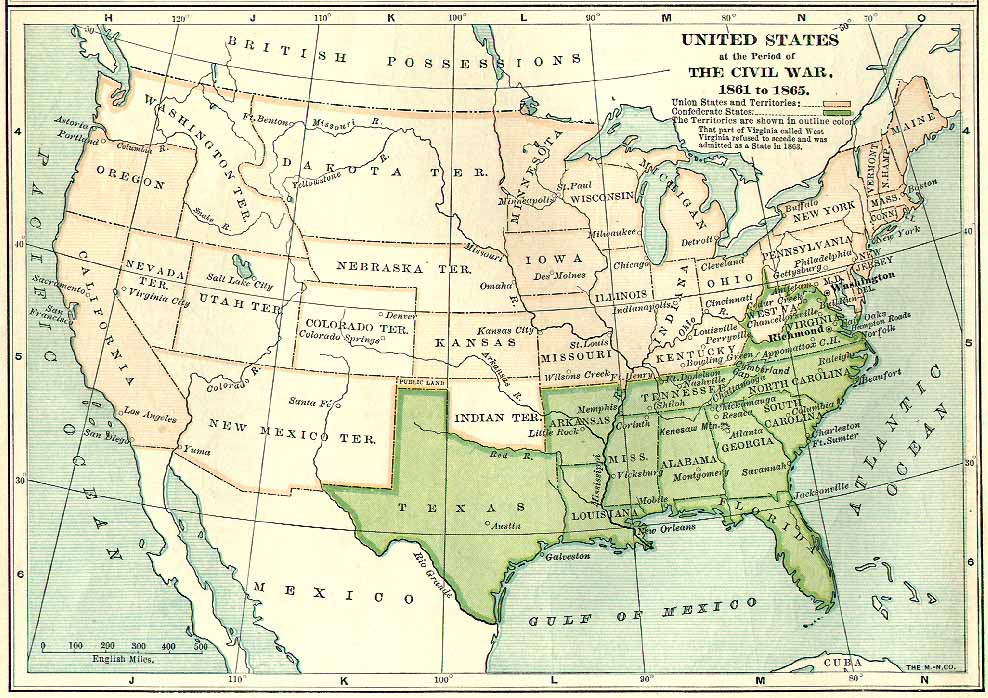 I lost near Manassas
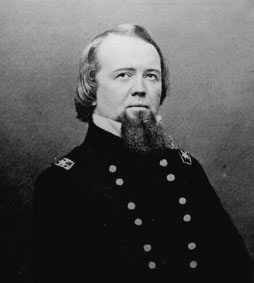 I lost near Richmond
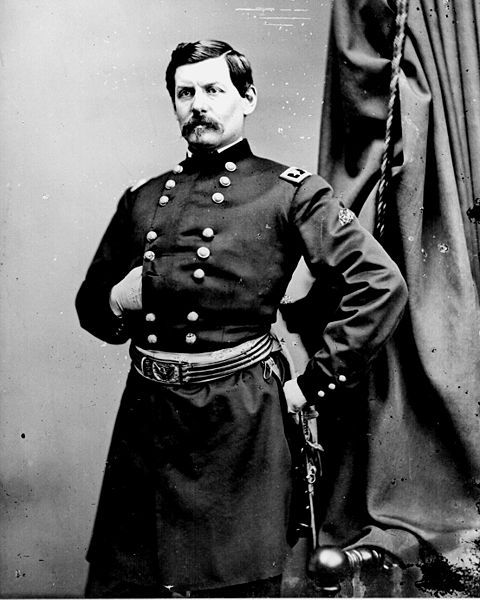 Summer: Union loses battles near Richmond and Manassas, VA
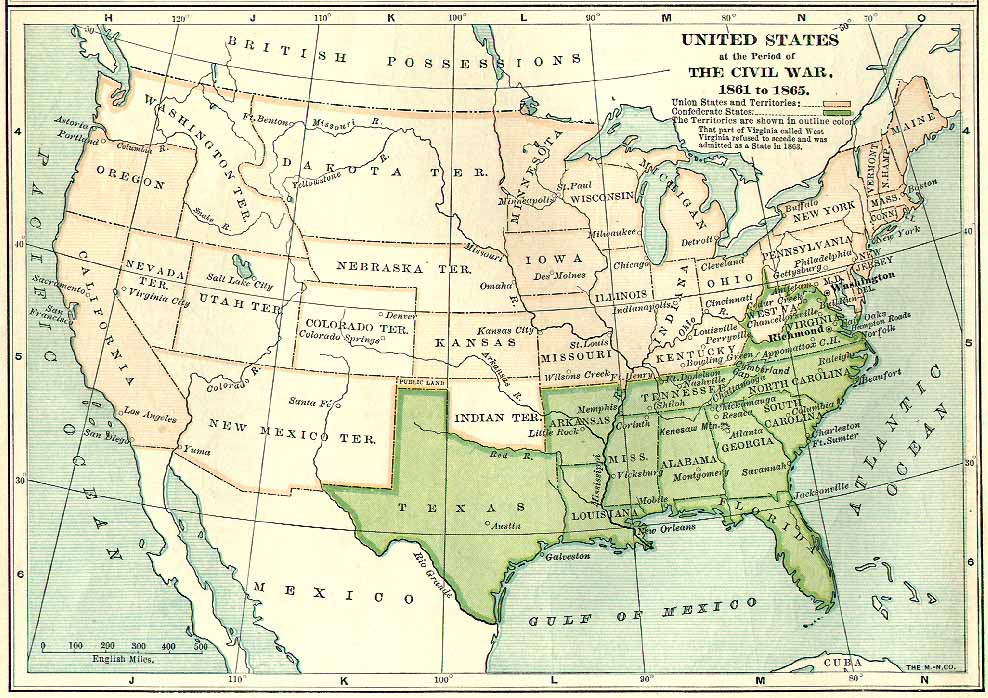 Spring: Union captures New Orleans and wins at Shiloh, TN
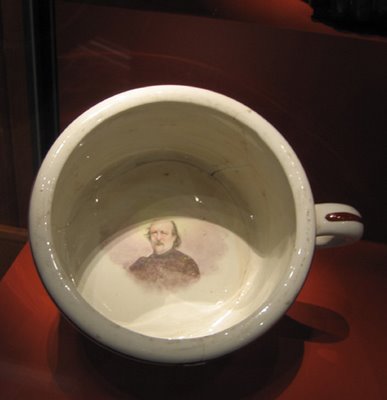 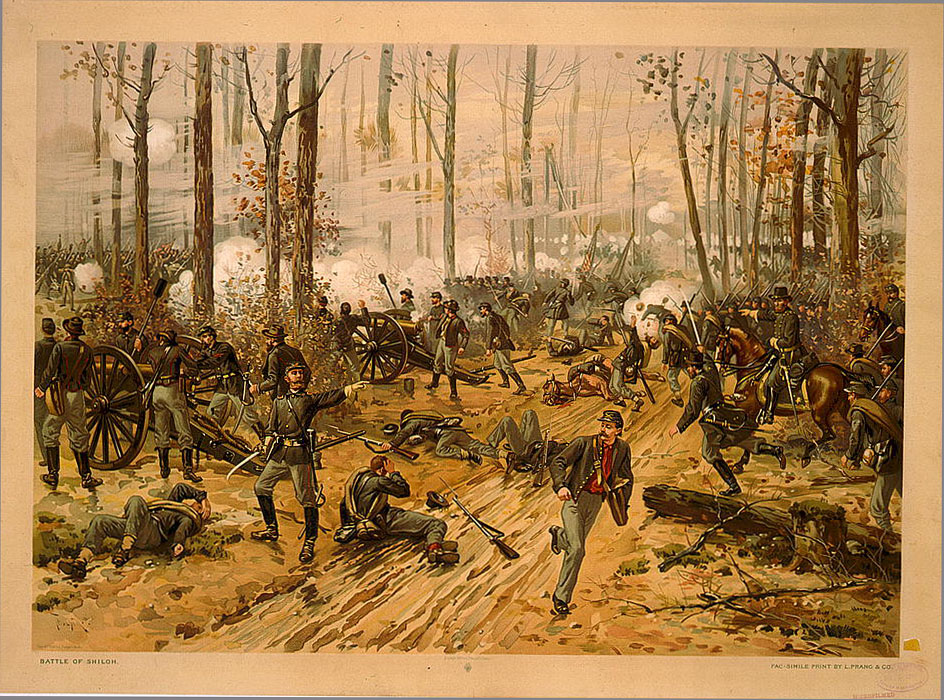 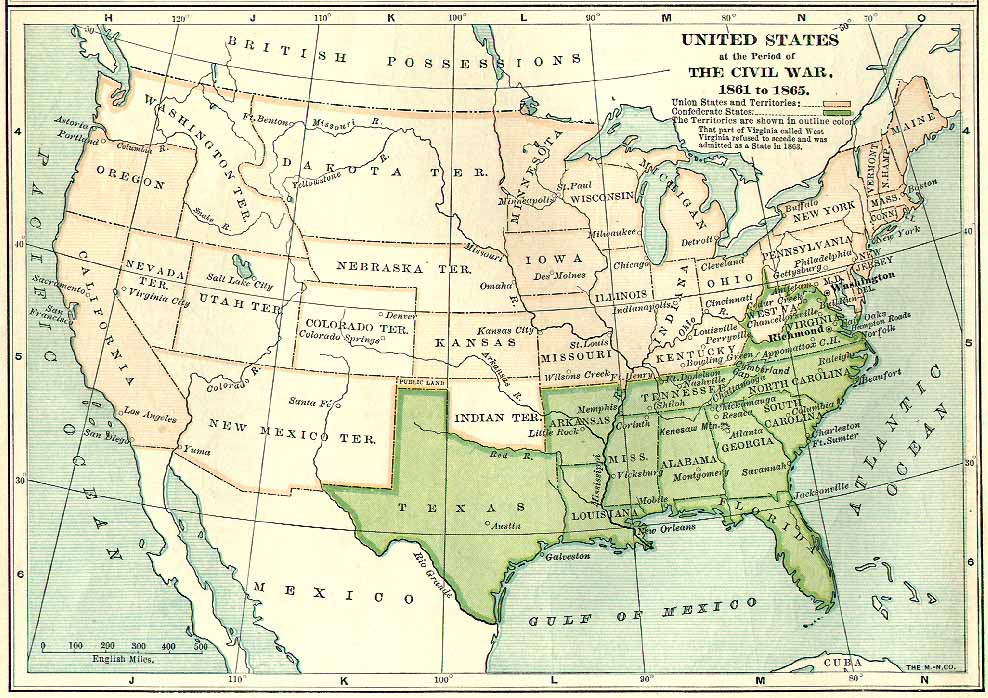 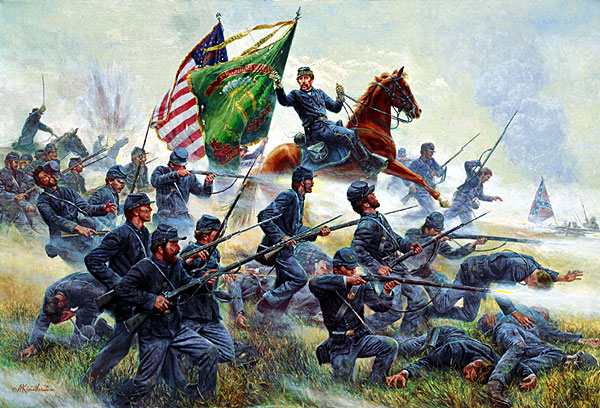 Fall: General Lee invades Maryland, loses at Antietam – the bloodiest day in US history
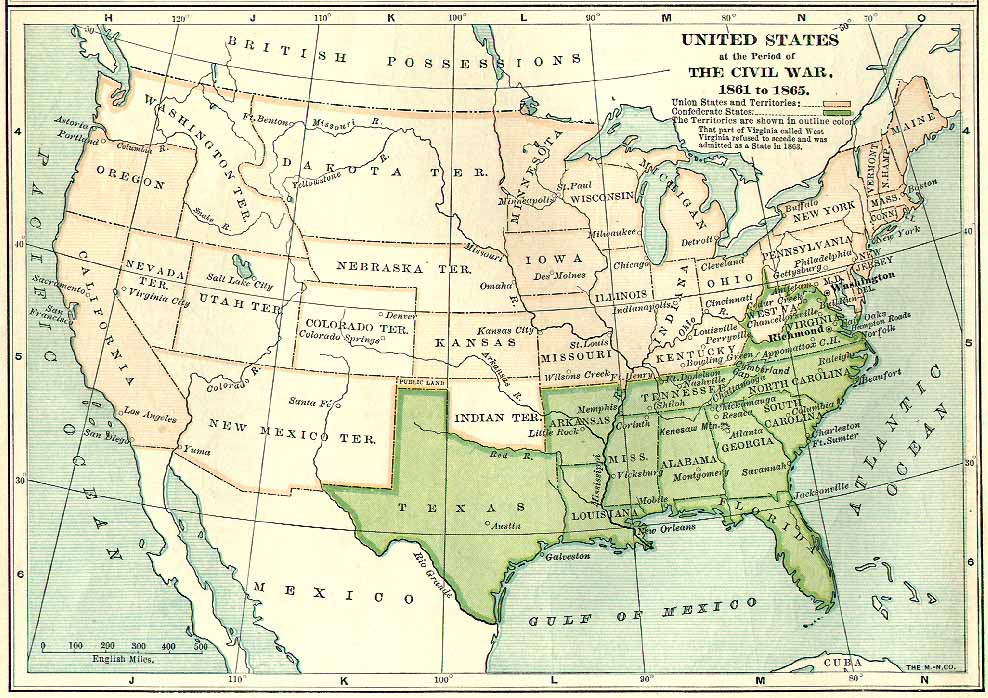 1862
The East:
-Union invades eastern Virginia three times (The Peninsula, 2nd Manassas, Fredericksburg), loses each time
-First battle of iron ships in history (Monitor vs Virginia)
-Union wins at Antietam, Maryland
The West:
-Union Navy captures New Orleans, Louisiana
-Union General Ulysses S. Grant defeats Confederates at Shiloh, Tennessee
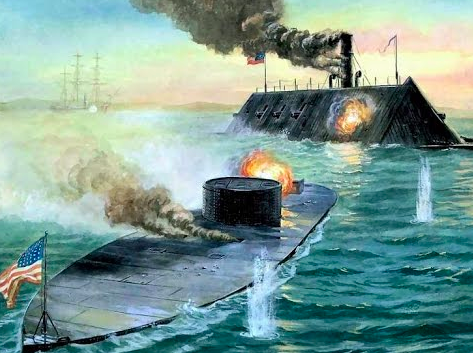 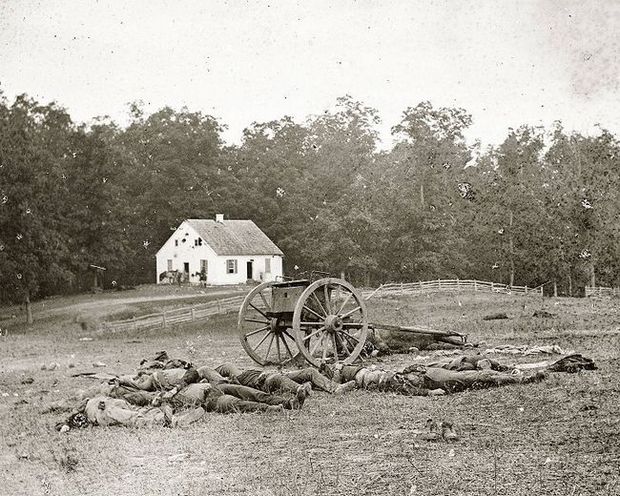 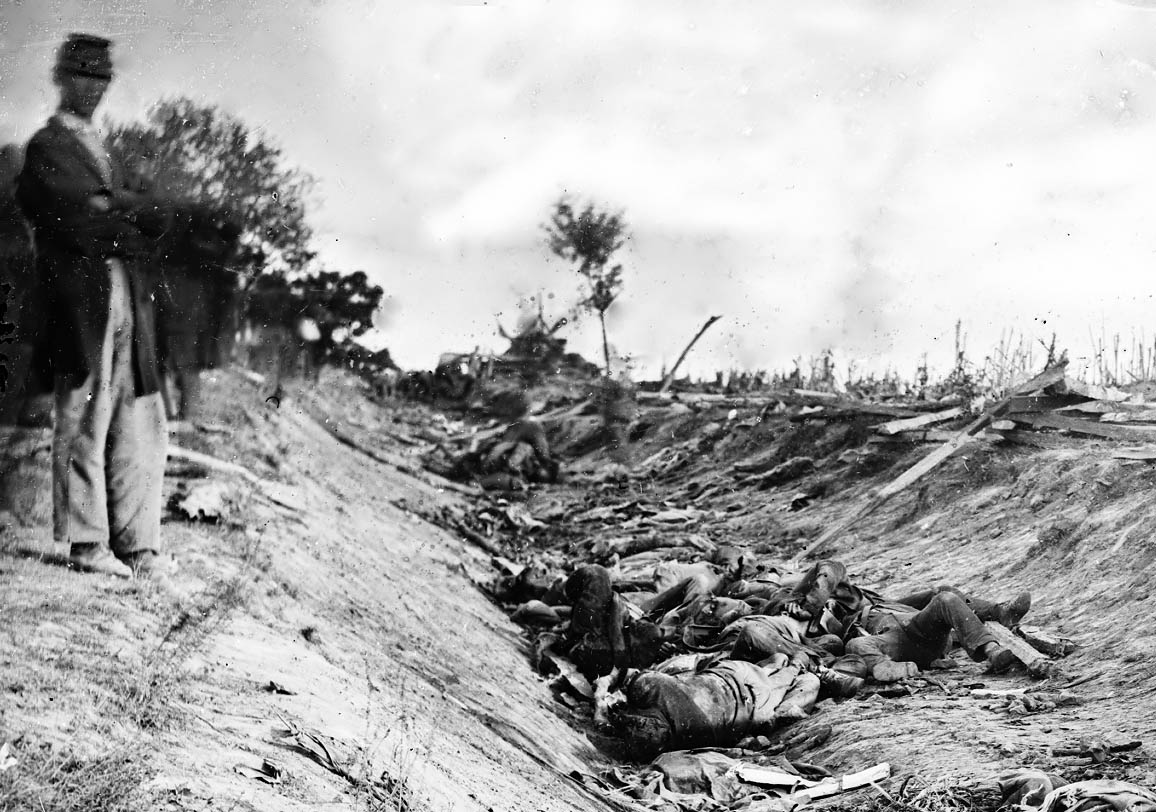 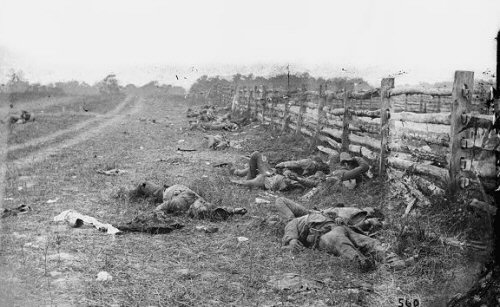 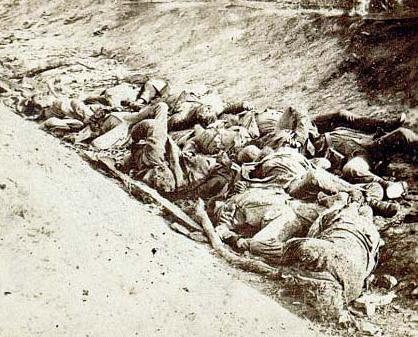 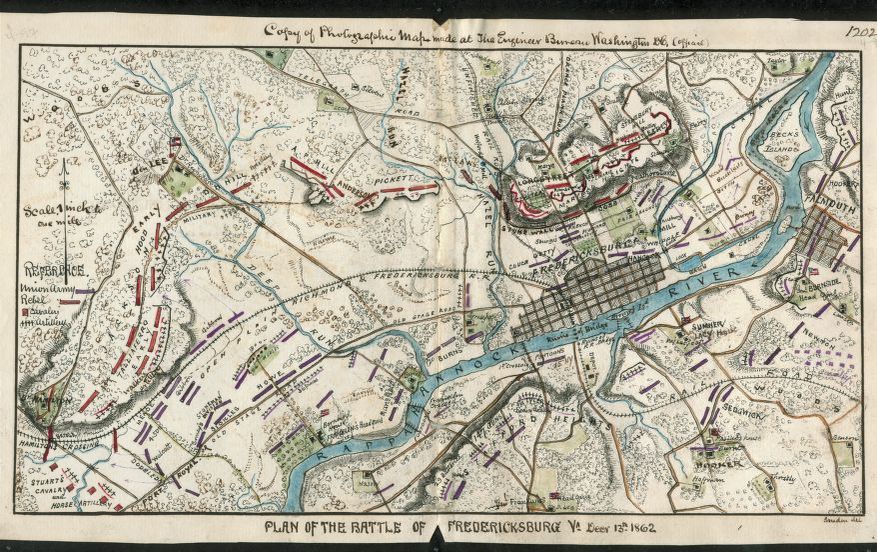 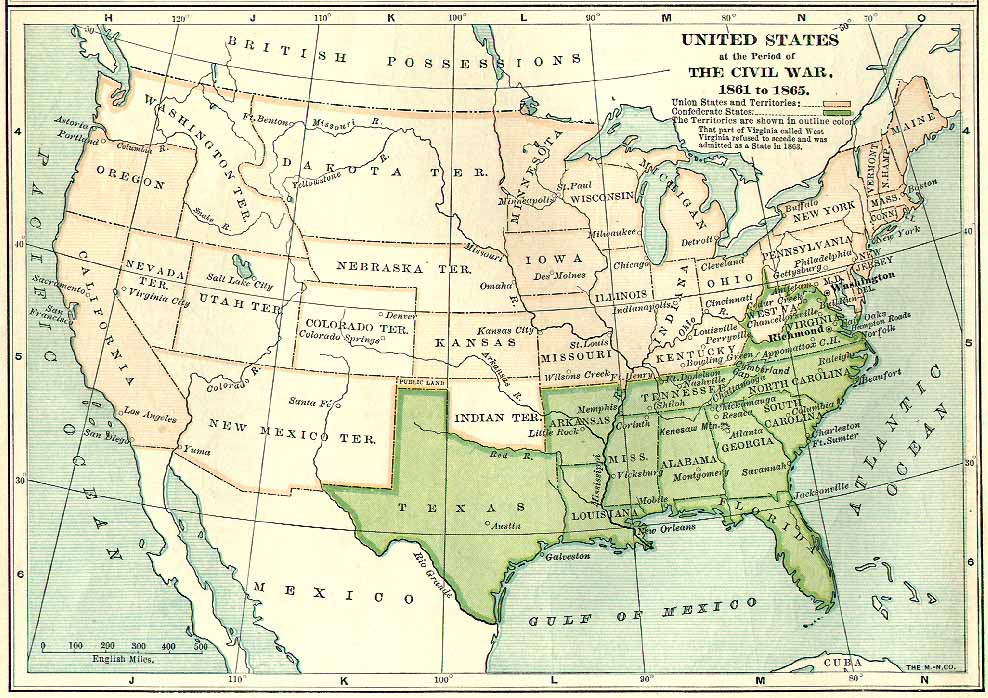 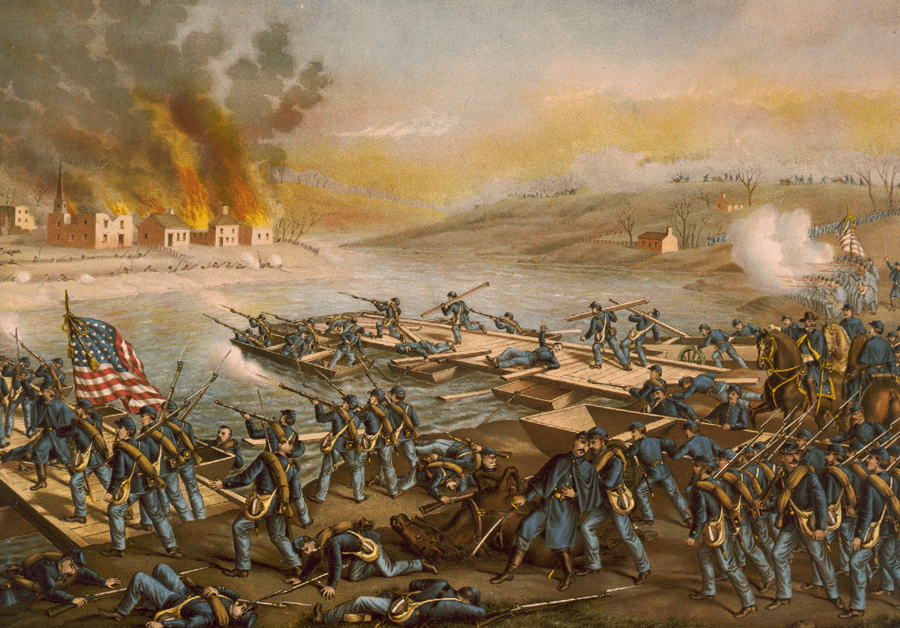 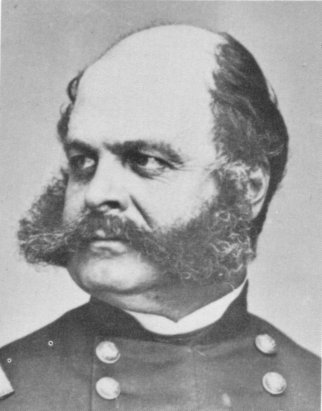 Also 1862: Union defeated at Fredericksburg, VA
1863
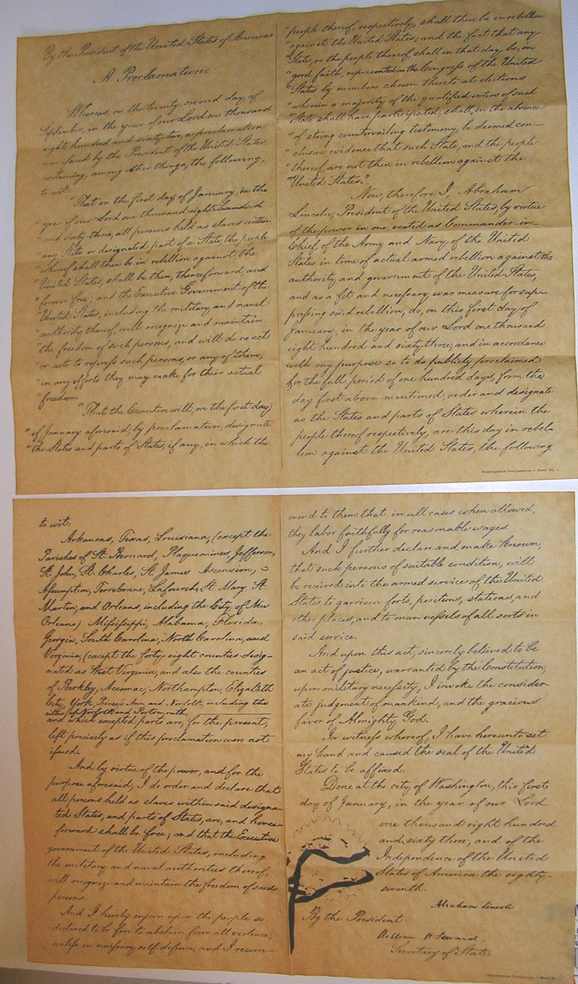 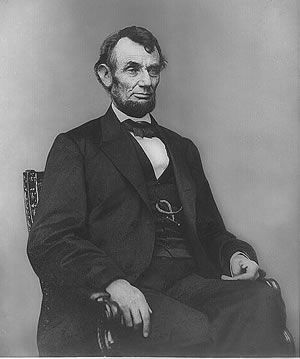 January 1:  President Lincoln issues the Emancipation Proclamation, “freeing” the slaves
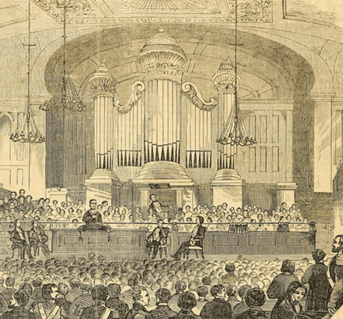 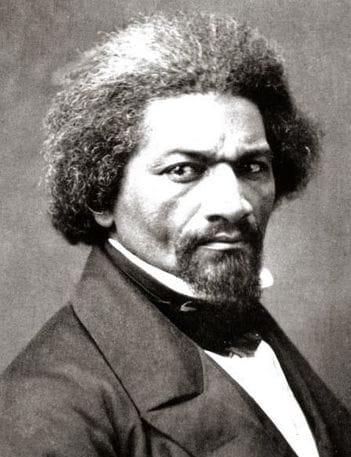 Financing the War
North: Mostly borrowing, but also: A federal income tax (3% on incomes over $800), a high tariff (the Morrill Tariff of 1861), the first Federal banking system since Jackson, and various excise taxes.
South: Attempting to sell cotton overseas in exchange for military supplies, and a complicated income tax.
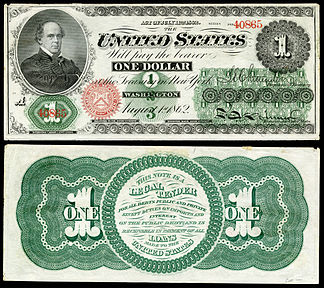 Greenbacks: Union issued paper money, not redeemable for gold
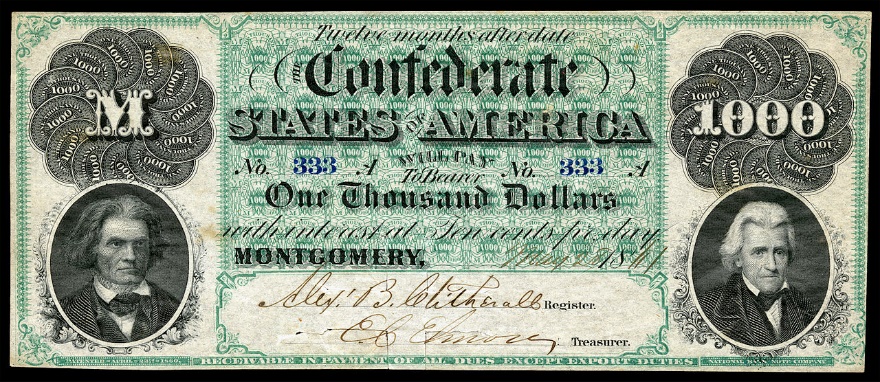 Confederate currency: Also not backed by gold
We need more soldiers!(They keep dying off…)
North: Called for volunteers at first, later with signing bonuses, and instituted a draft in 1863: All males between 20-45 could be drafted. One could avoid the draft by paying a substitute to take your place, or pay $300 to the government.

Enormously unpopular with poorer people and immigrants, leading to draft riots in 1863.
South: Called for volunteers first, but instituted a draft in 1862: Obligatory military service for 3 years for all males 18-35(later 17-50), with some exceptions.
Notable exception: The “20 Negro Law.”
In the last months of the war, slaves were “recruited.”
Soldiers had enlisted for twelve months only, and had faithfully complied with their volunteer obligations; the terms for which they had enlisted had expired, and they naturally looked upon it that they had a right to go home. They had done their duty faithfully and well. They wanted to see their families. War had become a reality; they were tired of it. A law had been passed by the Confederate States Congress called the conscript act…He was conscripted. From this time on till the end of the war, a soldier was simply a machine, a conscript. It was mighty rough on rebels. We cursed the war, we cursed Bragg, we cursed the Southern Confederacy. All our pride and valor had gone, and we were sick of war and the Southern Confederacy.		-Sam Watkins, 1st Tennessee Infantry
US Colored Troops
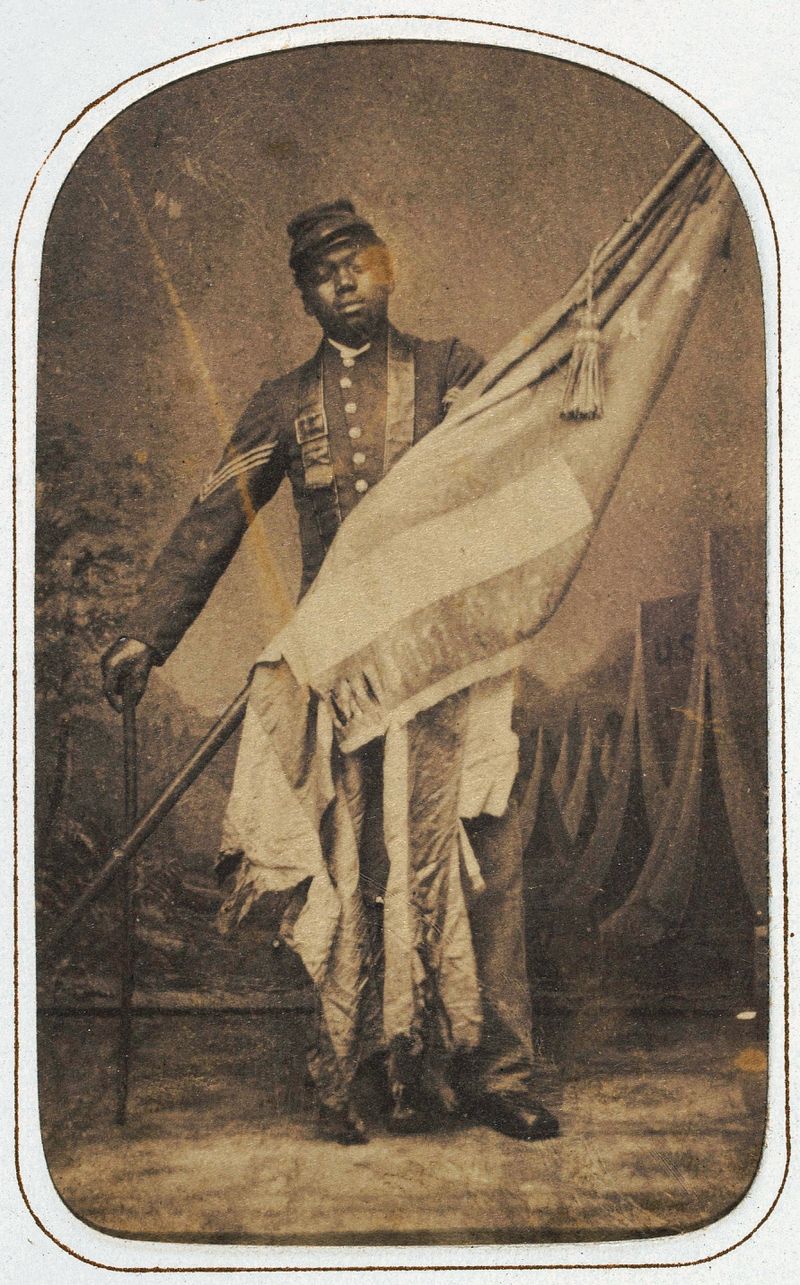 Recruitment began following the Emancipation Proclamation in 1863
The first regiment recruited was the 54th Massachusetts
175 regiments were recruited, including those made up of liberated former slaves in Southern states
Were paid less than white troops until 1864
Were more likely to be killed in battle, and few were ever captured.
16 black soldiers earned the Medal of Honor.
“Once let the black man get upon his person the brass letter, U.S., let him get an eagle on his button, and a musket on his shoulder and bullets in his pocket, there is no power on earth that can deny that he has earned the right to citizenship.”
			-Frederick Douglass
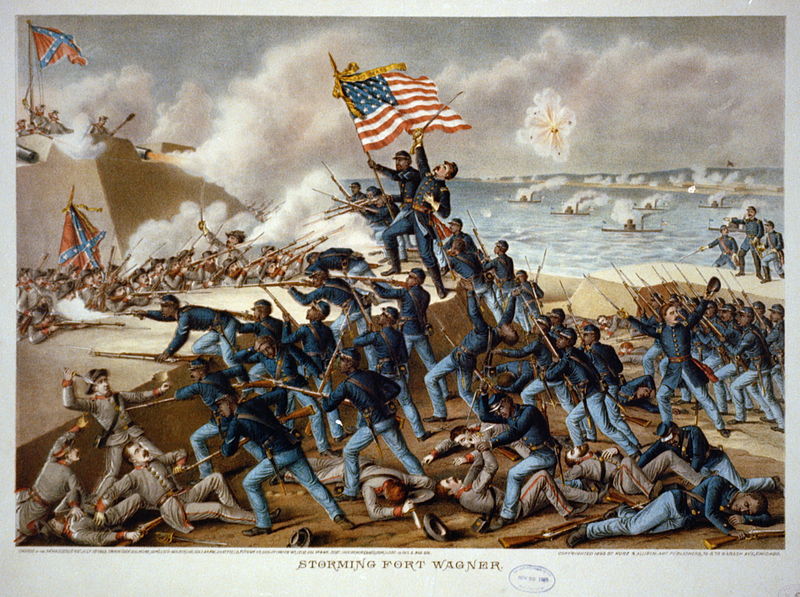 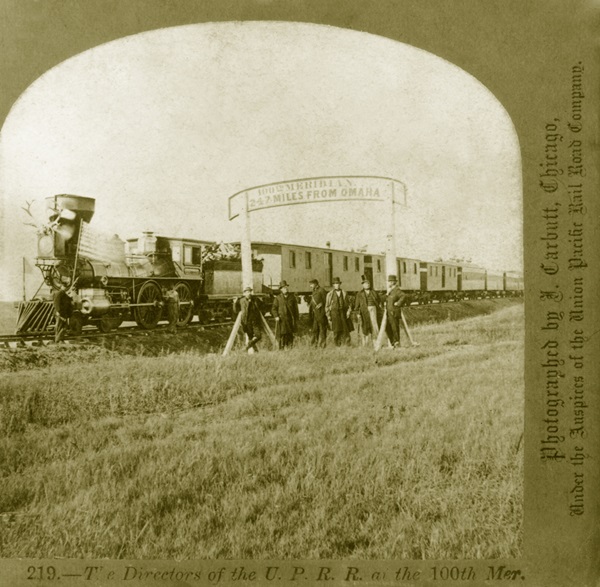 Pacific Railway Act (1862):  Provided Federal money and land subsidies to encourage the building of a transcontinental railroad to California. This would not be completed until 1869.
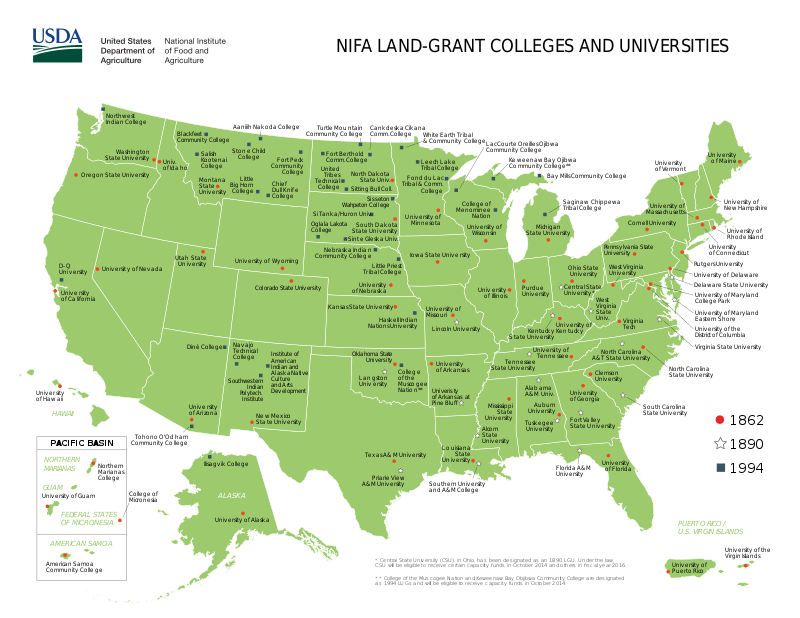 Morrill Land Grant Act (1862):  Provided land grants to states to finance the establishment of colleges specializing in agriculture and mechanical arts.
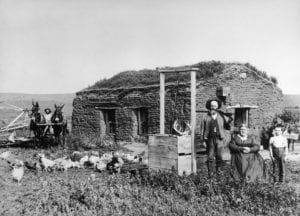 Homestead Act (1862):  Provided 160 free acres to any non-rebelling head of household (or intended citizen) so long as they improved it and lived there five years.
1863
Northern Plan: 
In the East: Capture Richmond!
In the West: Control the Mississippi River
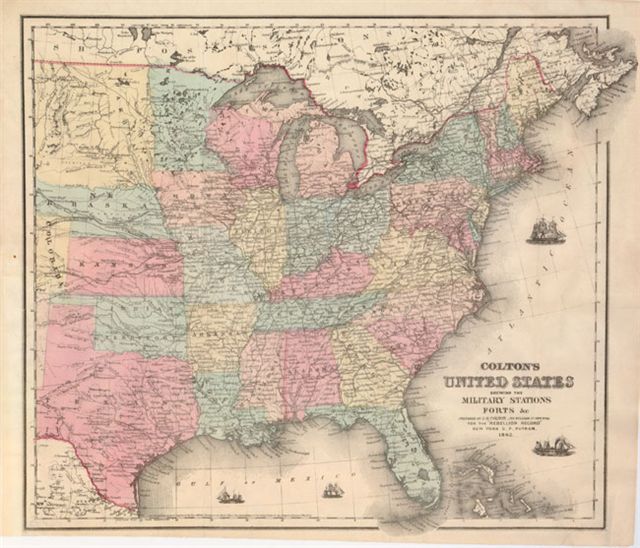 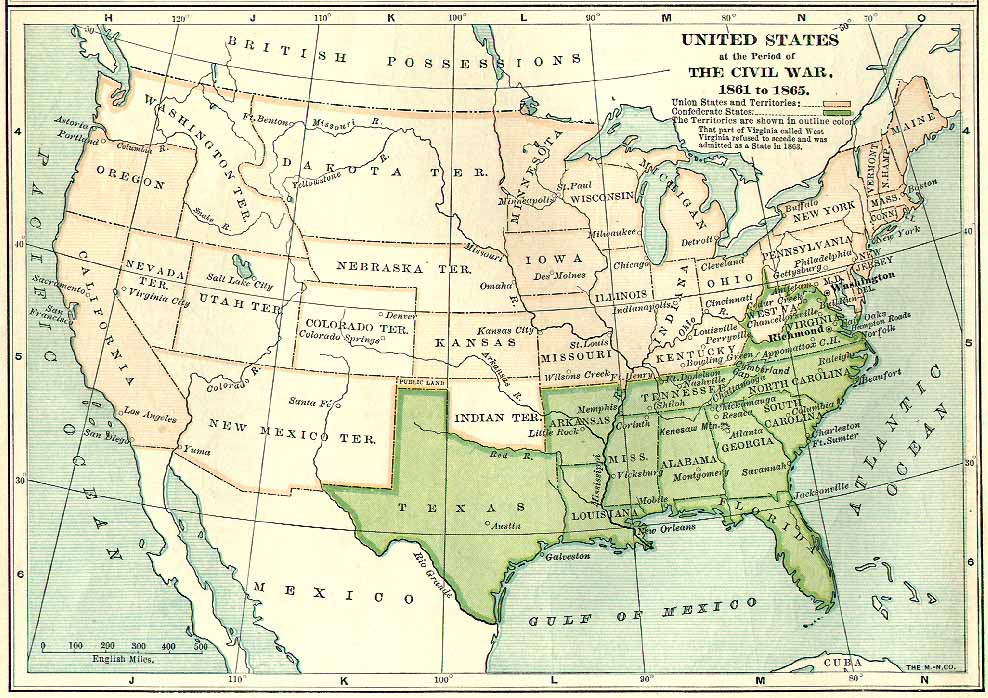 1863
The East:
-After a failed Union invasion of Virginia (Chancellorsville), General Lee invades the North and is defeated at Gettysburg, PA
The West:
-Union victory at Vicksburg, Mississippi
-Union captures Chattanooga, Tennessee
Vicksburg and Gettysburg are the major turning points of the Civil War.
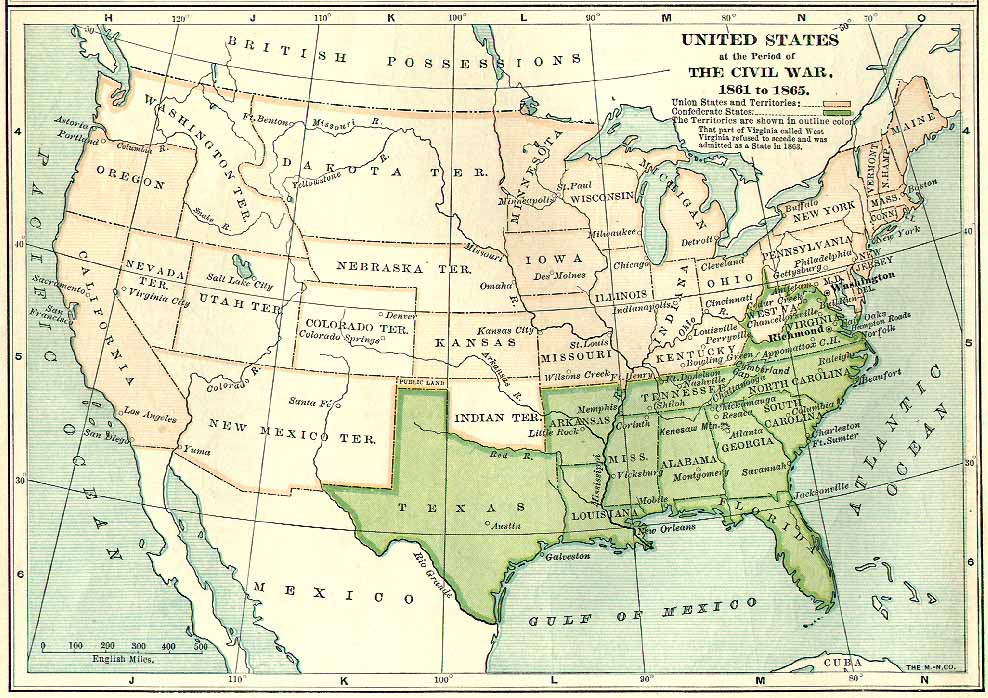 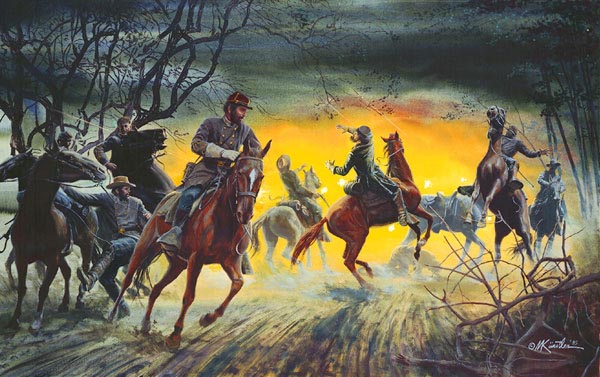 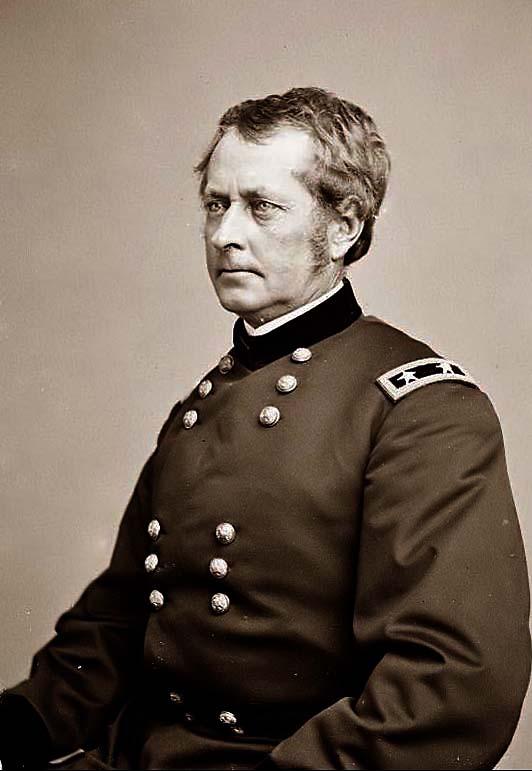 Spring: Union defeated at Chancellorsville, VA. Conf. General Stonewall Jackson dies.
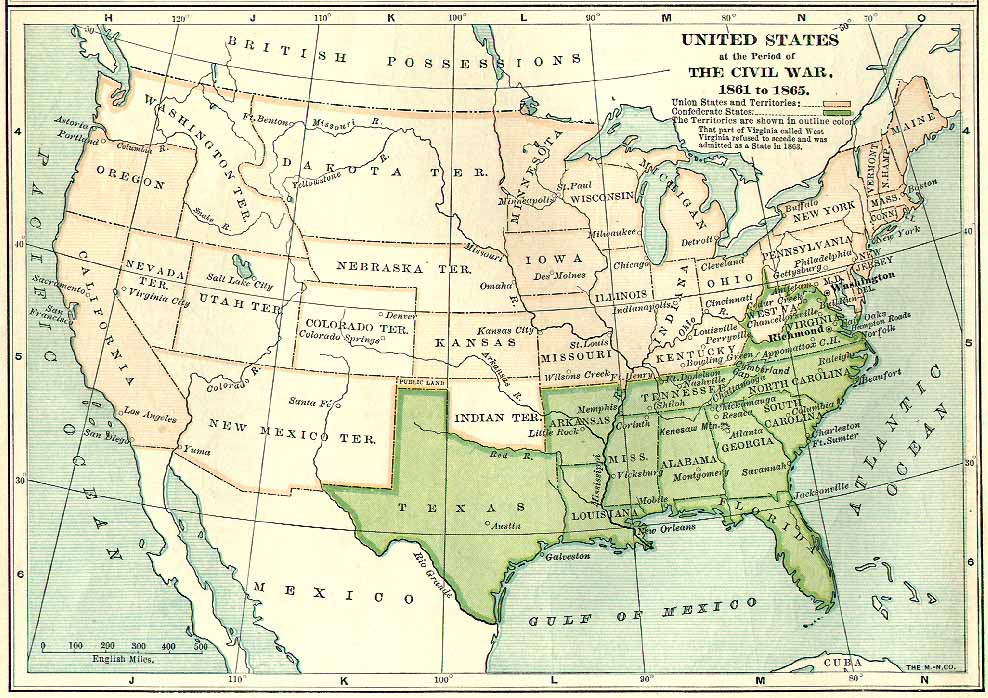 Summer: MAJOR Union victories at Gettysburg, PA (largest battle in American History) and Vicksburg, MS – the turning points of the war
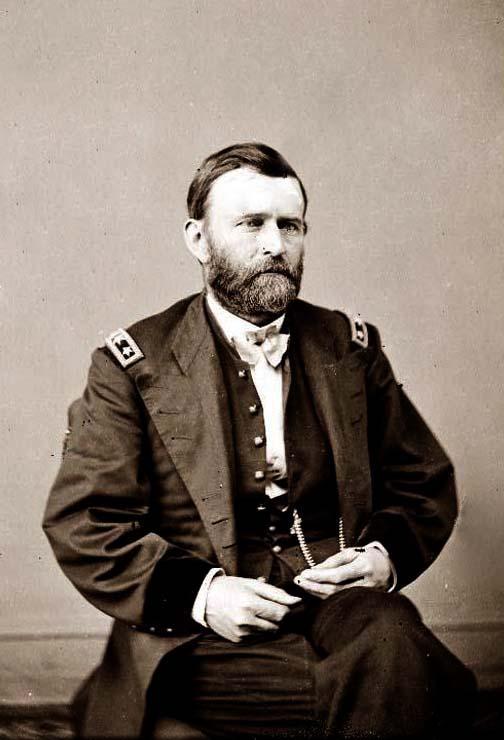 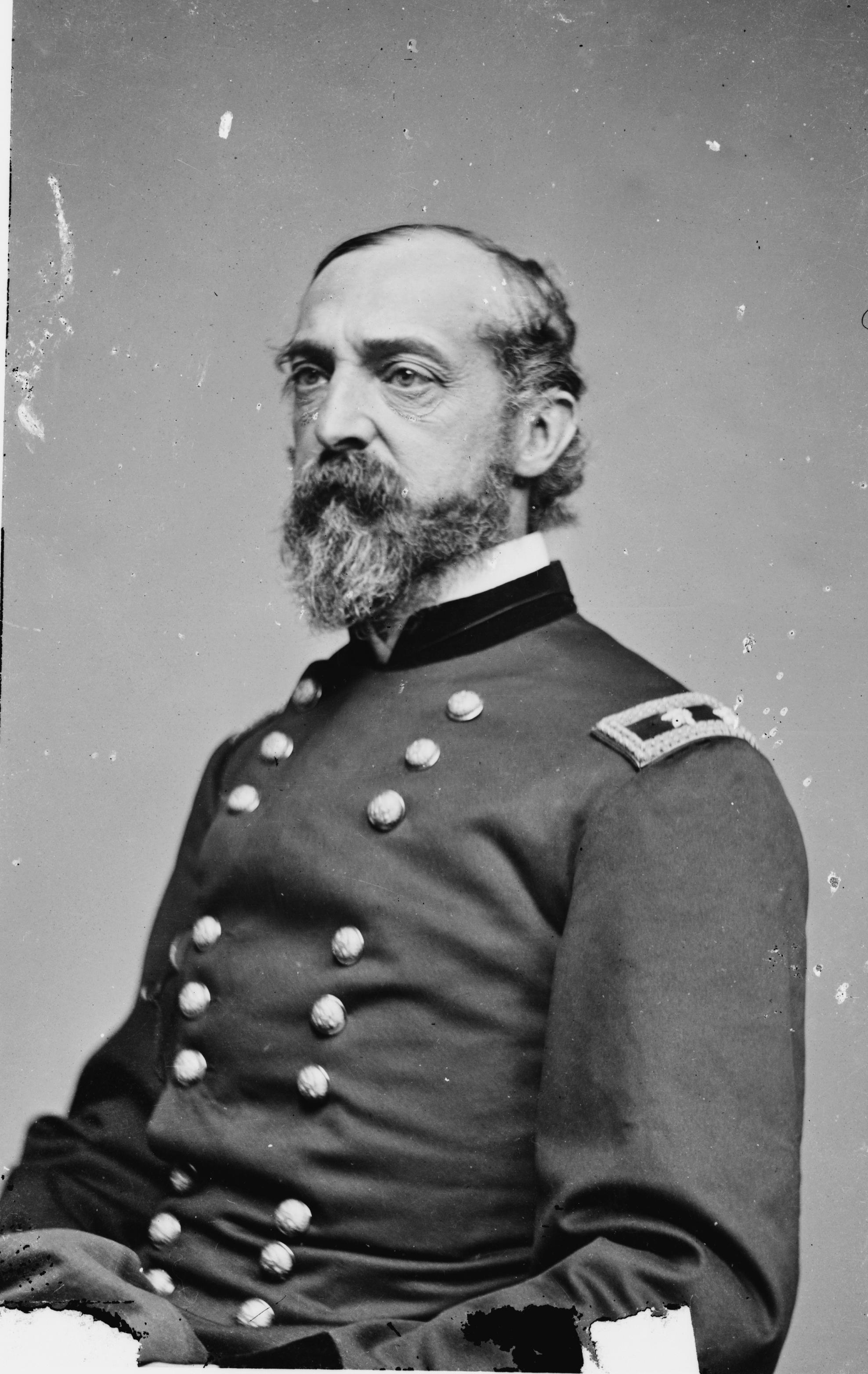 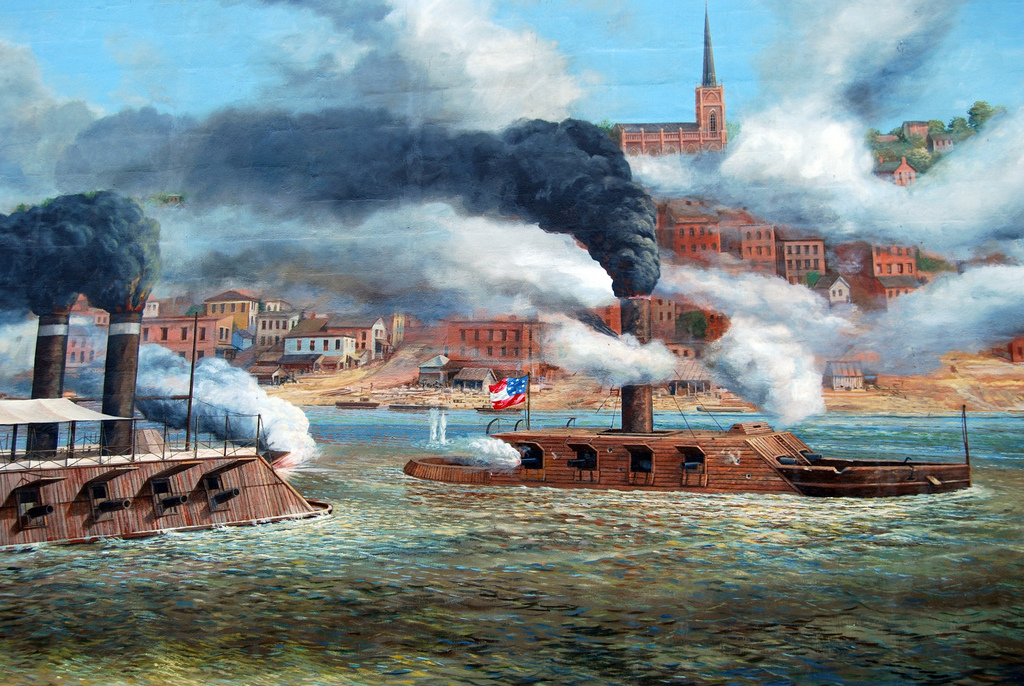 Vicksburg
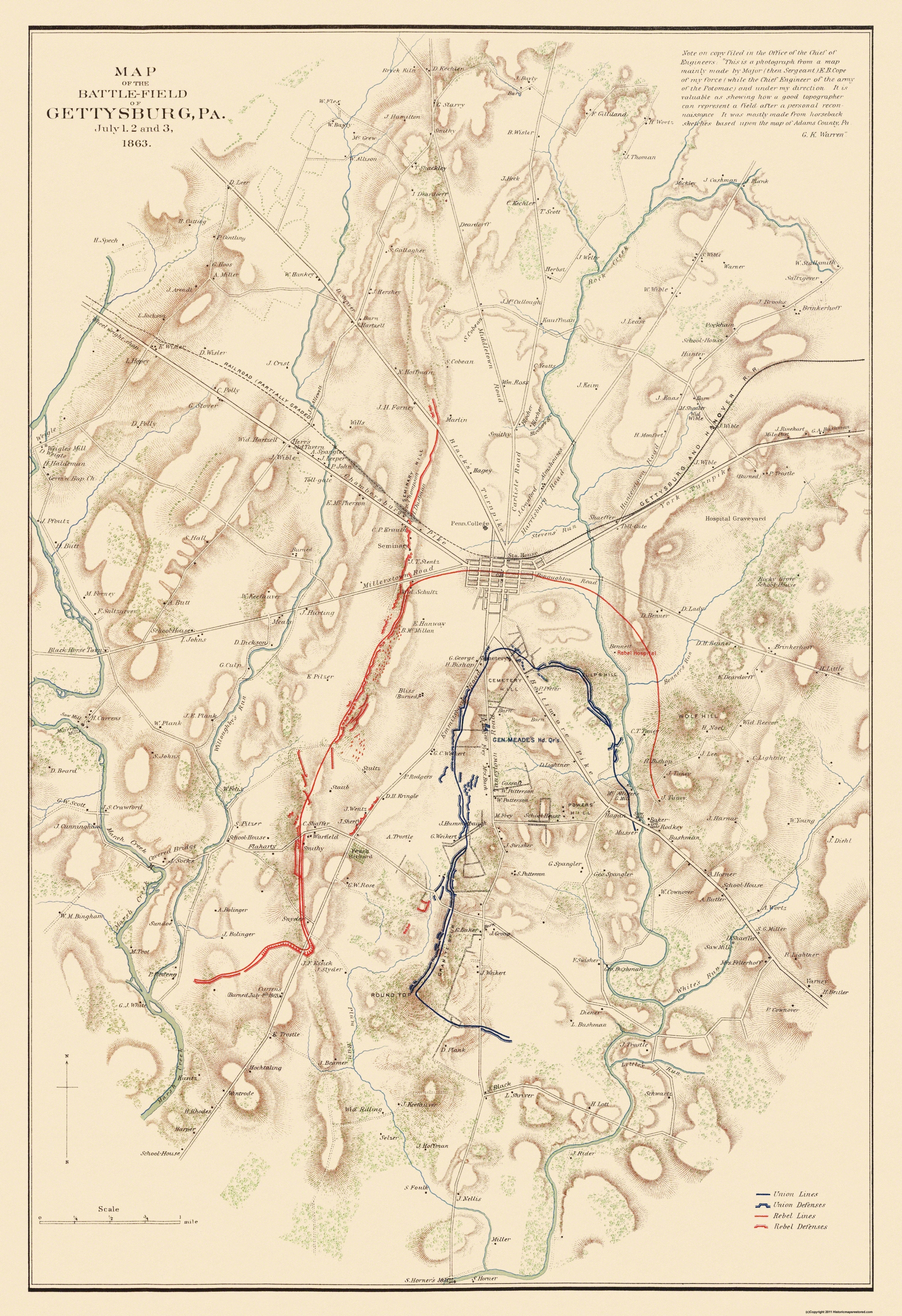 N
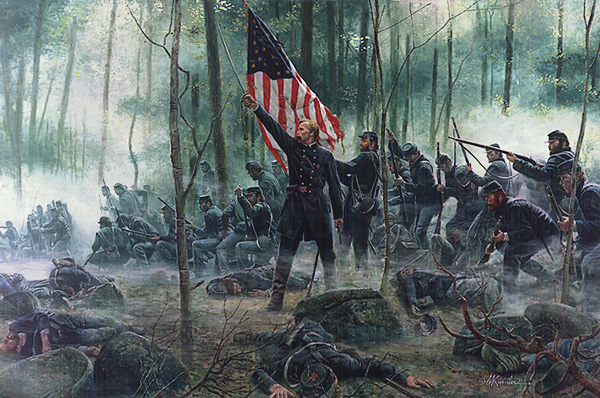 20th Maine at Little Round Top - Gettysburg
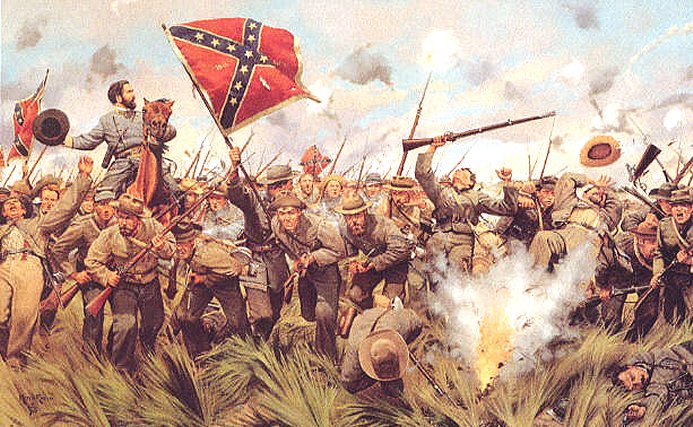 Pickett’s Charge - Gettysburg
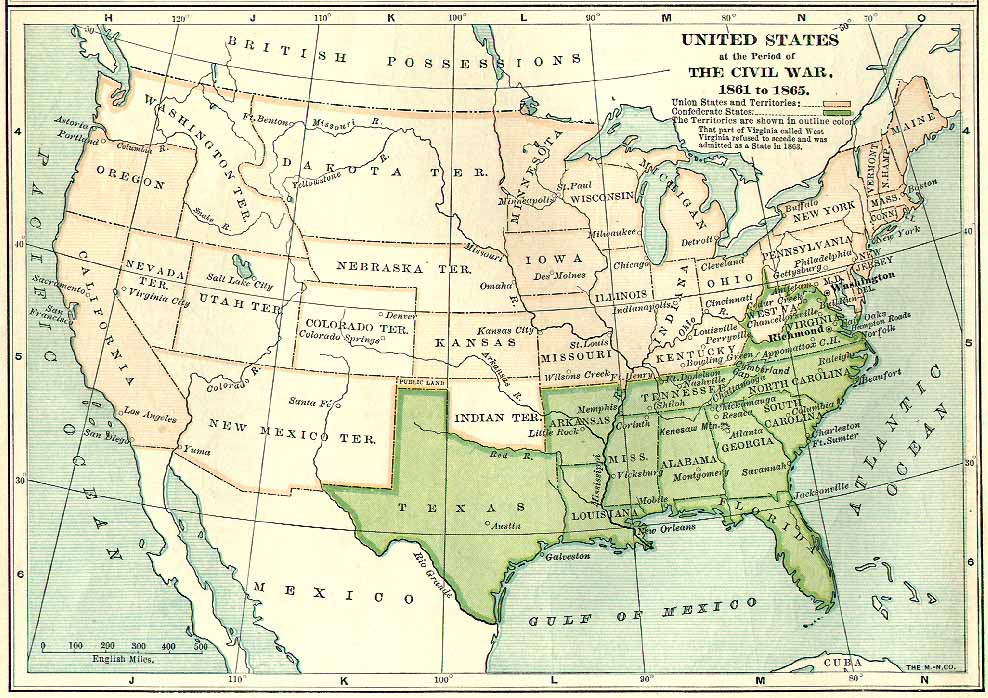 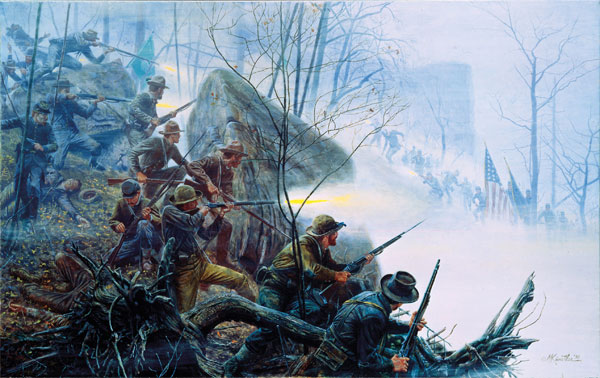 Fall: Union Gen. Grant captures Chattanooga, TN
1863
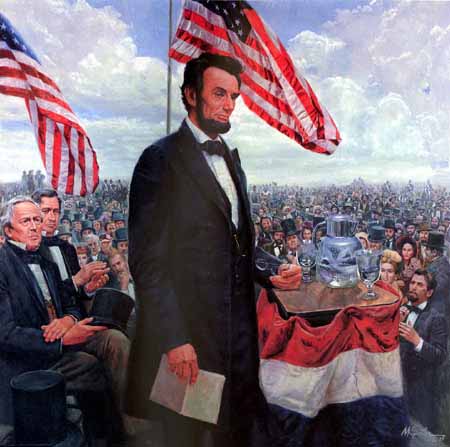 November: Lincoln delivers the Gettysburg Address
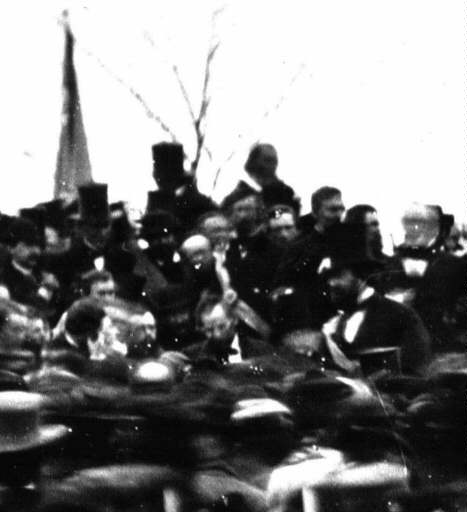 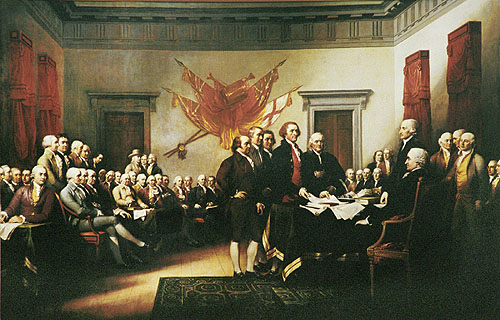 Four score and seven years ago our fathers brought forth on this continent, a new nation, conceived in Liberty, and dedicated to the proposition that all men are created equal.
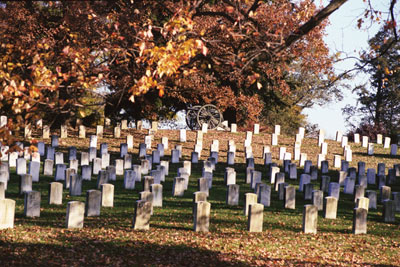 Now we are engaged in a great civil war, testing whether that nation, or any nation so conceived and so dedicated, can long endure. We are met on a great battle-field of that war. We have come to dedicate a portion of that field, as a final resting place for those who here gave their lives that that nation might live. It is altogether fitting and proper that we should do this.
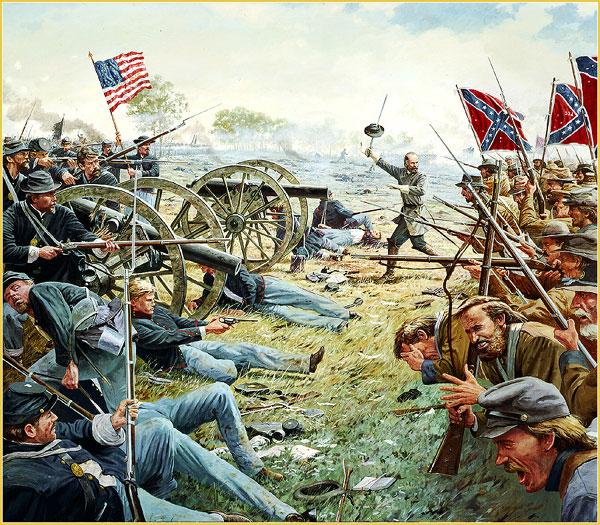 But, in a larger sense, we can not dedicate -- we can not consecrate -- we can not hallow -- this ground. The brave men, living and dead, who struggled here, have consecrated it, far above our poor power to add or detract. 
The world will little note, nor long remember what we say here, but it can never forget what they did here.
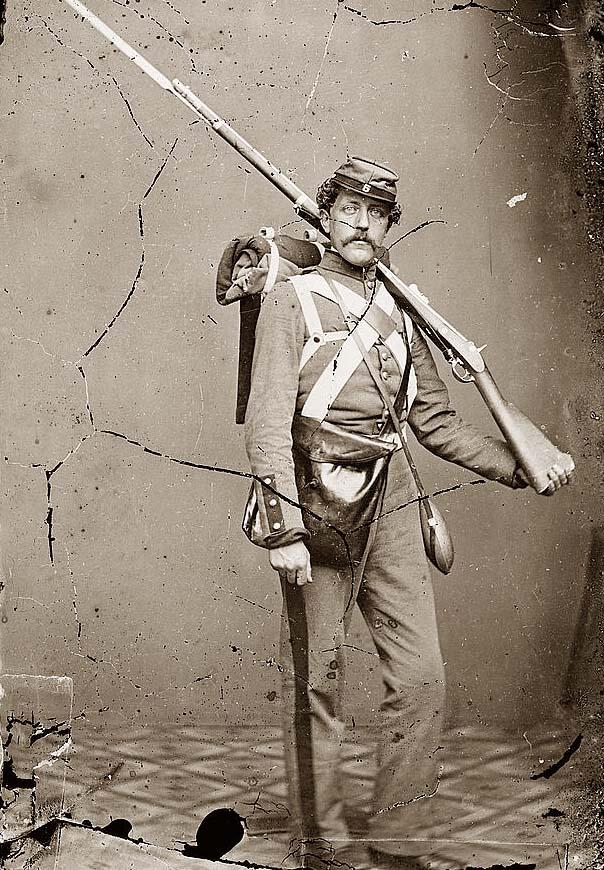 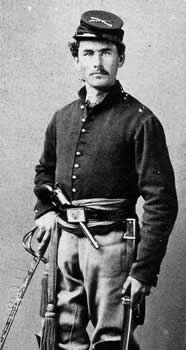 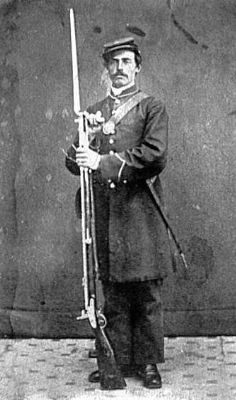 It is for us the living, rather, to be dedicated here to the unfinished work which they who fought here have thus far so nobly advanced. It is rather for us to be here dedicated to the great task remaining before us -- that from these honored dead we take increased devotion to that cause for which they gave the last full measure of devotion…
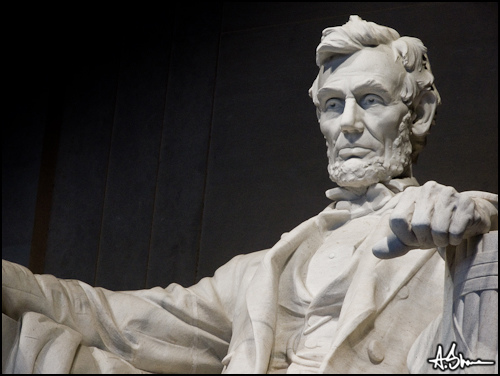 …that we here highly resolve that these dead shall not have died in vain -- that this nation, under God, shall have a new birth of freedom -- and that government of the people, by the people, for the people, shall not perish from the earth.
1864
Northern Plan: 
In the East: Capture Richmond!
In the West: Control the Interior
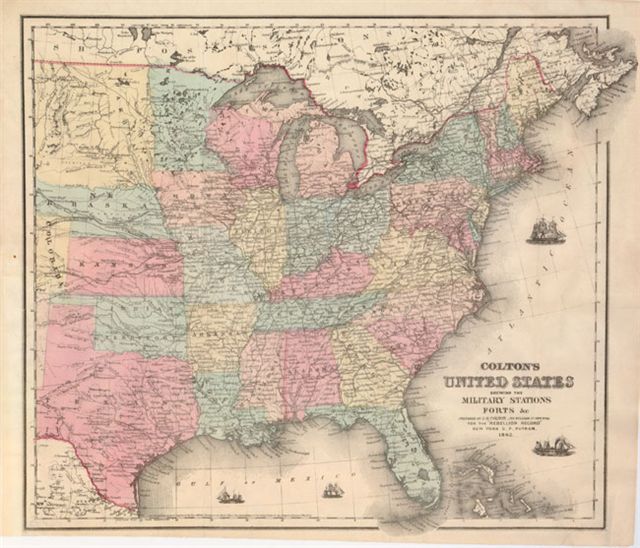 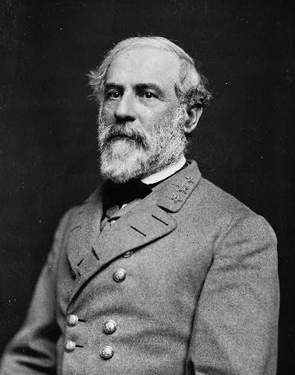 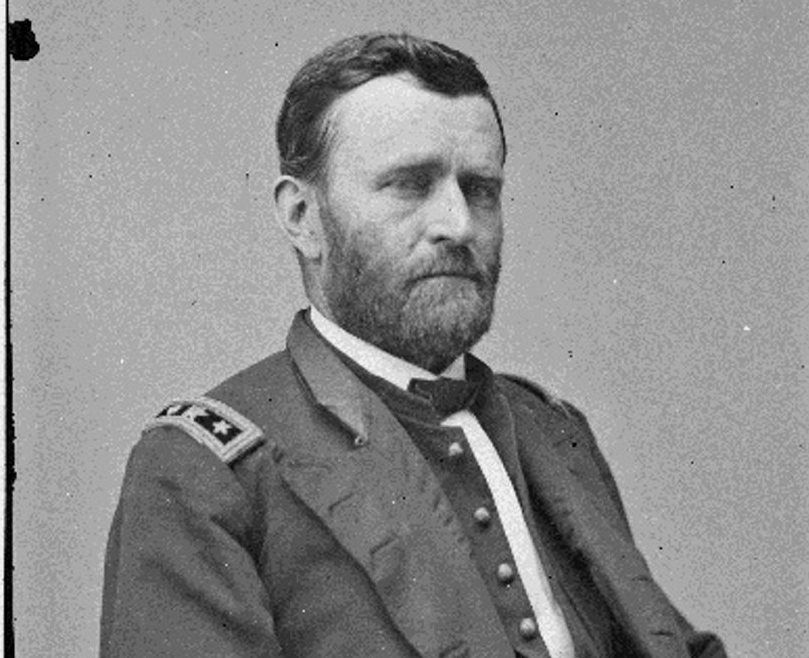 U.S. Grant promoted to Lt. General in command of all Union armies, and he turns his attention to Lee in Virginia
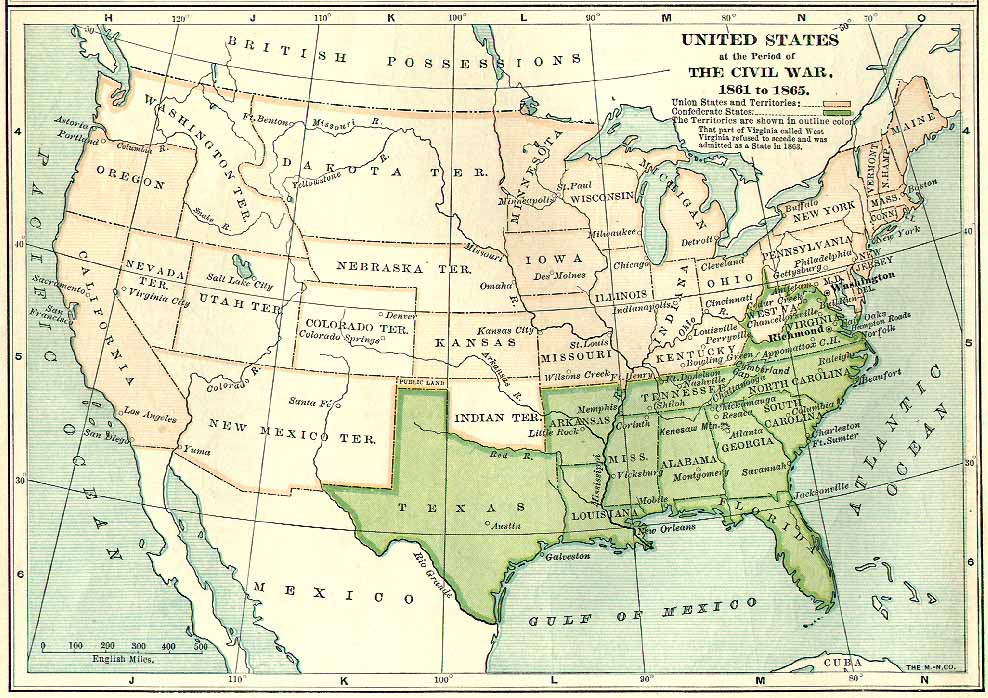 1864
The East:
Union General Grant invades Virginia
-The West:
-Union captures and burns Atlanta, Georgia
-Battle of Mobile Bay, Alabama
-Union General William Sherman marches across Georgia, destroying everything he finds.
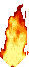 1864
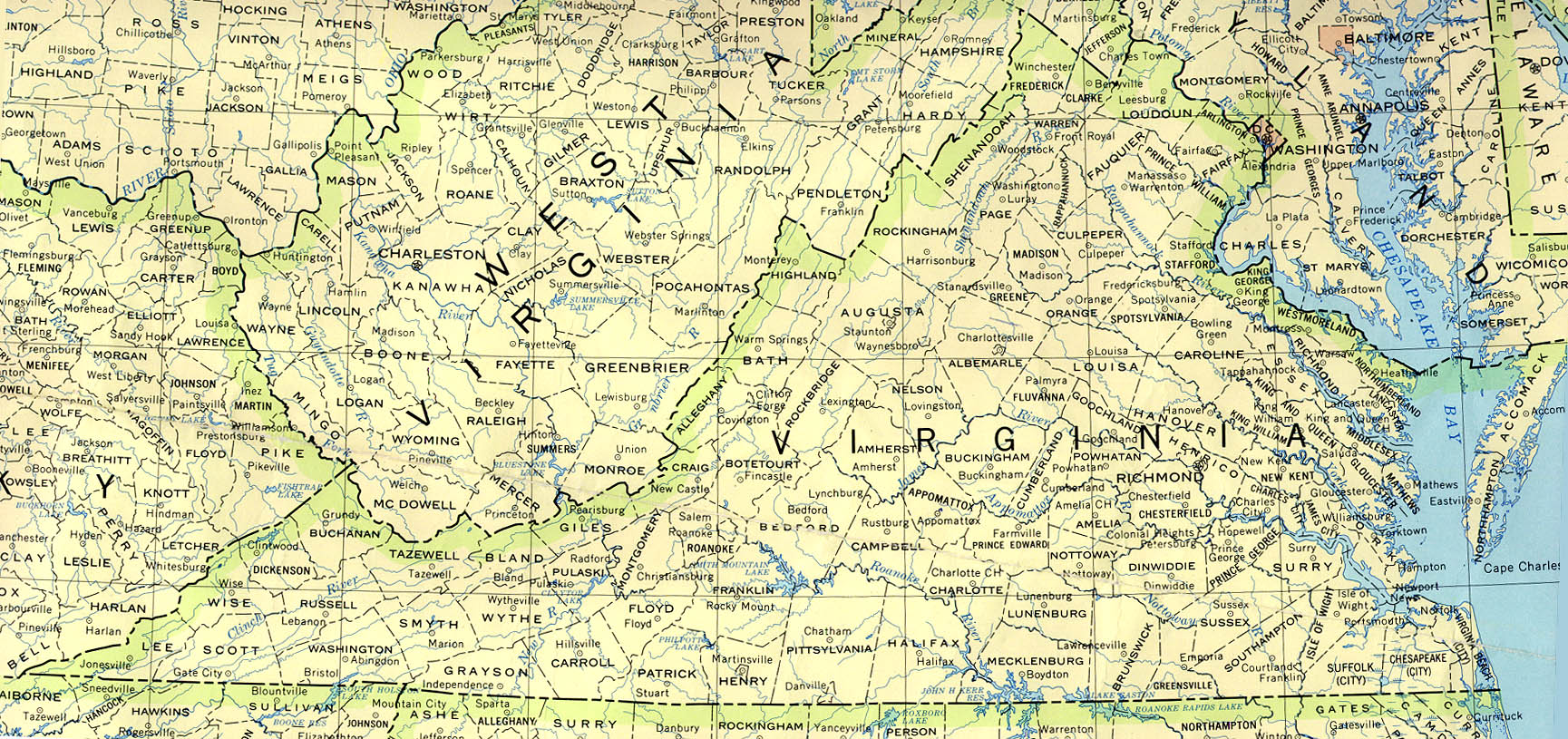 Washington DC
Wilderness
Spotsylvania
Cold Harbor
Richmond
Petersburg
1864
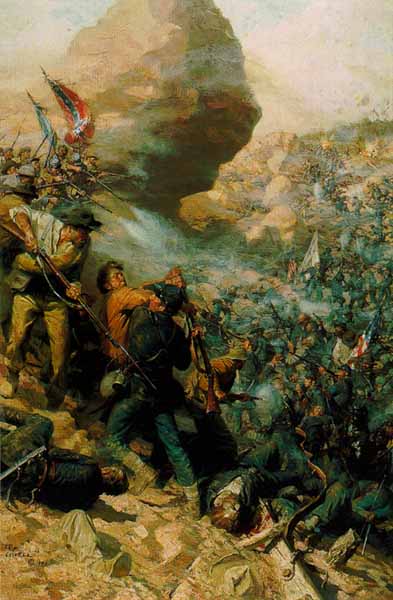 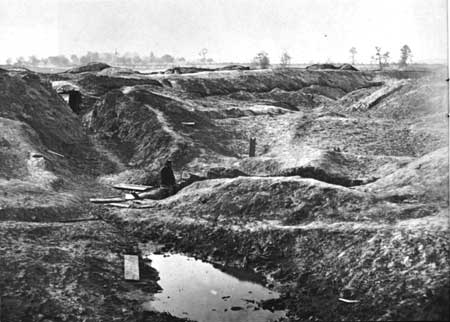 “Damn the torpedoes, full steam ahead!” 
		-Union Admiral David Farragut, Battle of Mobile Bay
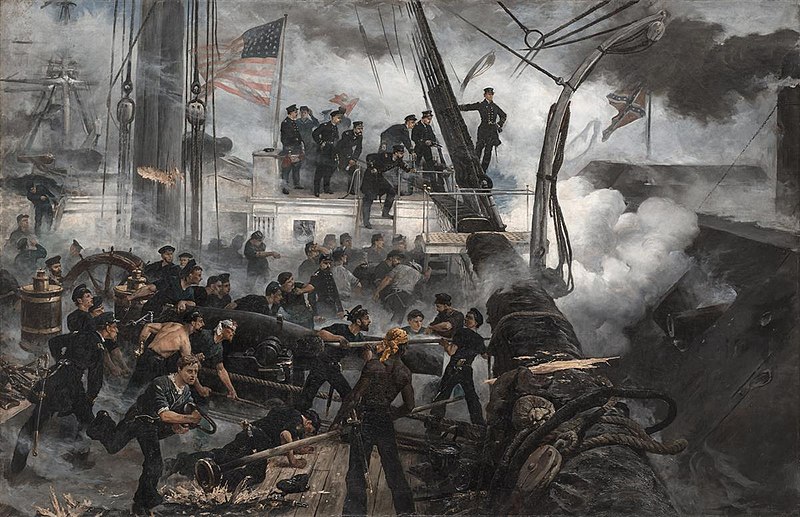 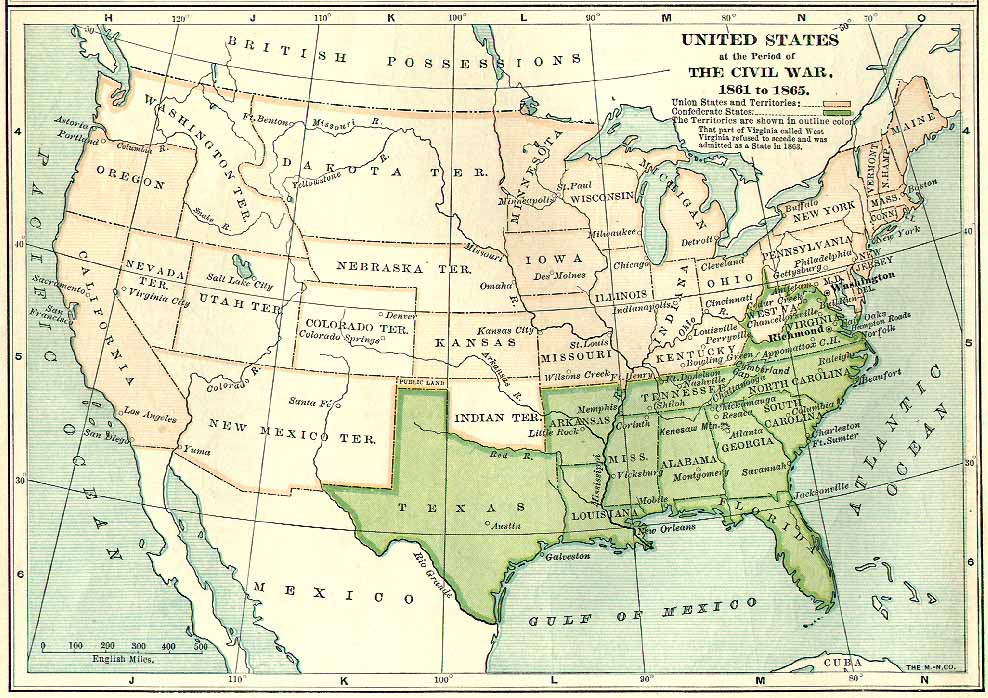 August: General William T. Sherman invades Georgia, captures Atlanta, and begins his “March to the Sea.”
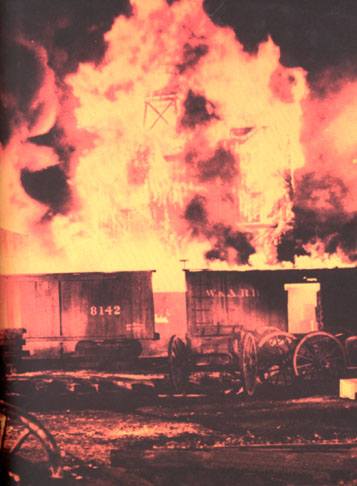 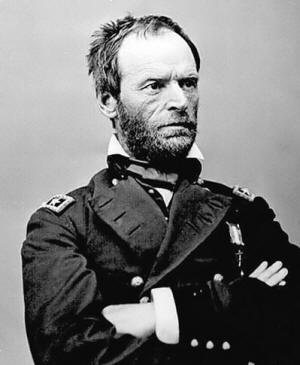 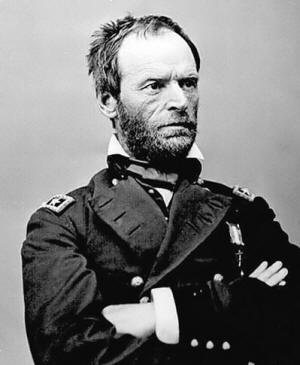 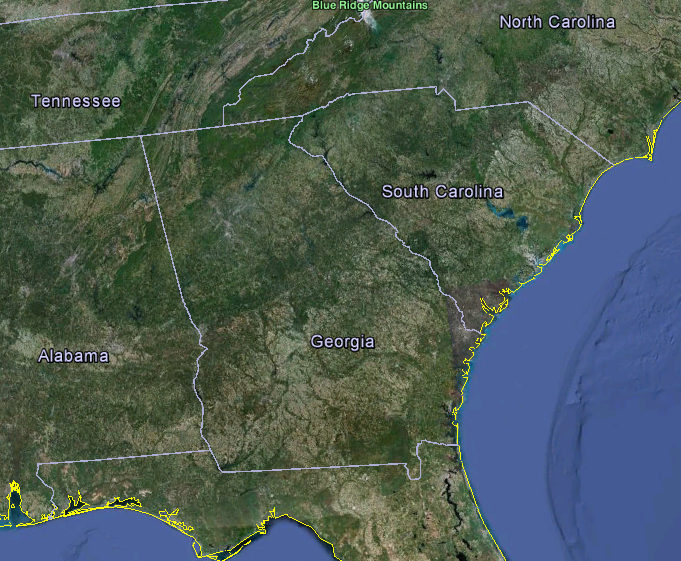 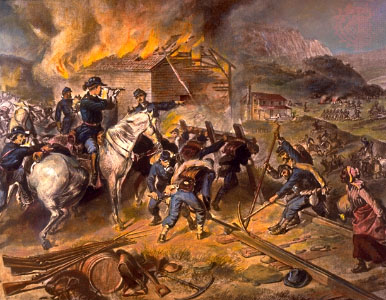 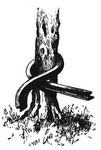 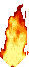 Atlanta
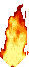 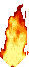 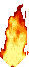 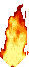 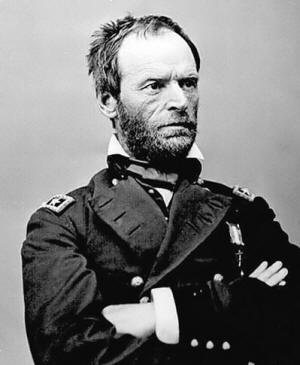 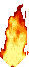 Savannah
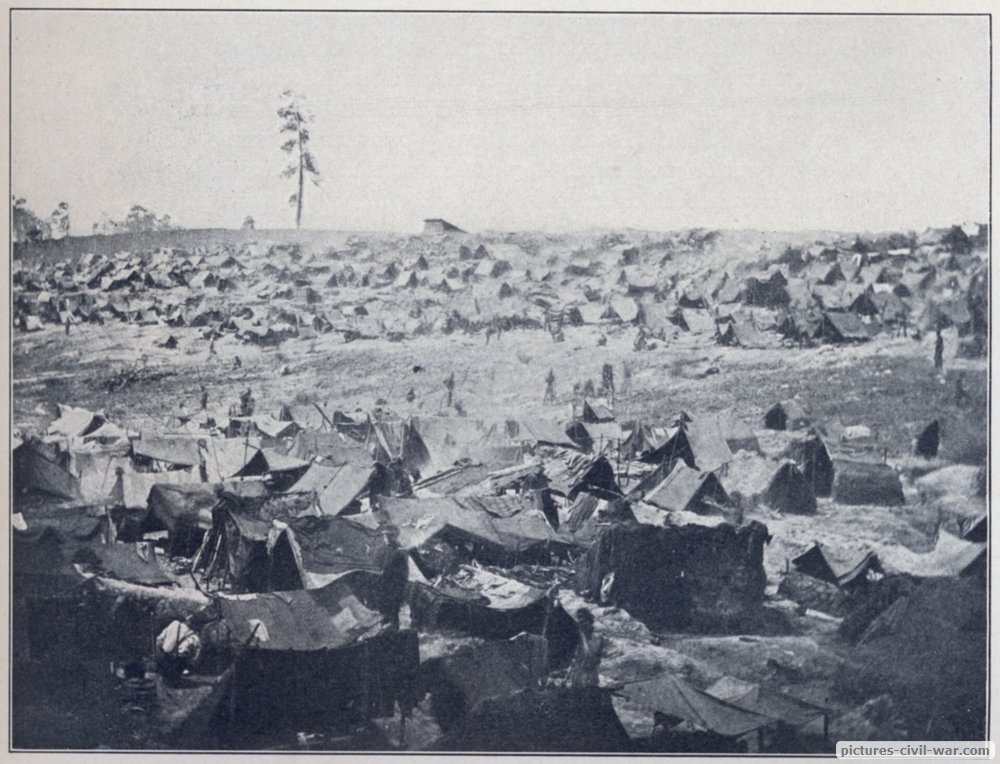 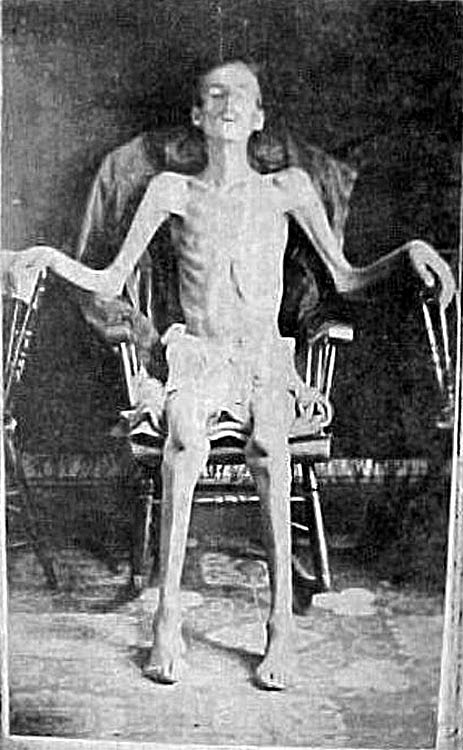 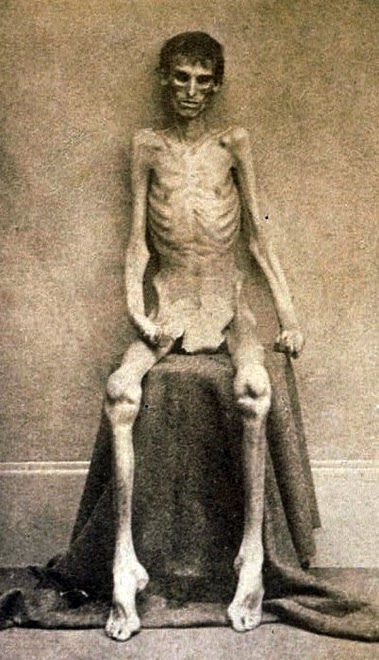 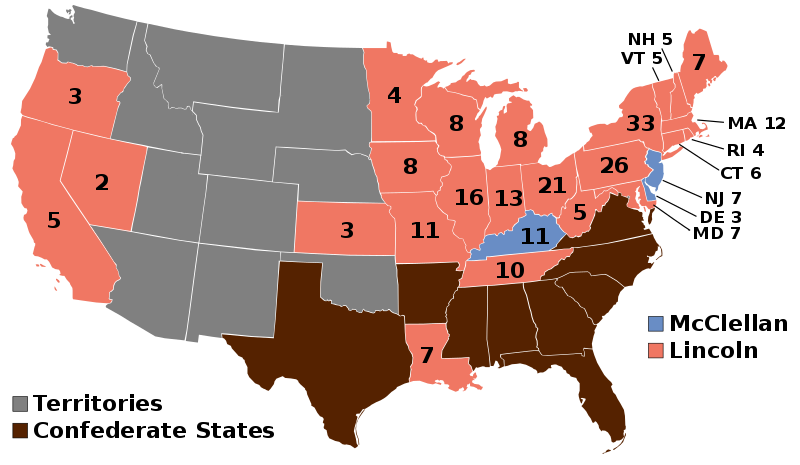 Election of 1864
“National Union”
(Republican): 212
President: Abraham Lincoln
Vice President: Andrew Johnson
Democrat: 21
President: George McClellan
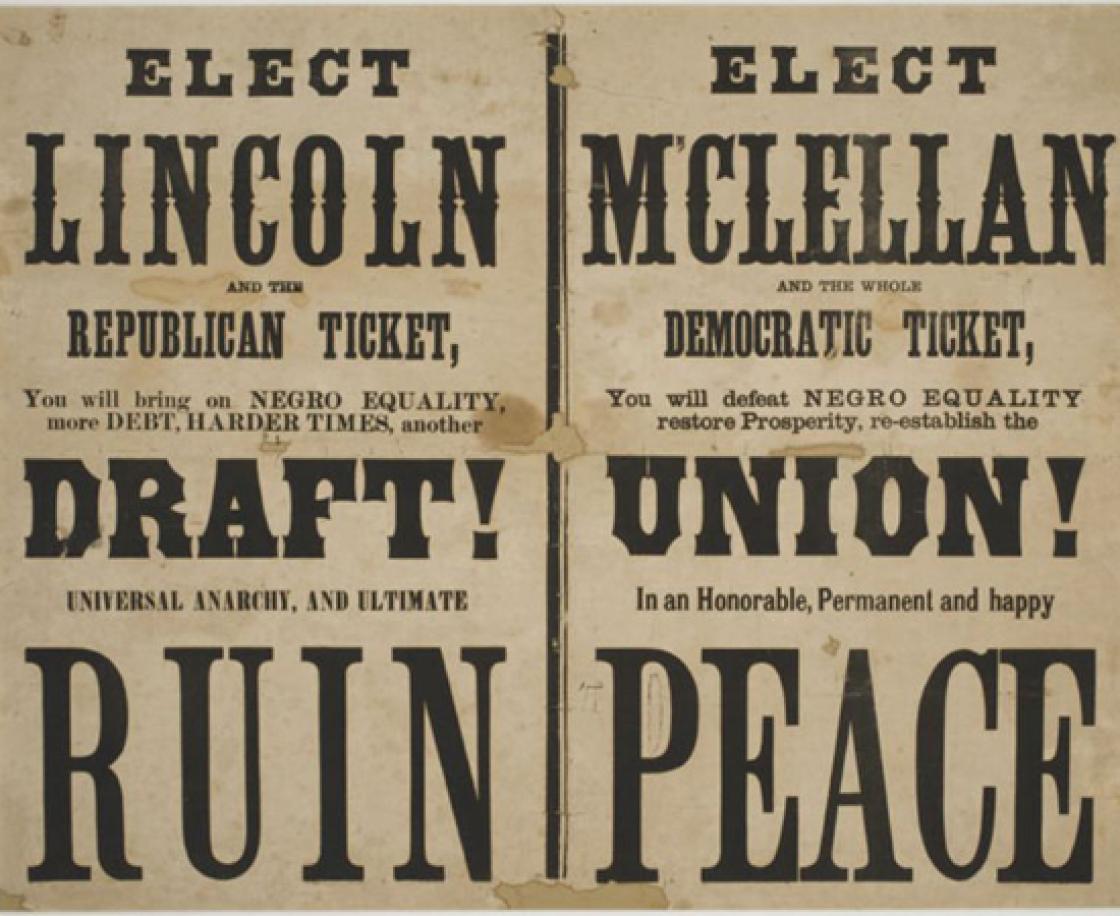 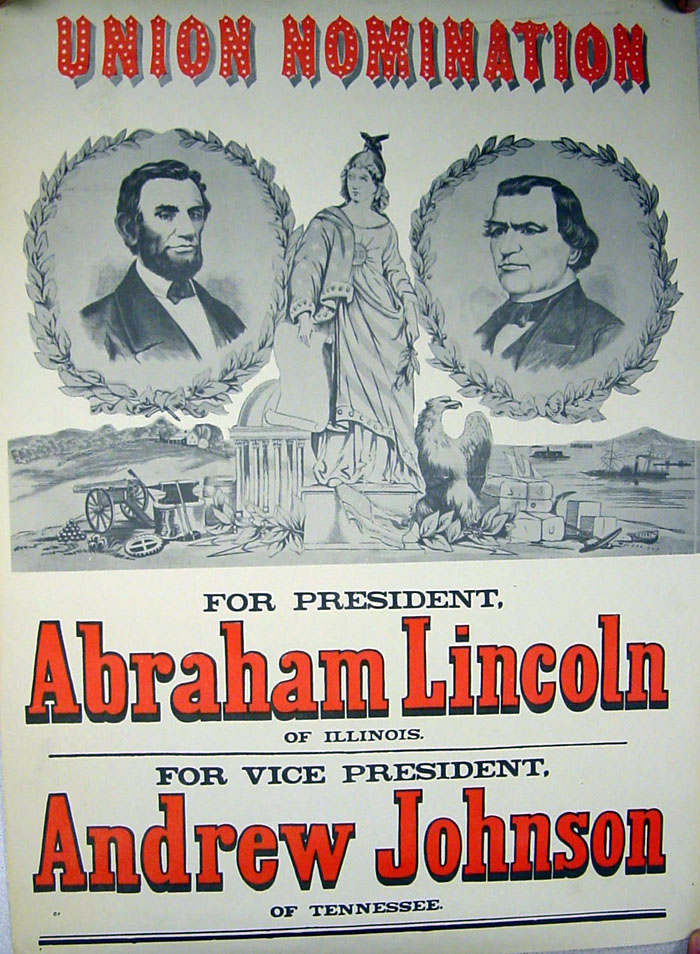 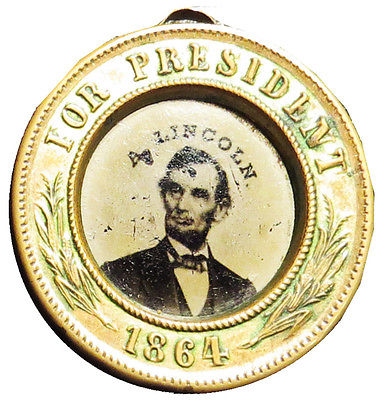 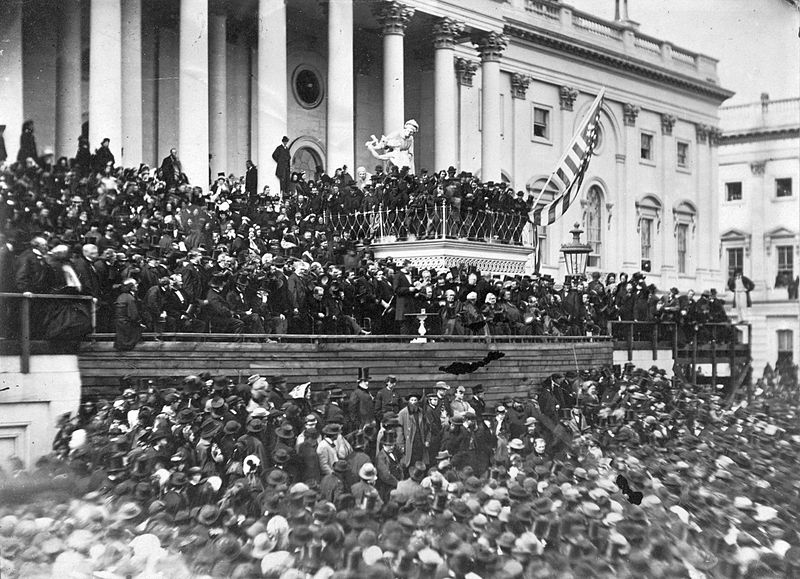 With malice towards none, with charity for all, with firmness in the right as God gives us to see the right, let us strike on to finish the work we are in; to bind up the nation’s wounds; to care for him who shall have borne the battle, and for his widow and his orphan; to do all which may achieve and cherish a just and lasting peace among ourselves and with all nations.
1865
Northern Plan: 
In the East: Capture Richmond!
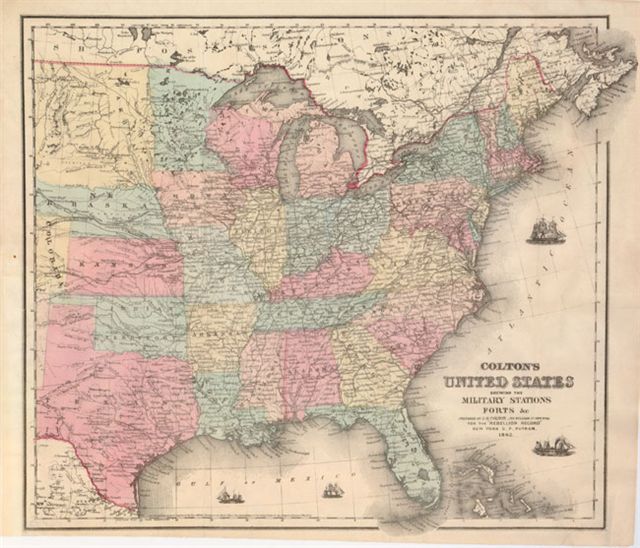 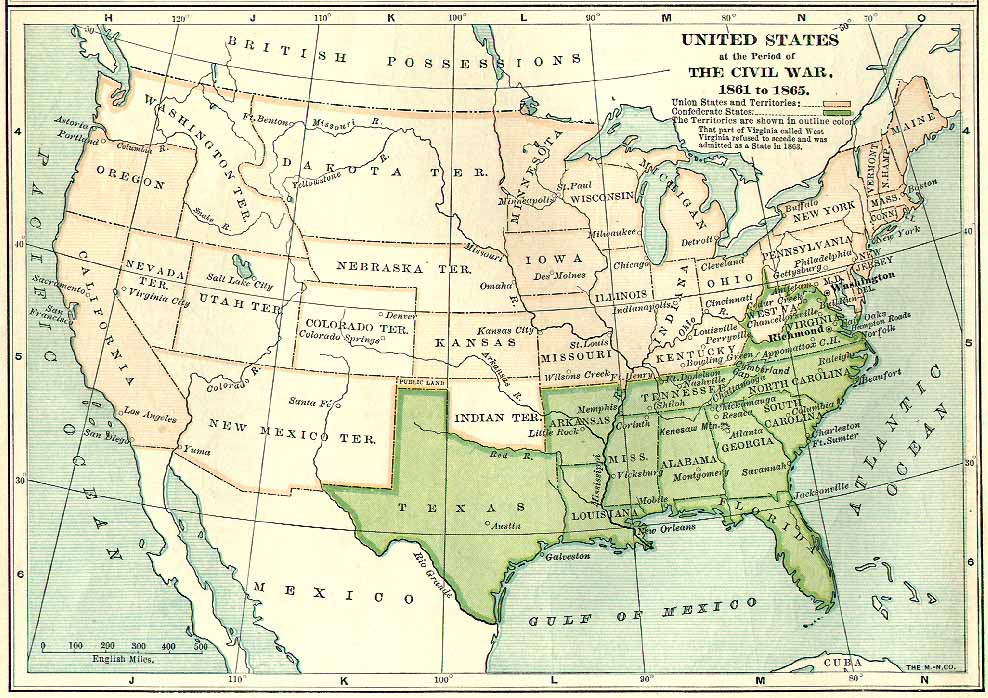 1865
The East:
-Union army finally captures Richmond, VA
-Confederates surrender at Appomattox Courthouse, Virginia.
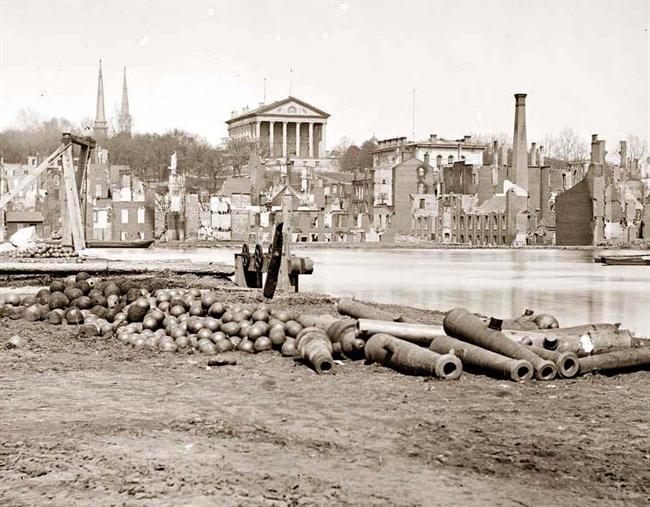 April: Petersburg surrenders, allowing the Union to capture Richmond
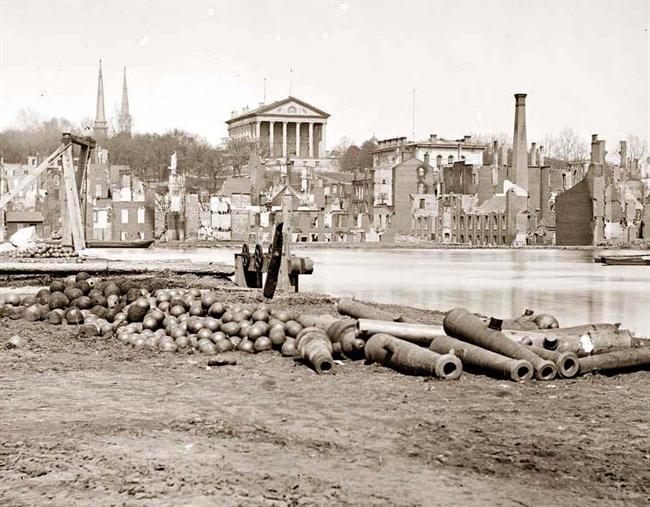 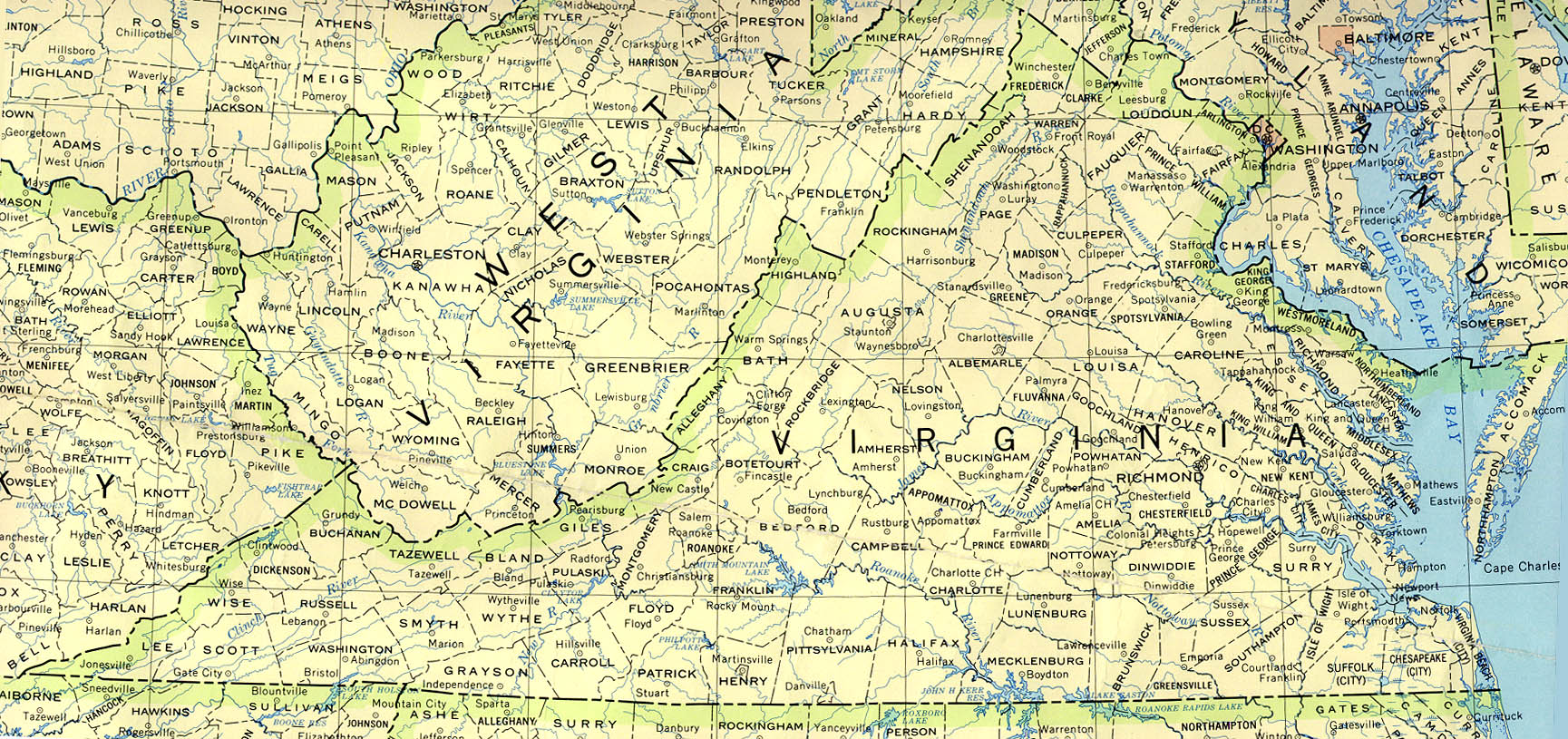 Washington DC
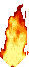 Richmond
Petersburg
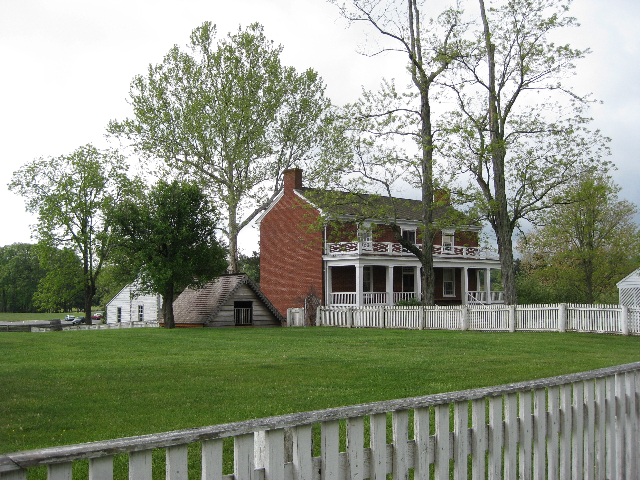 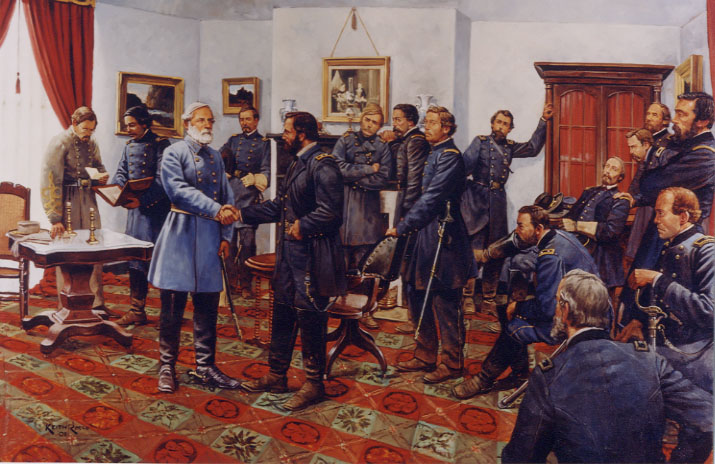 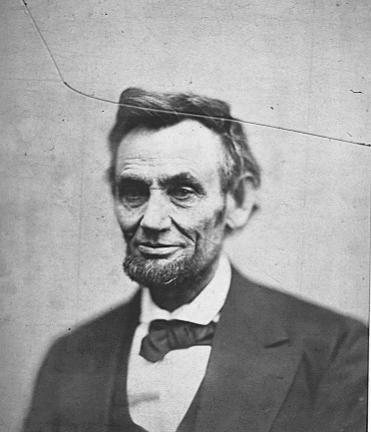 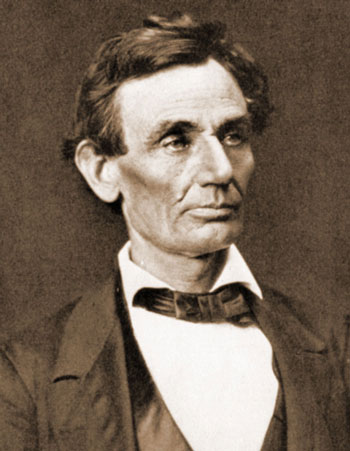 1865
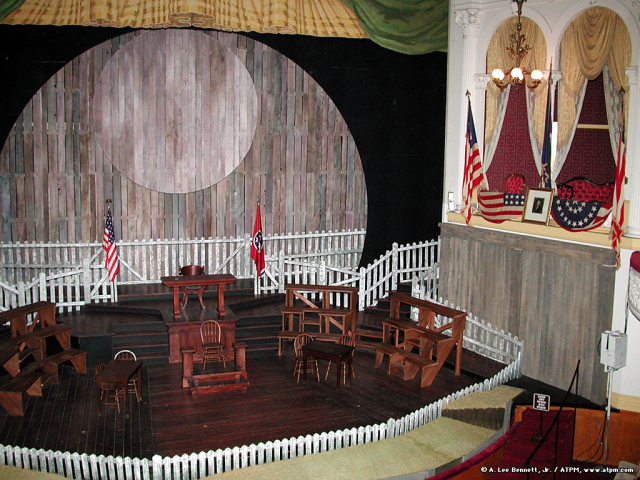 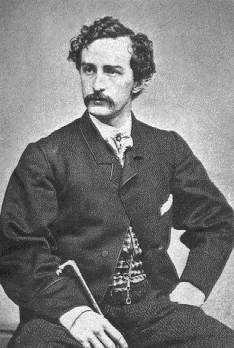 April 14: Abraham Lincoln assassinated by John Wilkes Booth at Ford’s Theater
1865
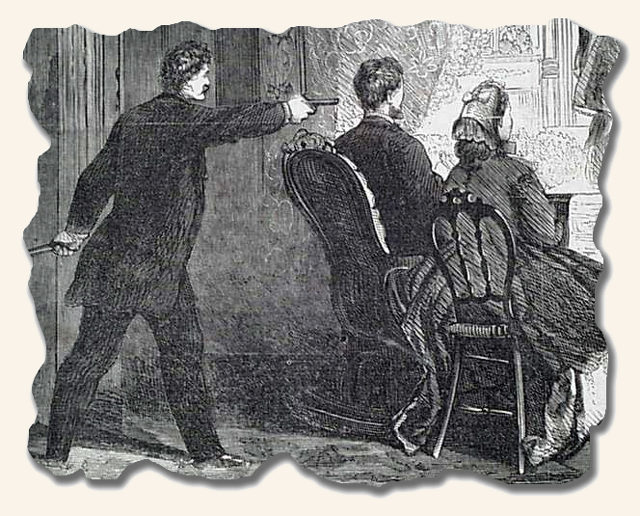 April 14: Abraham Lincoln assassinated by John Wilkes Booth at Ford’s Theater
1865
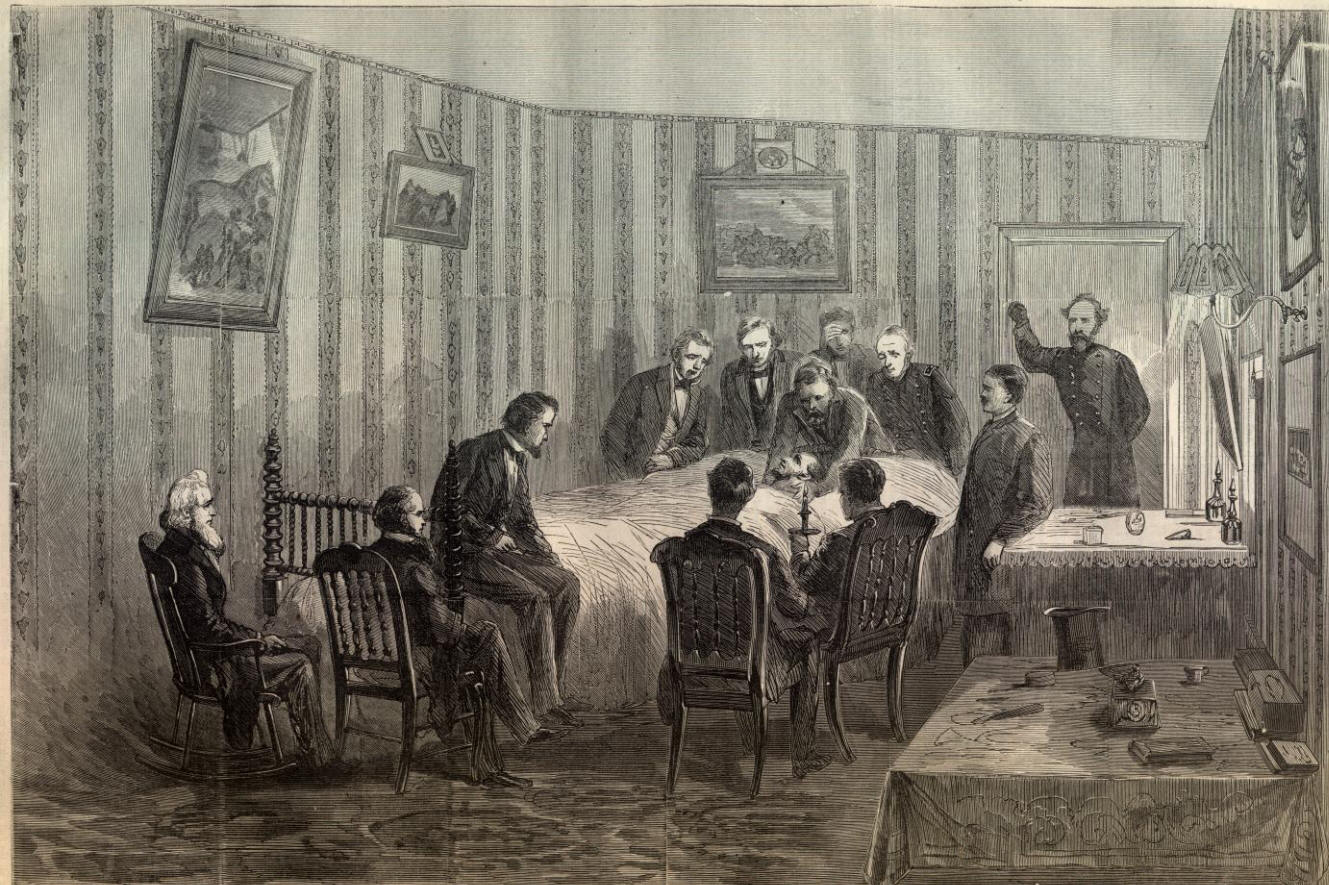 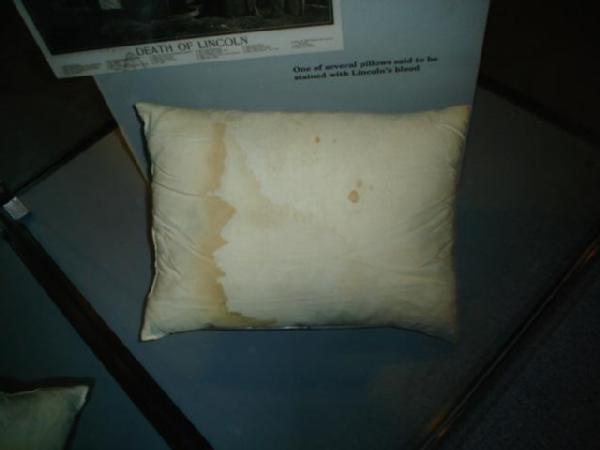 April 15: Abraham Lincoln dies
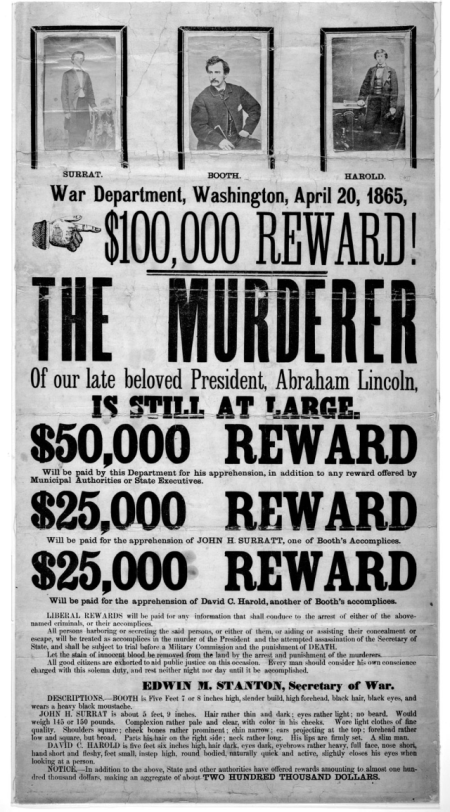 1865
1865
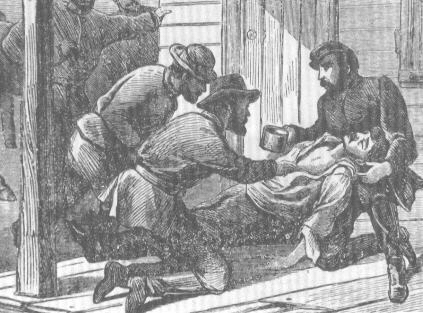 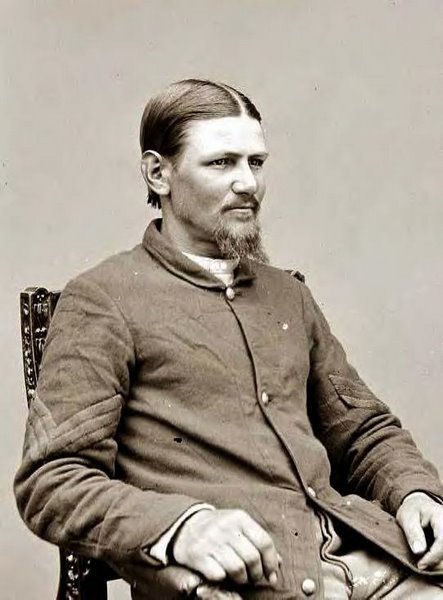 April 26: John Wilkes Booth killed
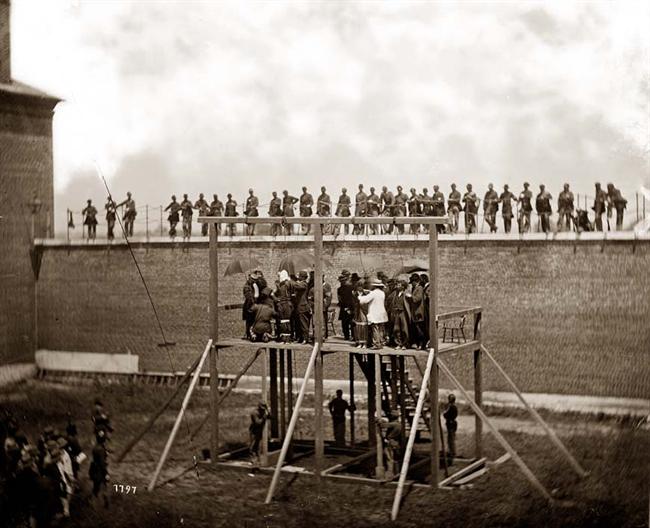 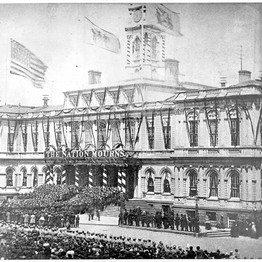 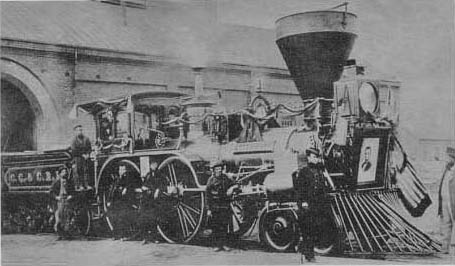 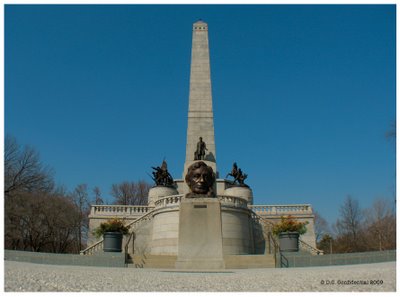 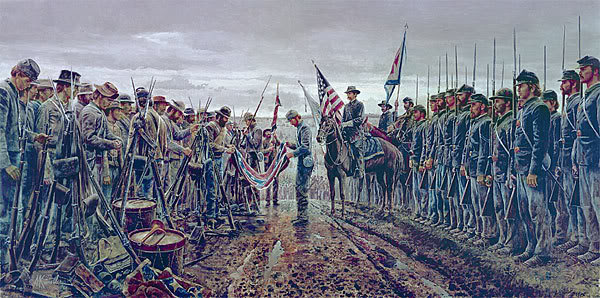 Total Casualties:

	Union:	
		140,414 	Killed in action
		365,000  	Total war dead
		275,200	Wounded

	Confederacy:	
	 	 72,524	Killed in action
		260,000  	Total War dead
		137,000	Wounded

	TOTAL DEAD:
		625,000	Dead
		412,200	Wounded
               	1,037,200	Total Casualties
The Civil War in Cheshire County
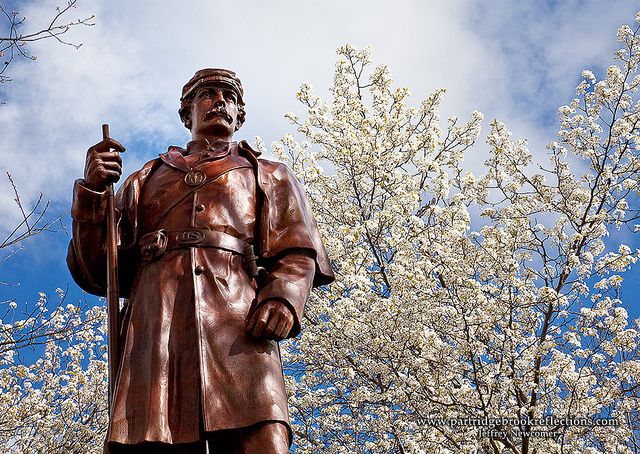 Alstead
Adams, Albur: wounds
 Ball, Levi: Roanoke, NC
Banks, Prentice: disease
 Caldwell, Shepard: Falmouth, VA
 Conway, Joseph: disease
 French,Henry: disease
Haynes, Henry: Winchester, VA
Hodgkins, Daniel: Williamsburg
 Kern, John: Cold Harbor
Keyes, Hiram: Andersonville
 Pierce, Samuel: disease
 Rancey, Charles: Fredericksburg
 Shedd, Herman: Oak Grove
Shepard, Harvey: disease
Wetherbee, Charles: Fair Oaks
Wilder, Charles: disease
Wilder, Henry: disease
Willard, Parkman: disease
Chesterfield
Colburn, Warren: Andersonville 
Hubbard, Henry: Disease 
Martin, James:  Disease 
McClenning, Henry:  Disease 
Streeter, Albert:  Disease 
Streeter, Herbert:  Disease 
Streeter, Marshall:  Wounds
Dublin
Abbott, Sylvester: Hatteras Inlet, NC
 Beal, William: 2nd Manassas 
Cogswell, Rufus: Wounds 
Derby, Nathan: Disease 
Fisk, Jesse: Winchester, VA 
Greenwood, Albert :Winchester, VA 
Hazen, Edson: Disease 
Hazen, George :Winchester, VA 
Heald, William: Disease 
Holt, Henry: Disease 
Holt, Samuel: Cedar Creek 
Kendall, John: Drowned 
Learned, Lewis: Cedar Creek 
Lyle, Alexander : Williamsburg,VA 
Monks, John: 2nd Manassas
Phelps, Charles: 2nd Manassas 
Phillips, John: Ofuts Junction, MD 
Pierce, Almon: Disease 
Pierce, Asaph: Disease
Richardson, Malachi: Cold Harbor 
Sawtell, Solomon: Disease 
Towne, Edgar: Fredericksburg
 Warren, George: Disease 
Willard, Levi: 2nd Manassas
Fitzwilliam
Lillie, Levi: Disease 
McManus, John: ? 
Miles, George: Fair Oaks 
Morris, Patrick: ? 
Morse, Elihu: Nicolasville, KY Nixon, Richard: At sea 
Parker, Charles: Butte La Rose LA Rice, Levi: ? 
Richardson, Thomas: At sea Stone, Albert : of wounds 
Stone, Joseph: Brashear City, LA Stone, William: ? 
Taft, Josiah: Disease 
Walton, Robert: Disease Whitney, Francis: ? 
Wilson, George: Wilderness Withington, Albert: ?
Adams, John :Disease 
Brooks, Daniel: Prisoner
 Brooks, Walter: ? 
Church, John :Nicolasville, KY Deeth, Martin: Petersburg 
Ellis, Elliot: Disease 
Felch, George: Winchester, VA Fisher, Orvis: ? 
Forristall, Jonas: Disease 
Forristall, Levi: Disease 
Handy, Ransom: ? 
Harkness, Elisha: Brashear City, LA Heywood, Charles: Port Hudson LA Holman, Thomas: ? 
Lawrence, Fred :?
Gilsum
Bignall, Thomas : Gettysburg 
Davis, James: POW 
Harris, Charles: Chancellorsville Howard, Sherman :2nd Manassas Howe, Asa: Fort Gilmer 
Nash, Orsamus: Disease 
Wilcox, Henry: Disease
Hinsdale
Armstrong, Alpheus: Disease 
Butler, Charles: Gettysburg 
Butler, Slate: ? 
Butt, Francis: Cold Harbor 
Carruth, Thomas: Carrollton, LA Chamberlain, Ira: Hilton Head Cooper, Abraham :Gettysburg Crowningshield, Arnold :Disease Crowningshield, Daniel: Salisbury
Doolittle, Charles: Charlestown, VA Herrick, James: ? 
Hill, Elisha: Wounds 
Howard, James: Port Hudson Peeler, Charles: Cedar Creek 
Polley, Gilbert: Disease
Russell, Haskell: Disease 
Smith, Thomas: Wounds Thomas, Frederick: Winchester Webber, Jacob: Disease 
Welch, William: Gettysburg Wyman, Nathaniel: Winchester
Jaffrey
Bailey, Almon: Disease 
Bailey, Harvey: Disease 
Bennett, Hiram: Disease 
Caldwell, John: Disease 
Capron, John: unknown 
Carter, Charles : Cedar Creek 
Carter, Oscar: Disease 
Colburn, Daniel :Disease 
Cummings, John: Disease 
Darling, John: Disease 
Emery, Charles: Disease 
Fassett, Luther: Disease 
Graves,  Ezra: Antietam 
Lacy, Joseph: Wounds 
Newell, Jacon: Disease
Rand, Leonard: Disease 
Ritchie, Edmund: Disease 
Rolf, John: unknown
Sawtell, Jonas: Disease 
Stratton, Julius: Disease 
Tehen, Morris: Hanged  by South
Waters, Sylvanus : Antietam Wetherbee, Frank: Antietam Wheeler, Edwin: unknown
Keene
Ellis, Warren: Died of wounds Evans, Frank: Disease 
Flint, Henry: Disease 
Flynn, Martin: Petersburg Hodgkins, William: Disease Holton, Henry: Disease 
Howard, William: Disease 
Jenks, Henry: Cedar Creek 
Jones, Sylvester: Disease 
Keith, Fay: Disease 
Lamson, John: New Bern 
Lane, Nathaniel: Williamsburg Lang, William 
Leverett, Frank: Disease 
Marsh, George: Drowned Marvin, Edwin: Disease McCaffrey, Patrick: Spotsylvania Metcalf, Henry:  Gettysburg
Bailey, Augustus: Disease 
Bromley, Joshua: Cold Harbor Brown, John: Disease 
Califf, William: Wounded 
Chase, Charles: Disease 
Cheney, Clinton: Disease 
Cleary, Cornelius : Gettysburg Crossfield, Benjamin :Petersburg Davis, James: Disease 
Davis, Oliver: Drewry's Bluff Demore, Anthony: Fredericksburg Douglass, Samuel: 2nd Manassas Drummer, John: Disease 
Drummer, William: Gettysburg Dunn, Noble: Disease
Keene, continued
Morris, Edward: Petersburg Muchmore, George: 2nd Manassas Parker, Warren: Gettysburg 
Parker, William: Disease 
Perham, Edmond :Disease 
Reed, John: Fair Oaks 
Roby, Charles: Disease 
Ruffle, Samuel: Disease 
Salter, Antoine: Disease 
Sprague, Henry: Disease 
Spring, William: Gettysburg 
Stearns, Charles: Disease Sturtevant, Edward: Fredericksburg Towne, Elbridge: Cold Harbor Towns, Charles: Disease
Turner, Gardner: 2nd Manassas Wait, John: Fredericksburg White, Henry: Disease 
Willard, W. Henry: Disease Wyman, Emery: Drewry's Bluff
Marlborough
Gates, Everett: Nicolasville, KY Knowlton, Charles: Poolsville, MD Lewis, Horace: Cold Harbor 
Mason, Charles :Wounds 
Pike, Charles: 2nd Mansassas 
Rust, Nathanial :Winchester, VA Stockwell, George: wounds 
Totten, John: Gettysburg 
White, Rhodolphus: Disease
Marlow
Dunham, William: Disease 
Fox, Orrin: ? 
Heaton, Albert: Williamsburg 
Infant, James: Farmville, VA 
Miner, Ezra: Fair Oaks 
Tinker, Milan: Disease 
Tyler, William: Disease 
Whittemore, George: Disease
Nelson
Atwood, Milan: ? 
Atwood, Rufus: Disease 
Bancroft, Washington: Disease Hardy, George: Disease 
Kenerson, Sylvanus: Disease 
Knight, Harlan: Fredericksburg Osborn, Cortiss: Disease 
Osgood, Abner: Disease 
Parker, Lucius: Winchester 
Phillips, Joseph: Wounds , CSA Phillips, Judson: Wounds, CSA Phillips, Minot: Disease 
Smith, Nathaniel: Disease 
Stevens, John: 2nd Manassas 
Taft, Edward: Williamsburg 
White, Gilman: ? 
Worth, Charles: Gettysburg
Richmond
Allen, Moses: Winchester 
Ballou, Alden: Disease 
Barrus, Benjamin: wounds 
Barrus, George: wounds 
Barrus, Otis: Winchester 
Bolles, Henry: accidental 
Bolles, John: Libby Prison 
Buffum, Esek: Disease 
Cass, Jarvis: Disease 
Colburn, Artemas: Winchester Harris, Caleb ?
 Jillson, Almon: Laurel Hill 
Jillson, Silas: Disease 
Martin, Stephen: New Bern 
Newell, Benjamin: Disease
Palmer, Dexter: Disease 
Putney, Nahum: Algiers, LA 
Scott, Walter: Winchester 
Starkey, John: 2nd Manassas
Rindge
Allen, Daniel: Disease 
Bradish, George: ? 
Clapp, Cyrus: 2nd Manassas Hastings, John: 2nd Manassas Kemp, William: Disease 
Kimball, George: Disease 
Norcross, Dr. George: Disease Reynolds, John: 2nd Manassas 
Rice, Elmer: Camp Stoneman Shaffee, Joseph: Petersburg 
Smith, Charles: ? 
Smith, Darwin: Disease 
Smith, Henry: Poolsville, MD 
Smith, Walter: Lost at Sea Smith,Nathan: Salisbury, NC Stearns, George: Disease 
Stratton, Edward :Disease Withington, William: Disease
Roxbury
Lawrence, Alanson: disease 
Lewis, John: Fredericksburg Thatcher, Charles: Gettysburg Wheeler, Albert: Wounds 
Wyman, Thomas: disease
Stoddard
Durand, Joel: Wounds 
Fox, George: Antietam 
Greene, Reuben: ? 
Heath, Justus: ? 
Hoffman, Peter: Disease 
Messinger, Addison: Cold Harbor Reed, Charles: Disease 
Stevens, Anthony: Fredericksburg Stevens, Henry: Disease 
Tyler, John: 2nd Manassas 
Weber, Conrad: Disease 
Wilson, Asa: Pt. Lookout, MD Wood, Carlos: Wounds 
Wood, Samuel: Fort Wagner
Sullivan
Black, Silas: Disease 
Breed, German: Disease 
Frost, Edwin: Cold Harbor 
Holt, Russell: Disease 
MacDonald, Patrick: 2nd Manassas Nims, Edwin: Disease 
Rugg, Andrew: Disease 
Rugg, Gardner: Disease 
Spaulding, Dauphin: Disease Spaulding, Henry: Disease Spaulding, Orland: Disease 
Wilson, Braman: Disease 
Wilson, Charles: Winchester
Surry
Bissell, Albert: Petersburg 
Black, Summer: Harper's Ferry Britton, Charles: Alexandria, VA Howard, John: Disease 
Peabody, Chauncy: Disease 
Stone, Rufus: Disease 
Woodward, John: Disease
Swanzey
Applin,Henry: Petersburg 
Belding, George: California 
Bennett, Fernando: Port Hudson Bowles, Sanford: Brashear City Buffum, David: Disease 
Burns, Thomas: 2nd Manassas Comings, David: Disease 
Cross, Ebenezer: Andersonville Darling,Lowell: 2nd Manassas Dickinson, Aaron: KIA 
Dickinson, Wallace: Cairo, IL Doolittle, Edward: Poolsville, MD Hamblet, Atwell: ? 
Harvey, Thomas: City Point, VA Healey, Daniel: Fort Fisher
Hewes, Orion KIA 
Jackson, Truman: Andersonville Lampson, Bradford: Savannah Lawrence, Rodney: KIA 
Lombard, George :North Carolina Lyman, William: KIA 
Nitchker, Frederick: Wounds Plummer, Jerry: Disease 
Quinn, Charles: Antietam 
Smith, Newell: KIA 
Stone, Demeret: New Orleans Stone, John: Gettysburg Thatcher, Willard: Disease Thompson, Harvey: City Point, VA Town, Charles: Petersburg
Swanzey, continued
Trowbridge, George: Drewry's Bluff Welch, George: City Point, VA Whitcomb, Lyman: 2nd Manassas Whitcomb, Lucius: 2nd Manassas Wilber, Sanford: New Orleans Williams, Sexton: Wounds 
Wright, Elliott: Disease
Troy
Amadon, John: disease 
Burde, Ernest: Poplar Spring Church Clark, George:? 
Clement, Lucius: disease 
Collins, John: Spotsylvania 
Derby, George: Drowned 
Douglass, John: disease 
Fisk, Daniel: Antietam 
Lawrence, Alfred: Andersonville Lawrence, Frederick : unknown
Piper, Francis: disease 
Spooner, Lyman: Savannah 
Stickney, Silas: wounds 
Sargent, Charles:  unknown
Walpole
Barker, William: Disease 
Barnet, Wesley: Disease 
Bragg, Willard: Disease 
Fay, Warren: Disease 
Gates, Benjamin: Disease 
Hooper, Henry: ? 
Hooper, Lewis: Spotsylvania Kraetzer, Otis: wounds 
Lawrence, Benjamin: wounds Lawrence, Leonard :? 
Livingston, Edward: Disease 
Perigo, George: Winchester 
Slade, George: ? 
Wetherby, George: Winchester
Westmoreland
Bennett, James: Disease 
Burcham, William: Disease Chamberlain, Norton: New Orleans Clark, John: Disease 
Douglass, Elisha: Spotsylvania Heustis, Aristides: Disease 
Joslyn, Luther: Disease 
Leach, Albert: Disease 
Leach, Charles: Disease 
Low, Leonard: Petersburg 
Lucas, Phillip: Disease 
Mason, Moses: Disease 
Metcalf, Amos: White Oak Swamp Starkey, William: ? 
Winchester, Sydney: ? 
Young, Sidney: Winchester
Winchester
Ball, Charles: Winchester 
Barratt, Henry: New Bern, NC Blanchard, Isaac: Fair Oaks 
Browns, Frank: Hall's Hill, VA Chamberlain, Francis: Williamsburg Davis, Nathaniel: Wounds 
Eaton, James: ? 
Fosgate, William: Winchester Garfield, Lauren: Winchester Hammond, Lorenzo: Disease Hannifen, Gregory: Chancellorsville Holden, Amos: POW 
Houlighan, James: Disease 
Kidder, John: Disease 
Lawrence, Rodney: Fair Oaks
Lewis, Freeman: Secessionville SC Madison, Timothy: Disease Morrill, Frank: Disease 
Murphy, John: Disease 
Norwood, George: Drowned Olsen, Peter: Disease 
Pratt, Eugene: Cold Harbor 
Rich, Rienzi: Petersburg 
Ripley, Theodore: hanged by KKK
Scott, Lucius: Disease 
Swan, Denzel: Disease 
Thayer, Eli: Disease 
Thayer, Henry: Disease Whittemore, Jotham: ? 
Woodard, Joseph: Cold Harbor
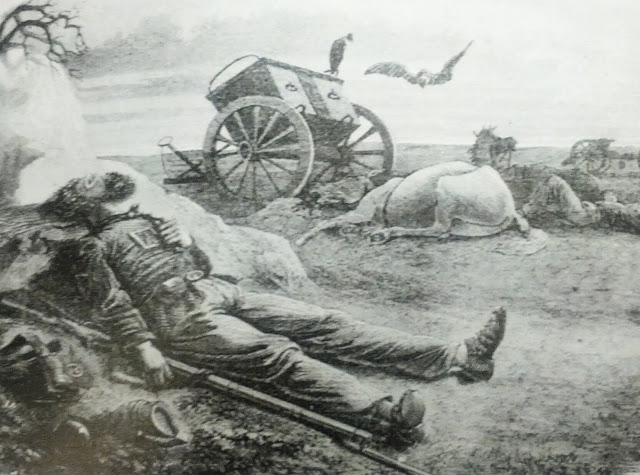 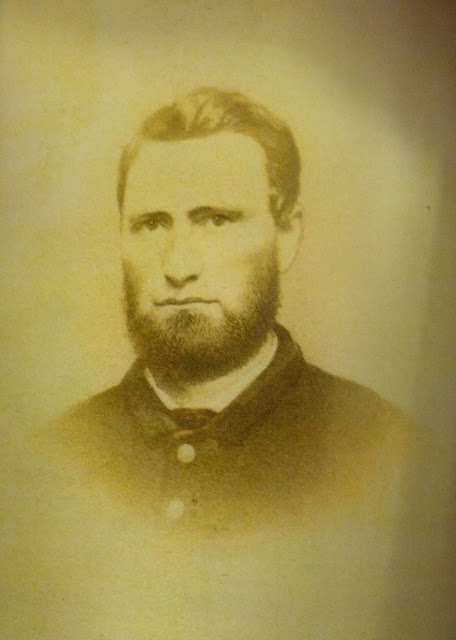 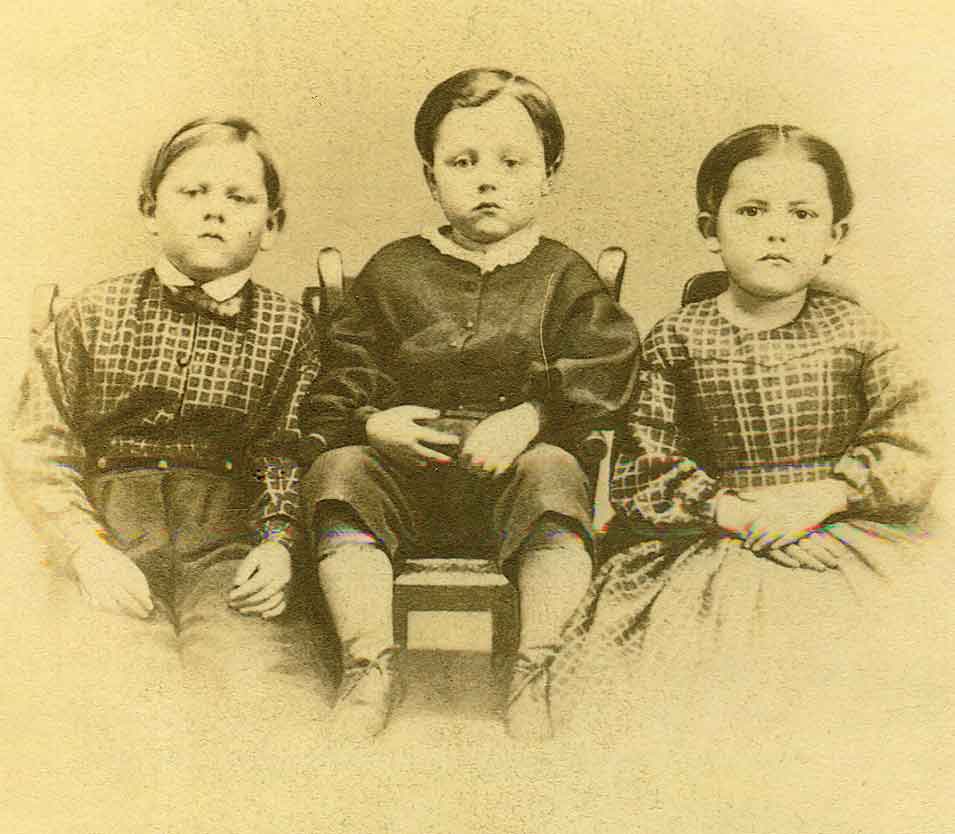 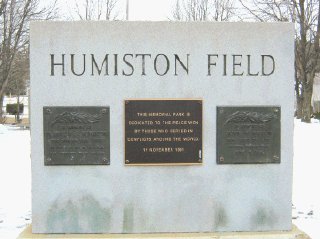